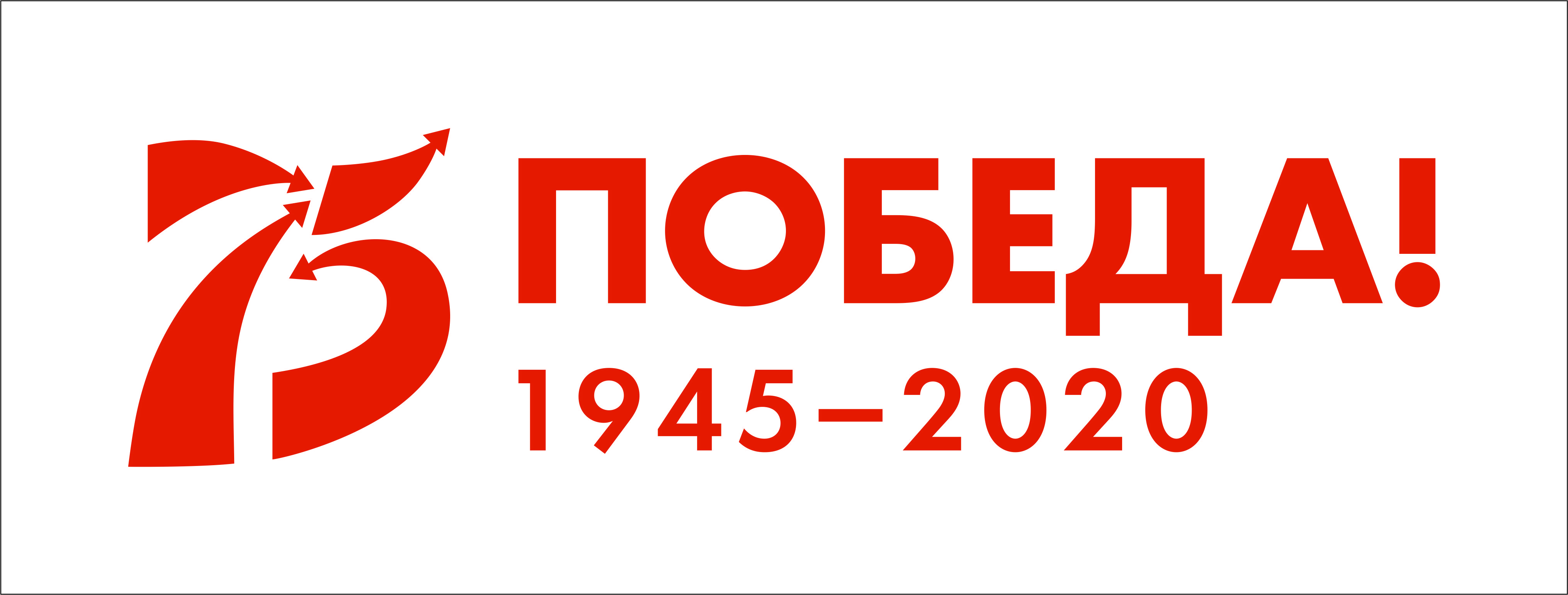 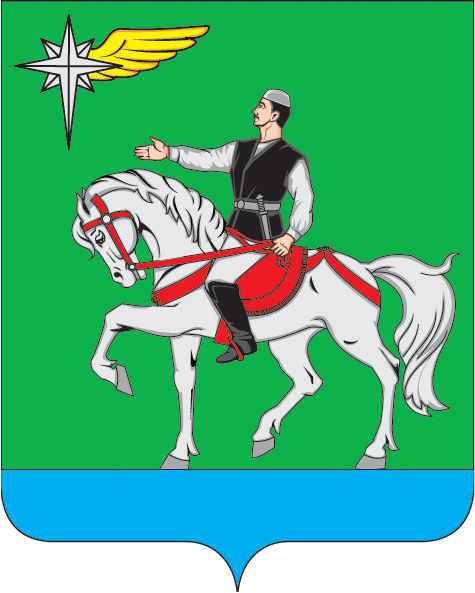 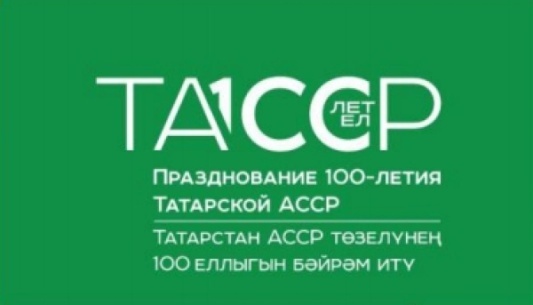 Сход граждан
Халык җыены
Иж – Бубый авыл җирлеге башлыгы
Вагапов Раиф Рафинат улының
2019нчы елга эш отчёты
2019нчы елда 516 кеше үзләрен борчыган сораулар белән мөрәҗәгать иттеләр.
3 язма гариза каралды.
9 авыл җирлеге Совет утырышы үткәрелде.
23 сорау буенча карар кабул ителде.
471 справка бирелде.
Иж – Бубый авыл җирлегендә 373 хуҗалык исәпләнә.
Иж – Бубый авылында 263 хуҗалык.
Иж – Бәйкидә 110 хуҗалык.
Авыл җирлегендә 895 кеше яши.
Ир-атлар саны 437,хатын-кызлар- 438
Иж – Бубыйда 697 кеше яши.
Иж – Бәйки авылында 198 кеше.
2019нчы елда
5
4-Иж-Бубый
1-Иж-Бәйки
Бала
дөньяга
килгән
10
8-Иж-Бубый
2-Иж-Бәйки
Кеше
вафат
булган
Иж – Бубый авыл җирлегендә:
72 баш мөгезле эре терлек.
34 баш сыер.
85 баш сарык.
89 баш кәҗә.
10 баш дуңгыз.
7 баш ат.
1014 кош-корт.
183 умарта исәптә тора.
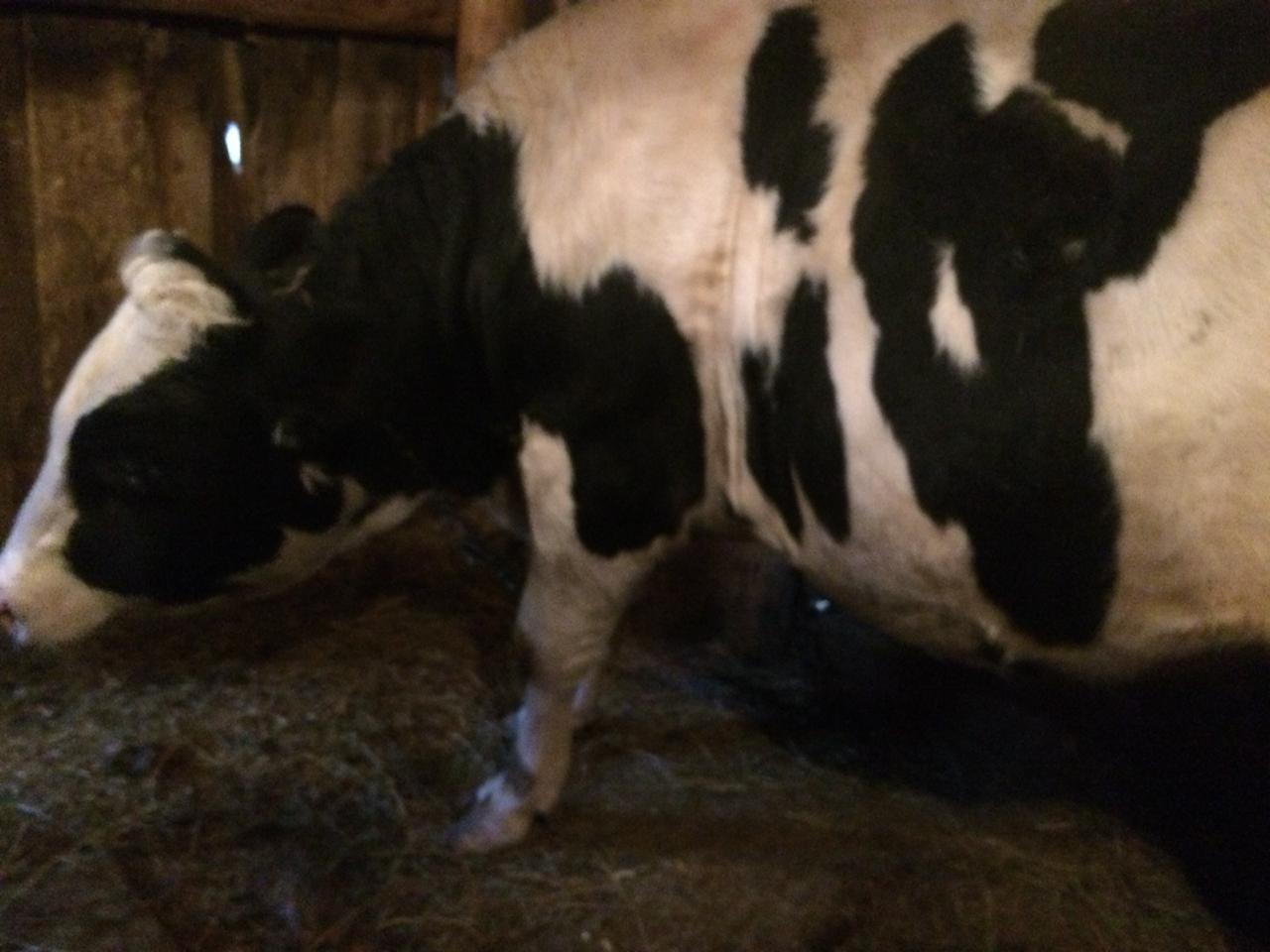 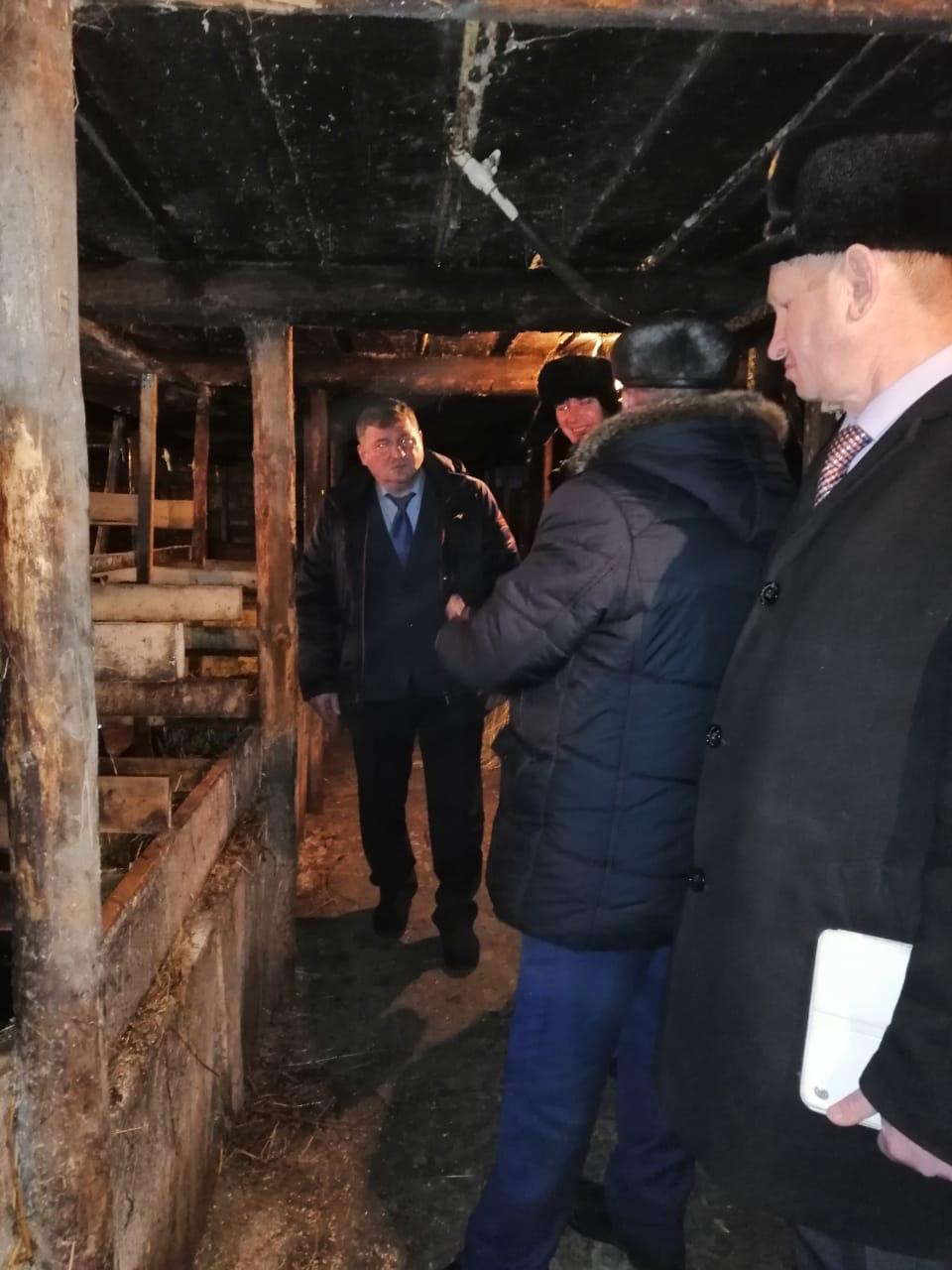 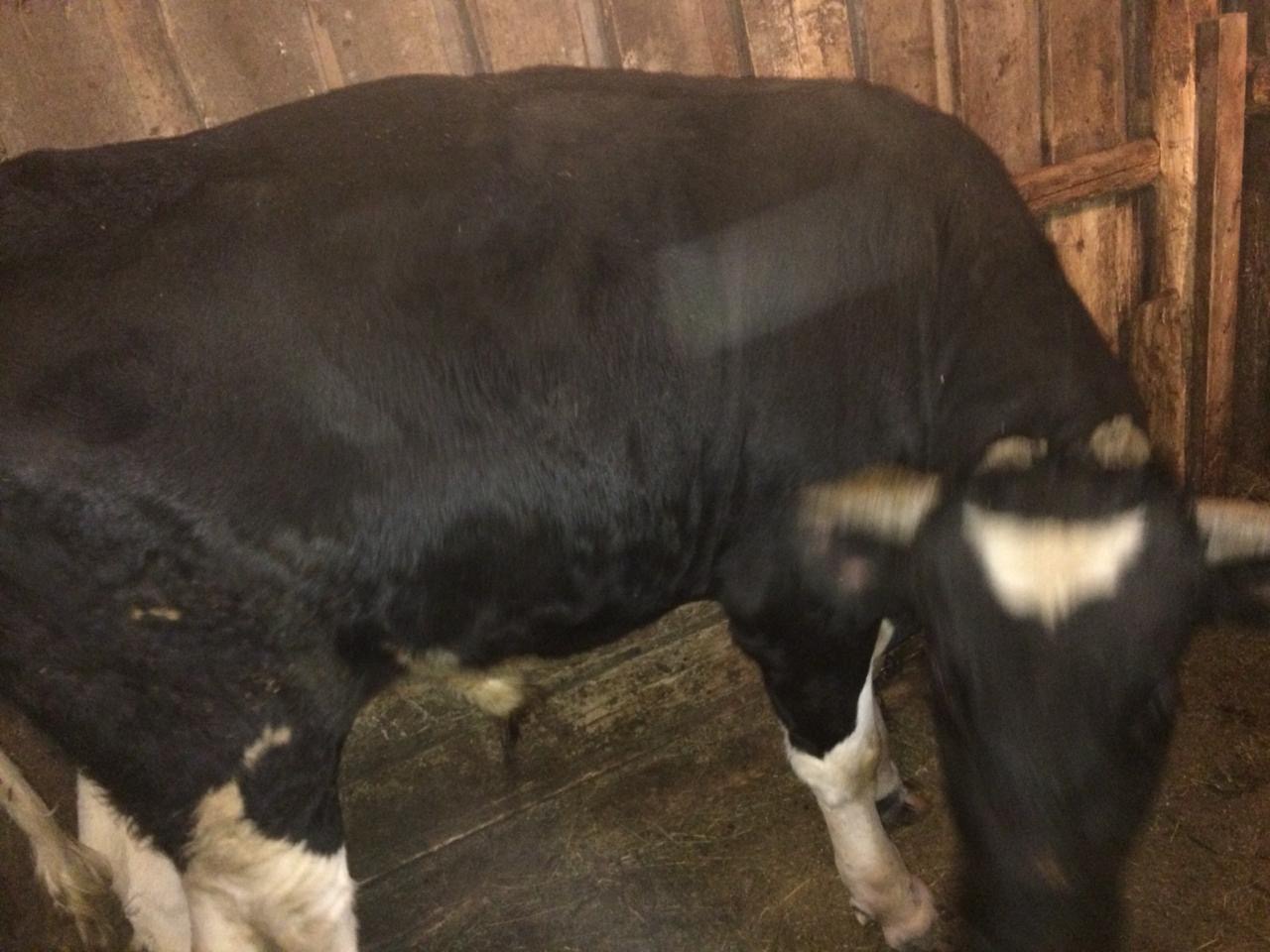 Бертуган Бубилар исемендәге гомуми урта белем бирү мәктәбе
Мәдәният йорты
Китапханә
Фельдшер-акушерлык пункты
Почта
Авыл музее оешмасы
Бертуган Бубилар исемендәге гомуми урта белем бирү мәктәбе
Бертуган Бубилар исемендәге Иж – Бубый урта гомуми белем бирү мәктәбендә 84 укучы белем ала. Бакчада 20 бала тәрбияләнә.Югары һәм 1 квалификацияле педагоглар 70% тәшкил итәләр.
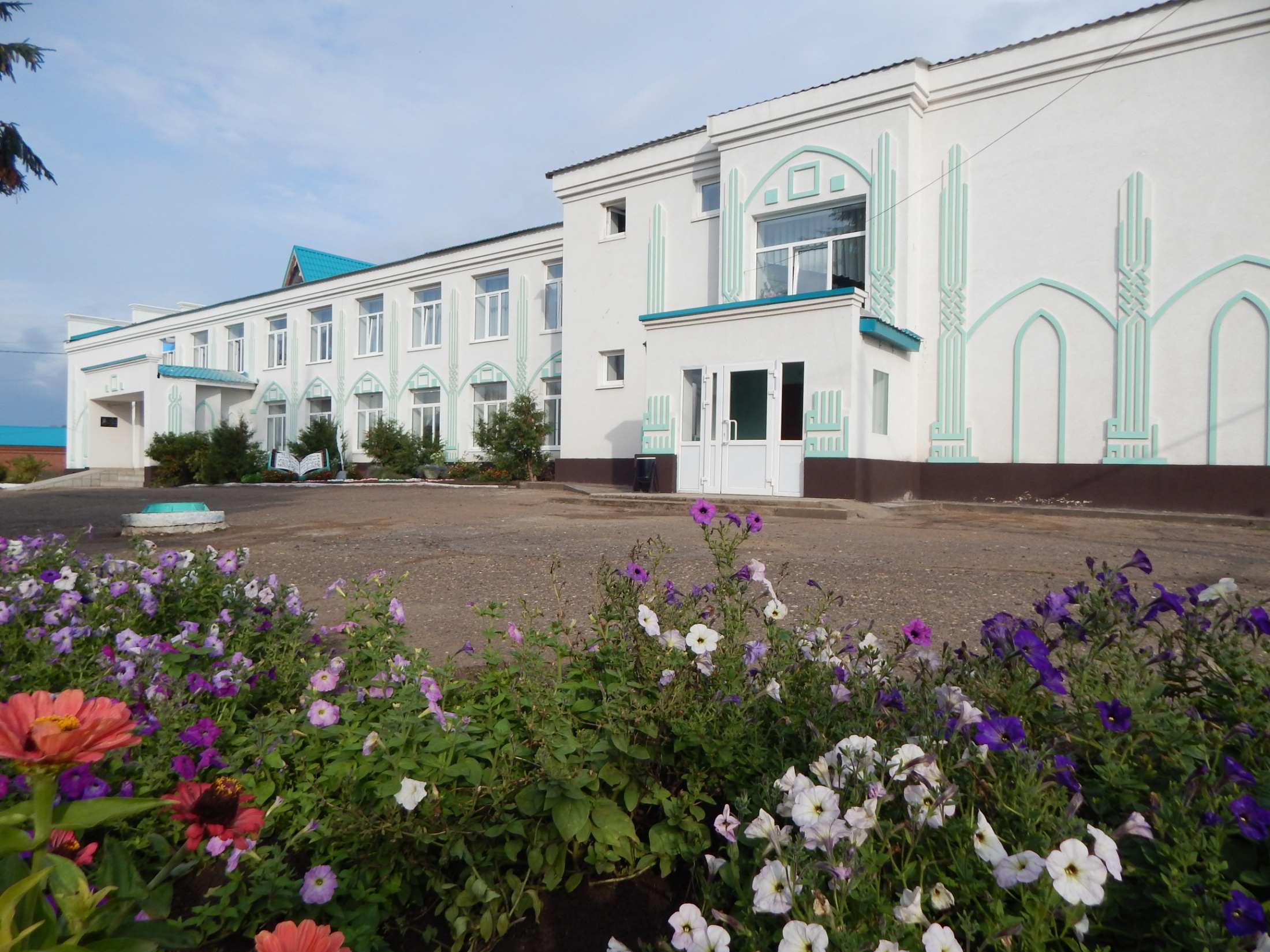 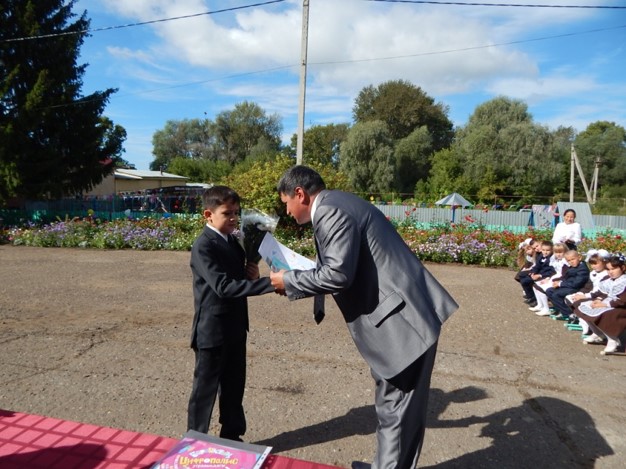 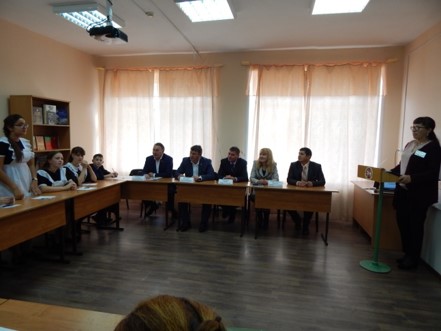 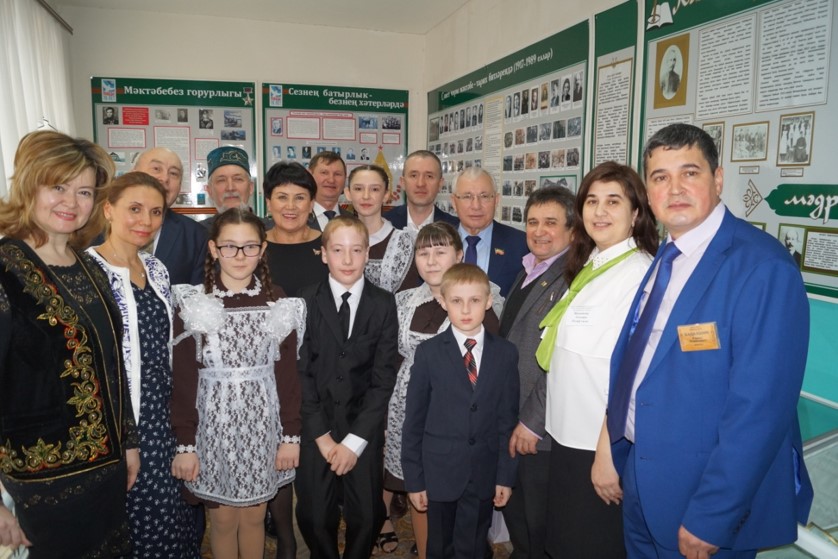 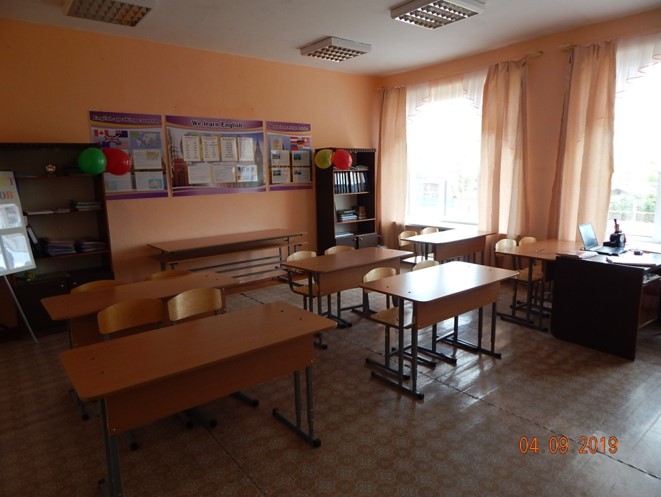 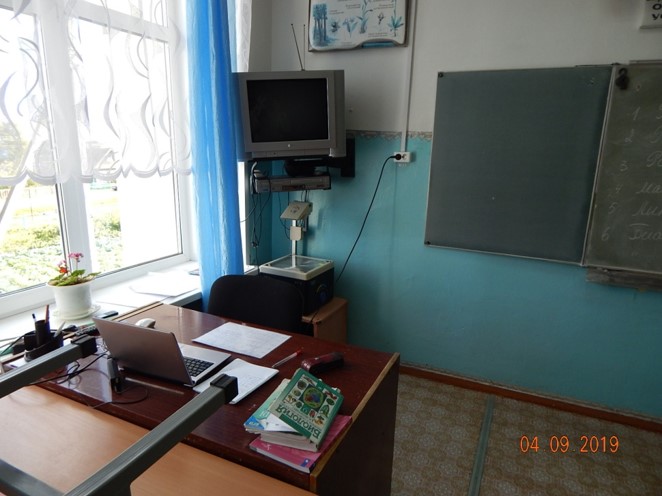 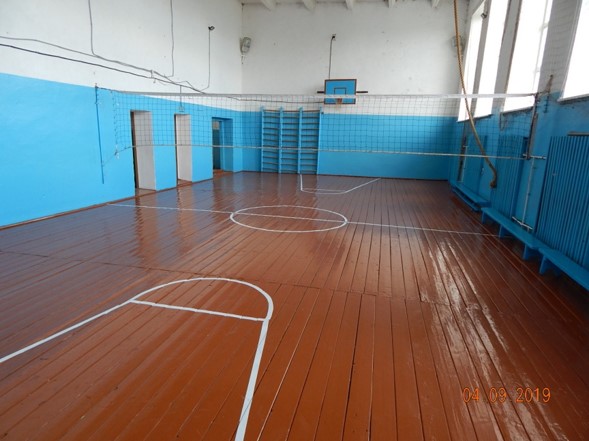 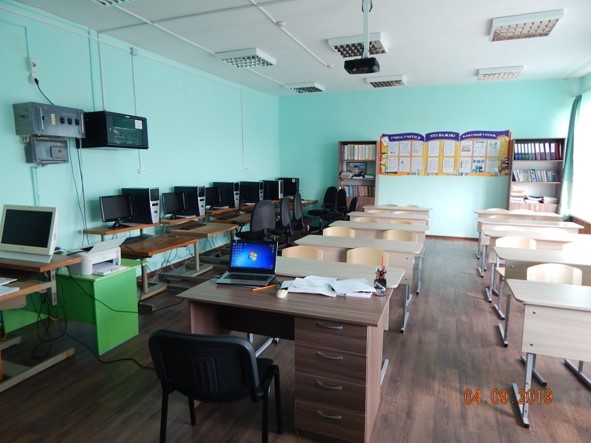 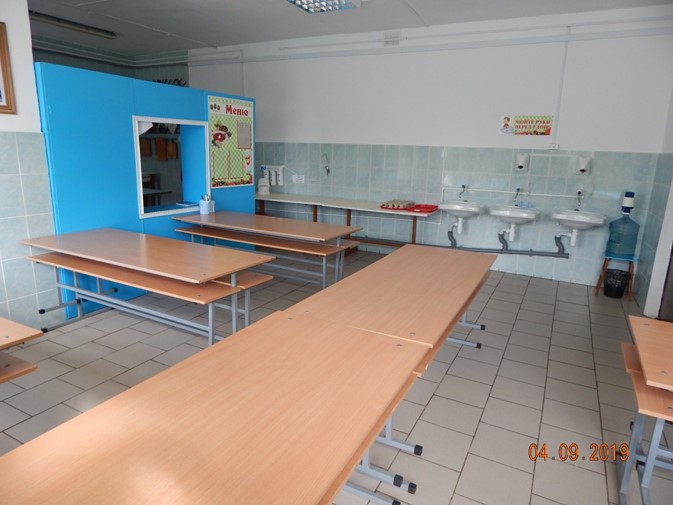 Бертуган Бубилар исемендәге гомуми урта белем бирү мәктәбе
Мәдәният йорты
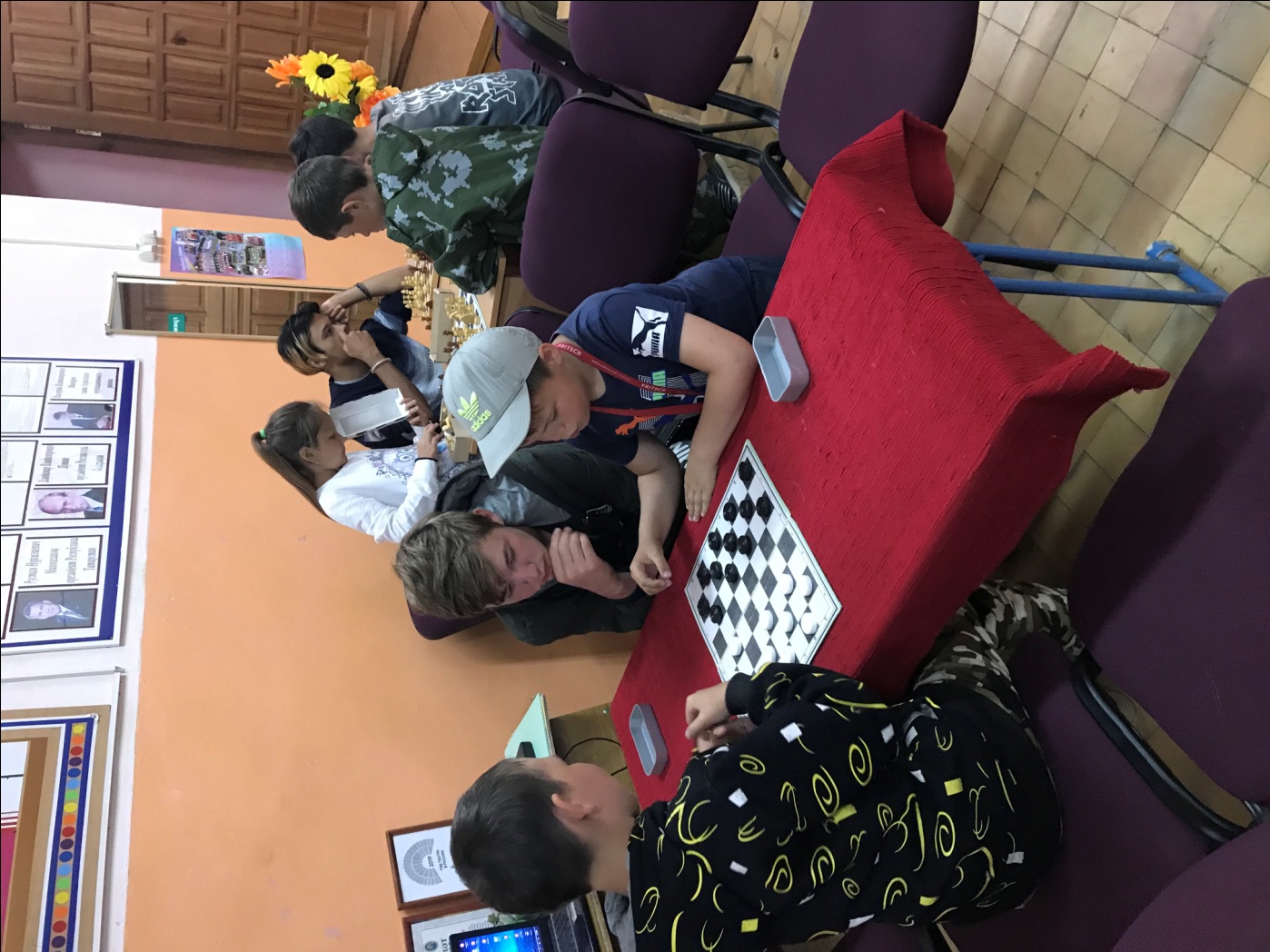 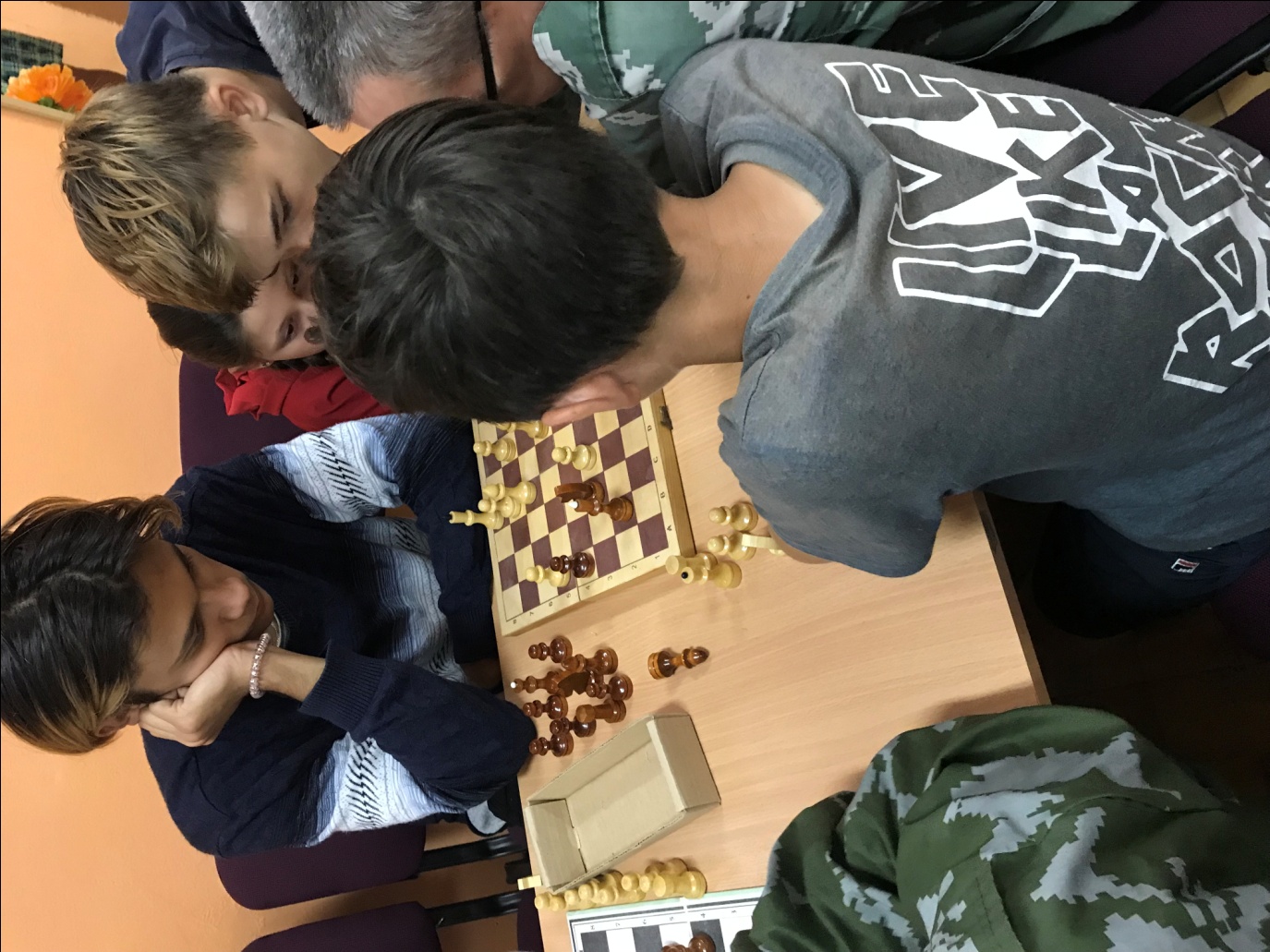 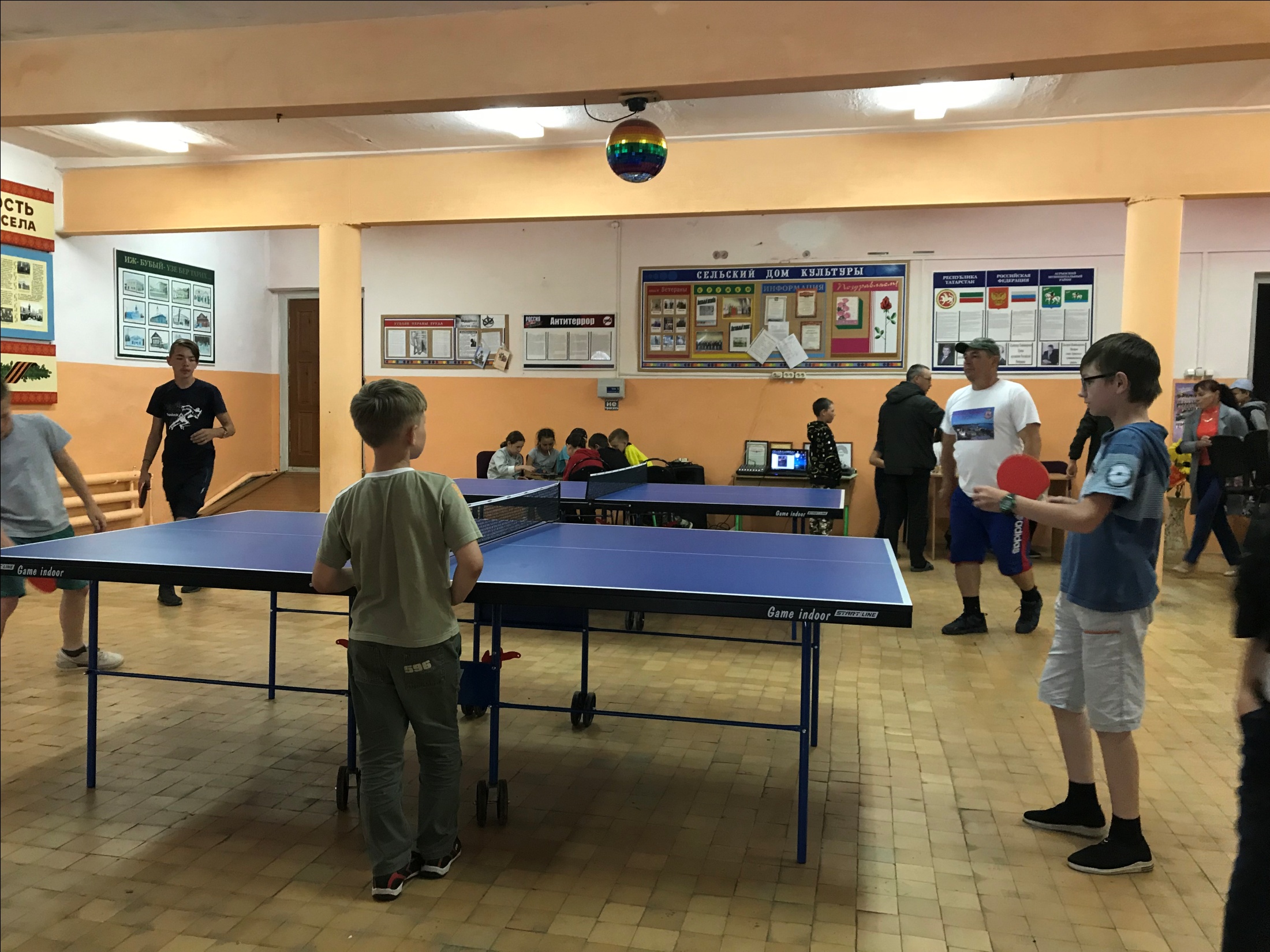 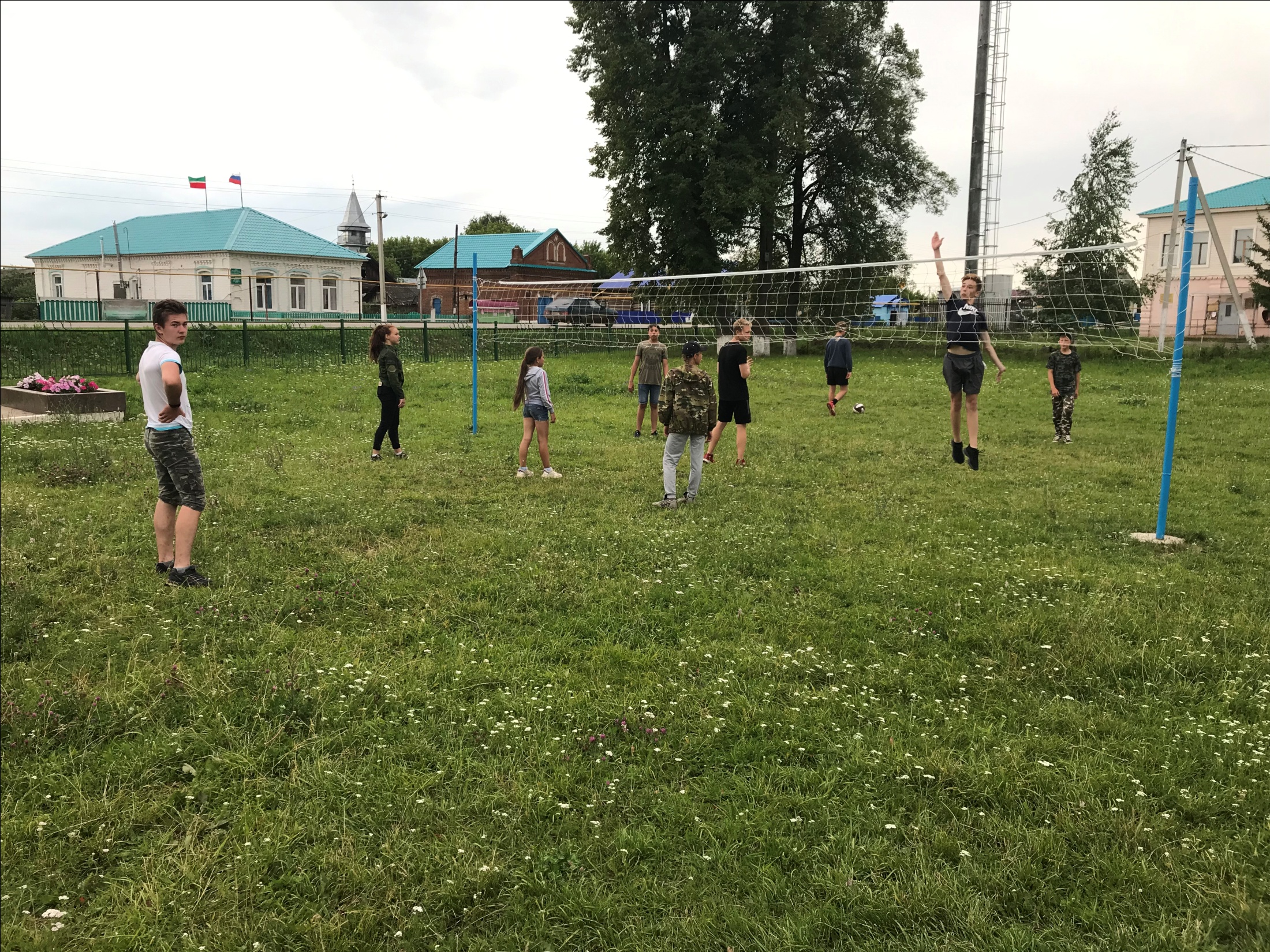 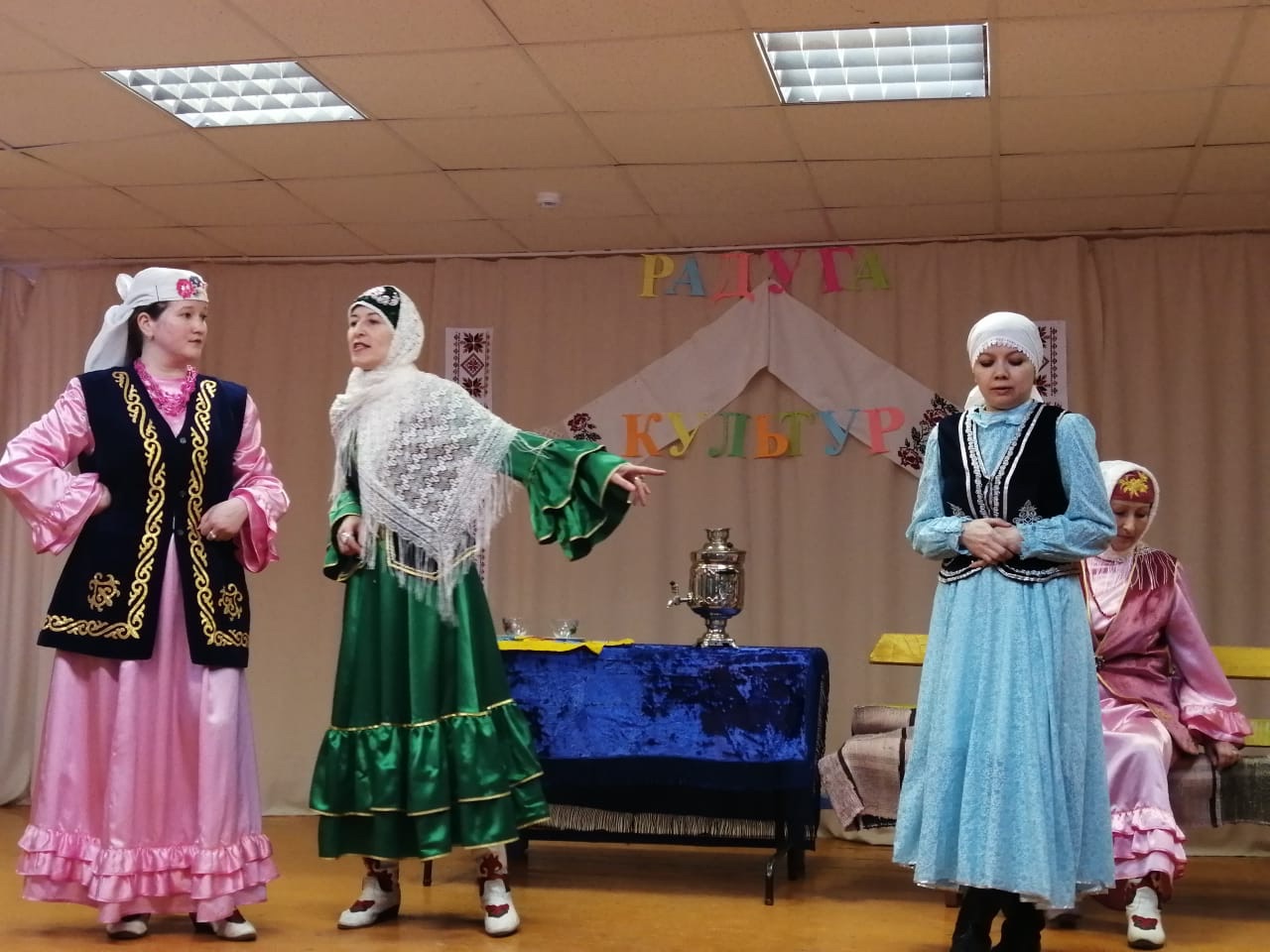 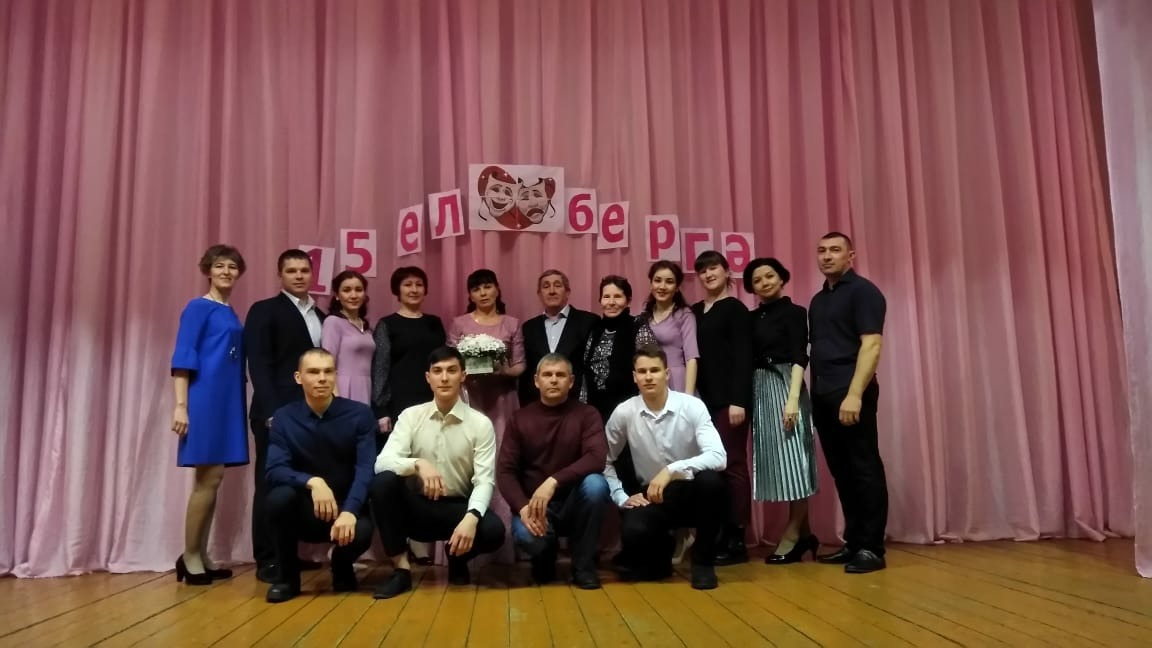 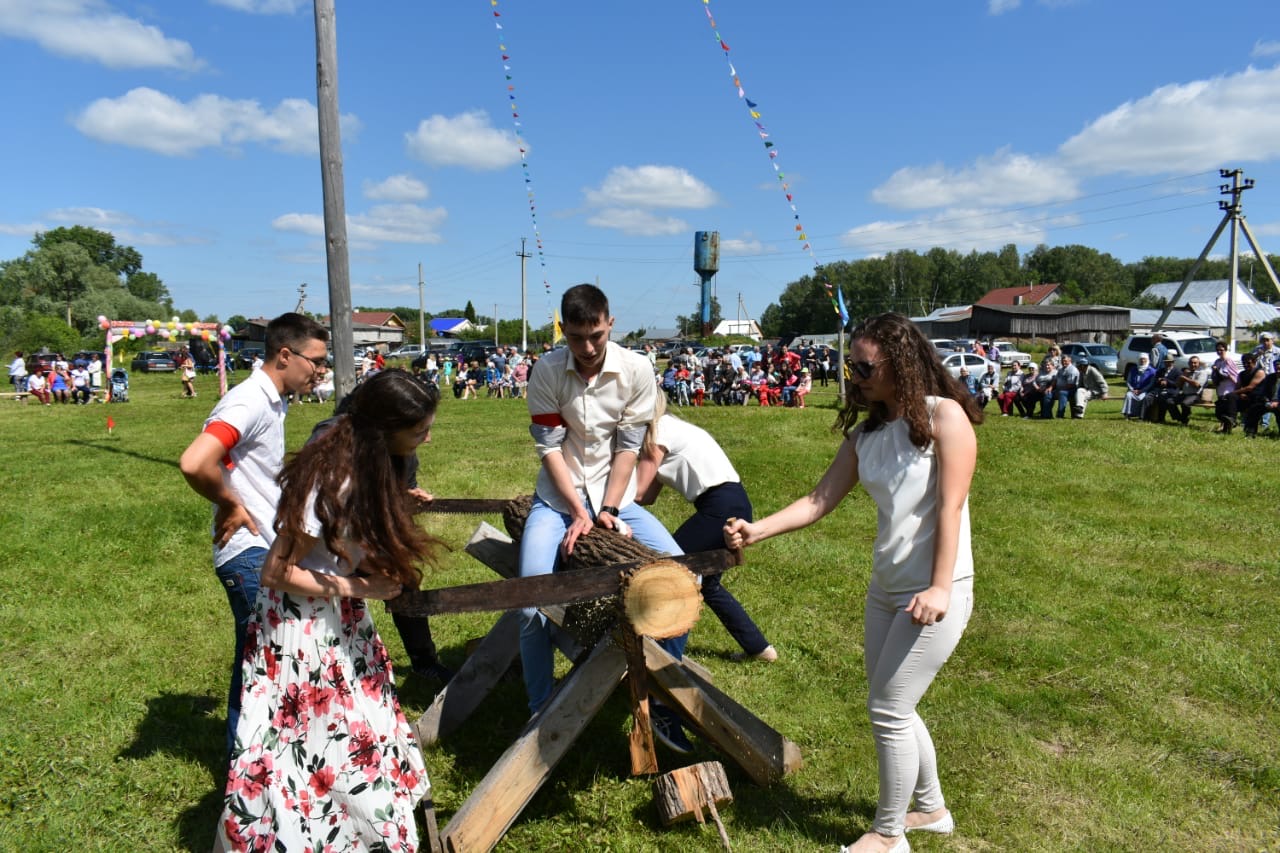 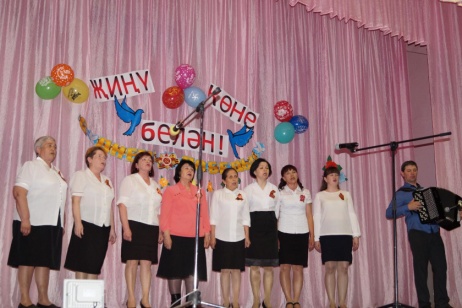 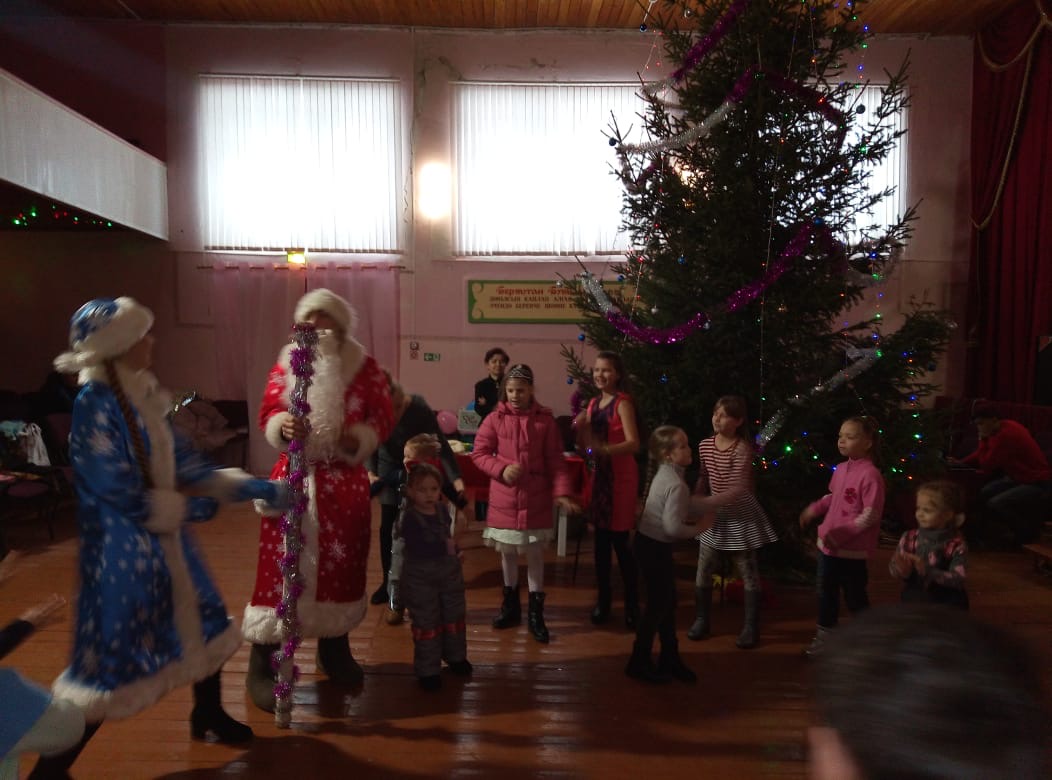 Мәдәният йорты
Авыл китапханәсе
Авыл китапханәсендә 9862 данә китап исәптә тора.2019нчы елда китапханәгә 523 данә китап кайтты.2019нчы елда өлкәннәр өчен – 210 чара, балалар өчен – 83 чара уткәрелде. Катнашучылар саны 600дән артык.
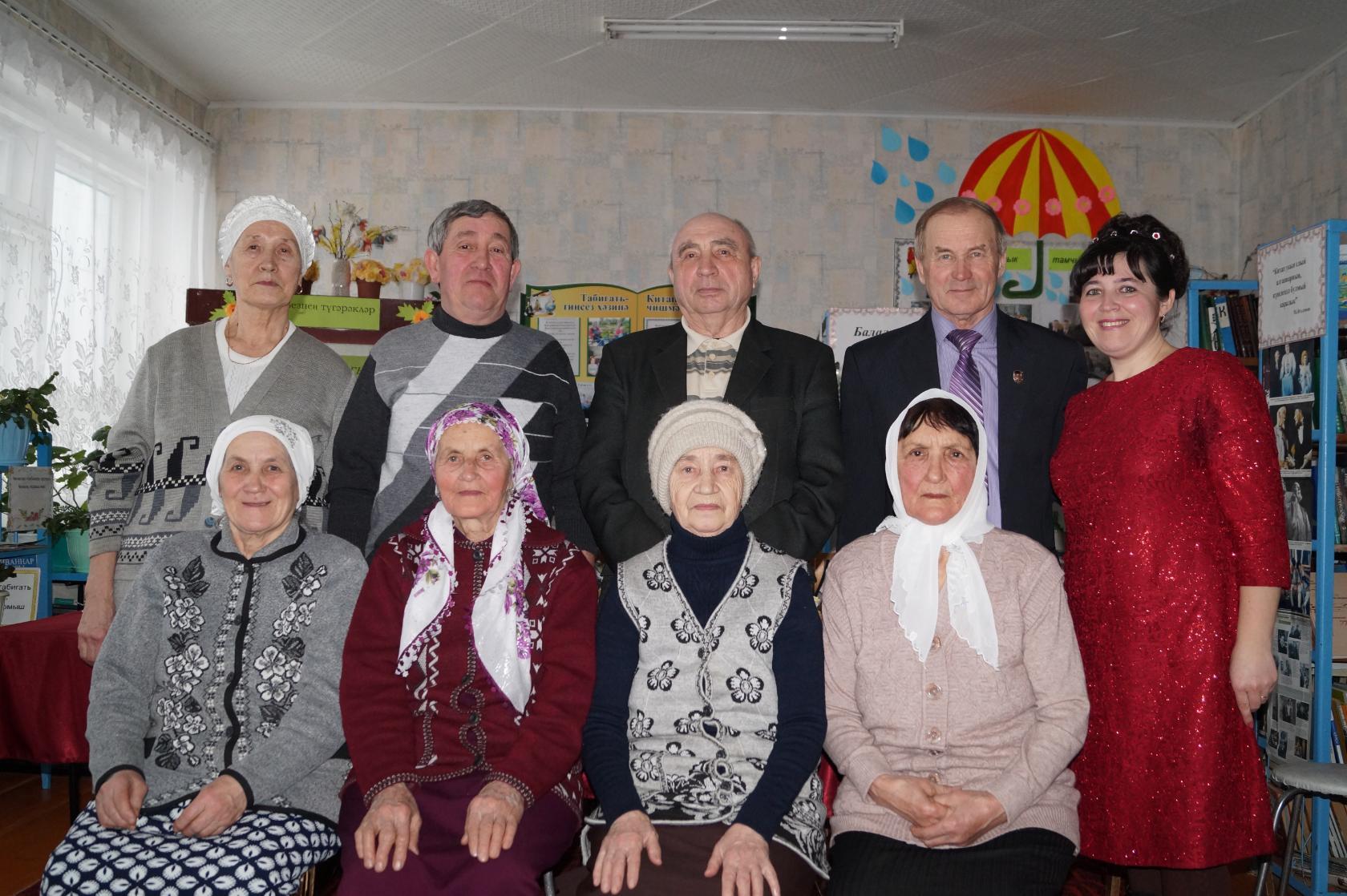 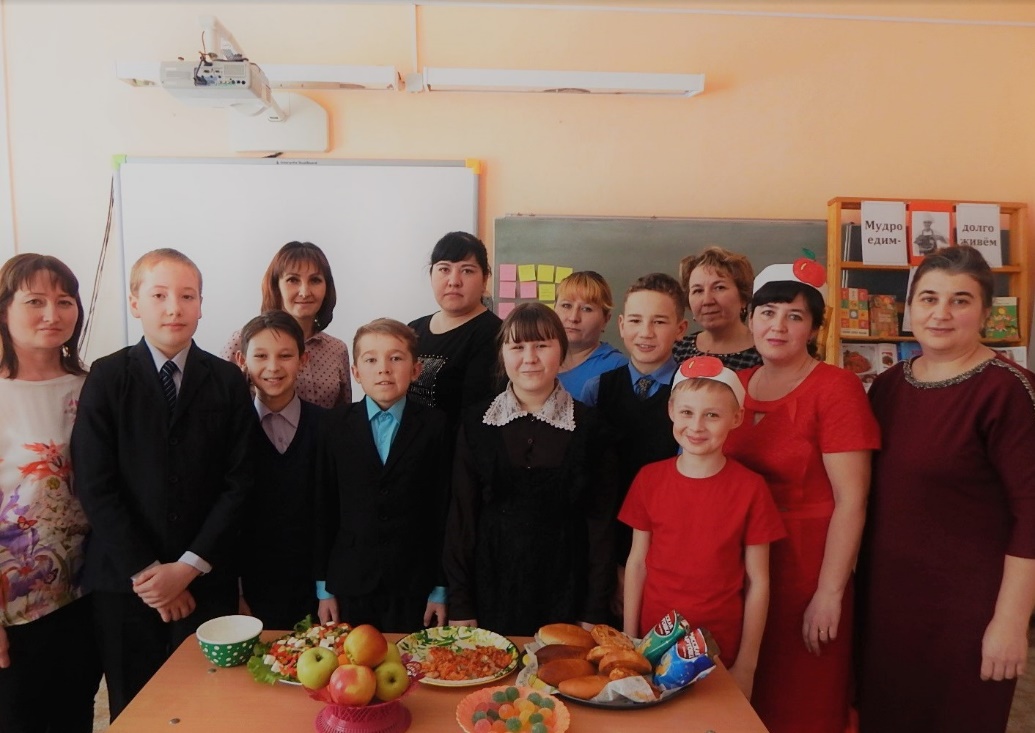 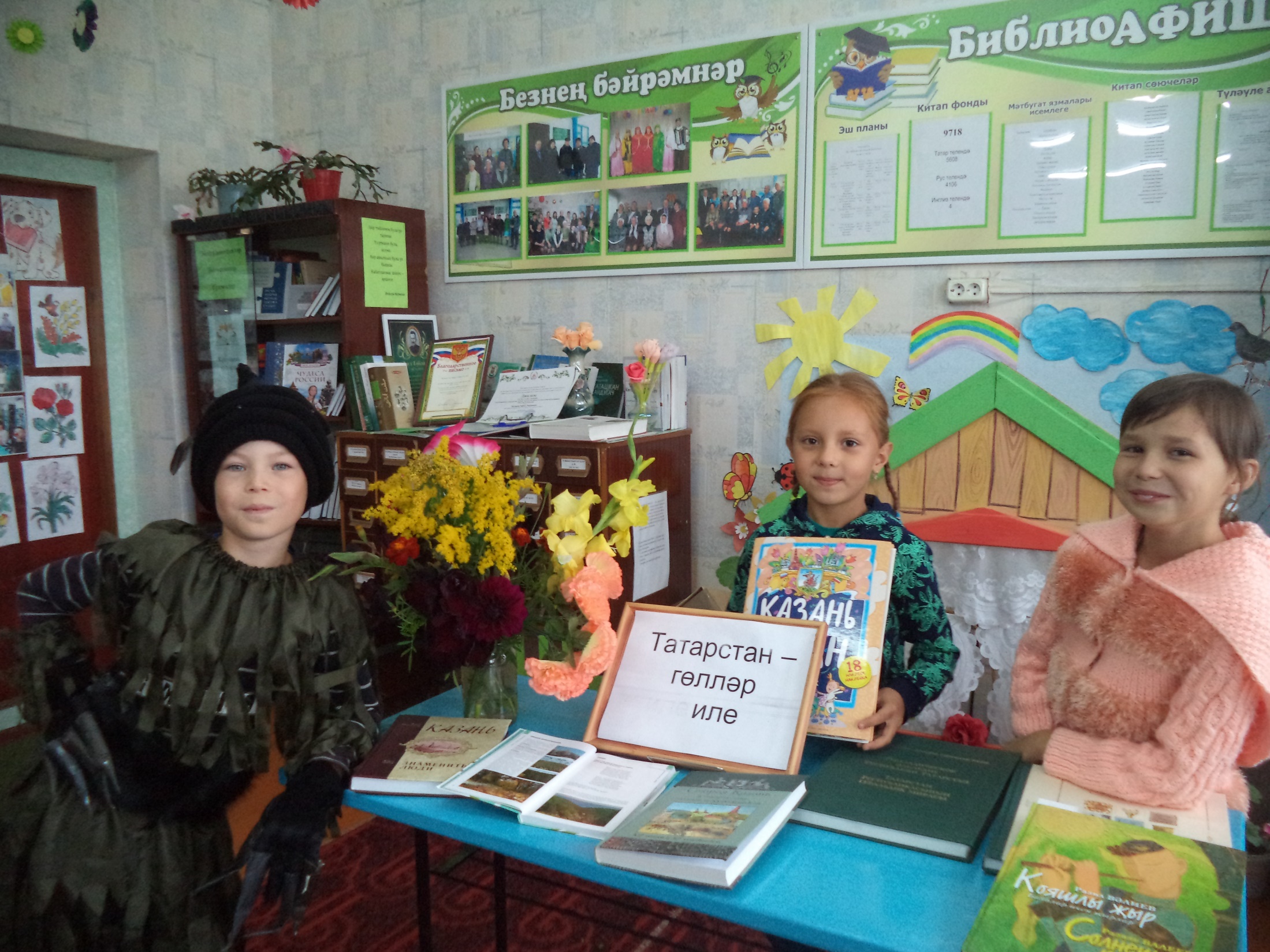 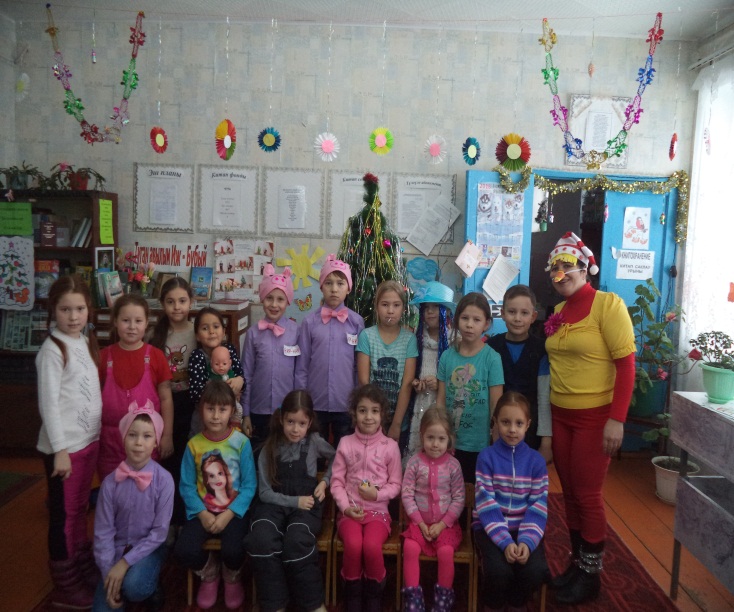 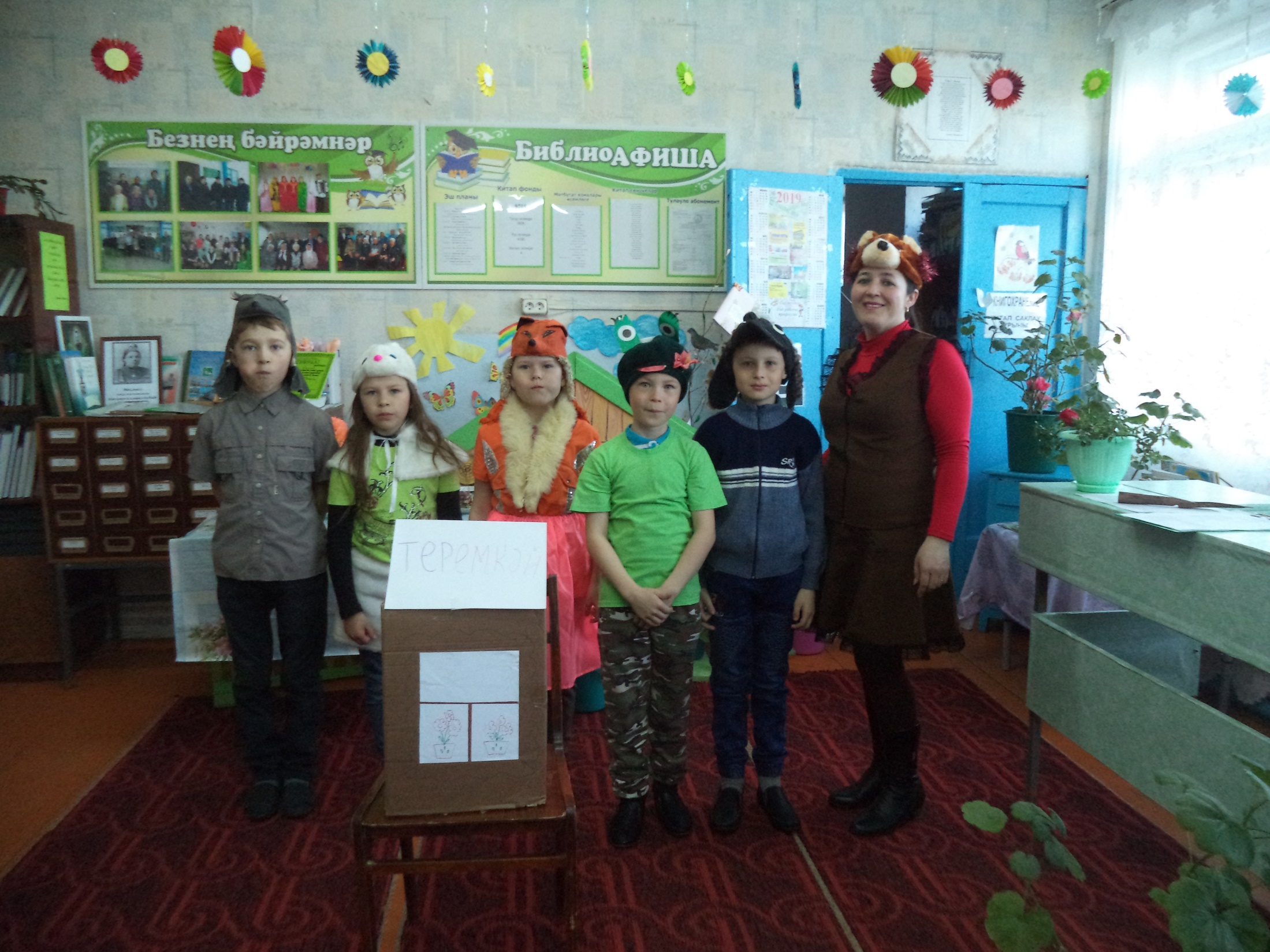 Фельдшер-акушерлык пункты
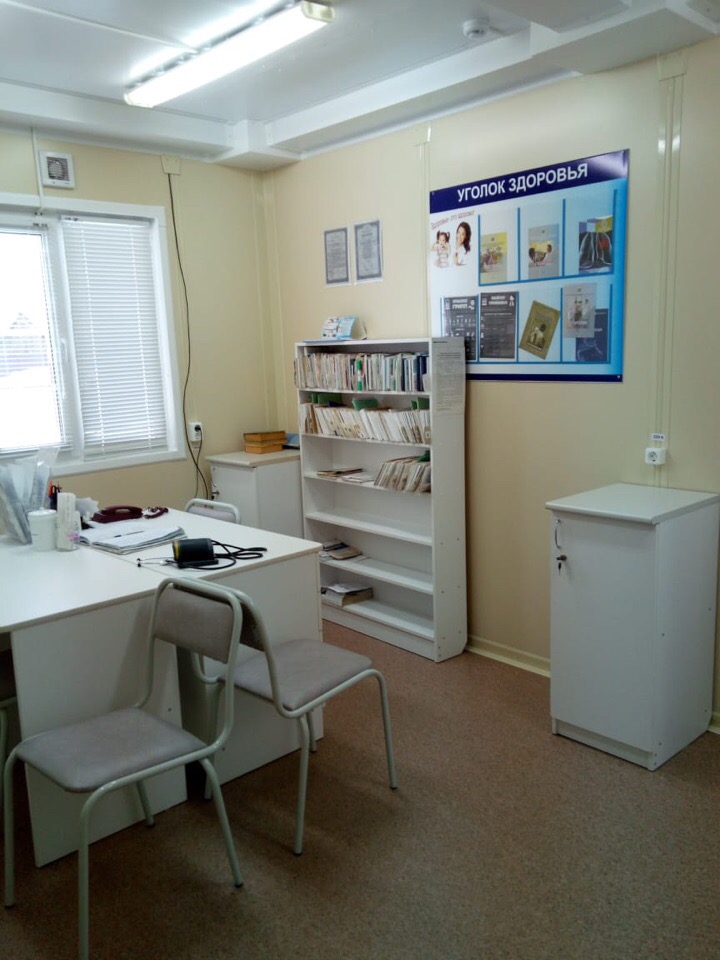 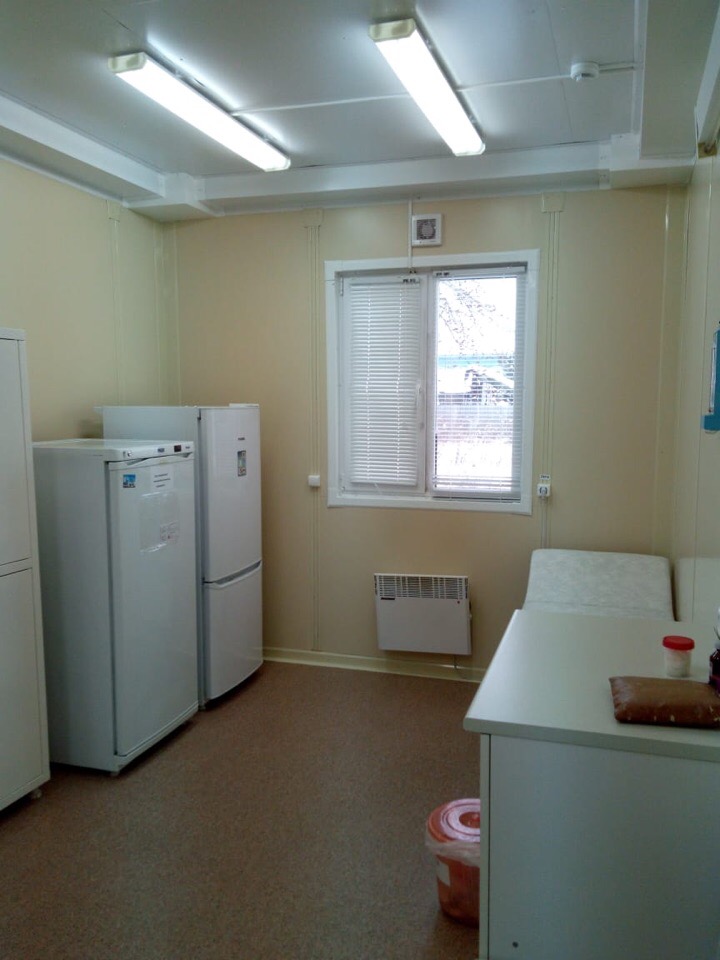 Иж-Бубый авыл җирлегендә 514 кешегә хезмәт курсәтелде.2019нчы елны 8 кеше вафат булаЭшкә яраклы ир-атлар – 104, хатын-кызлар - 110 Бөек Ватан сугышы ветераны һәм инвалиды - Замалетдинов Фәрит НизамовичЧернобль пенсионеры – 1Диспансерный учётта 152 өлкән кеше һәм 33 бала тора.
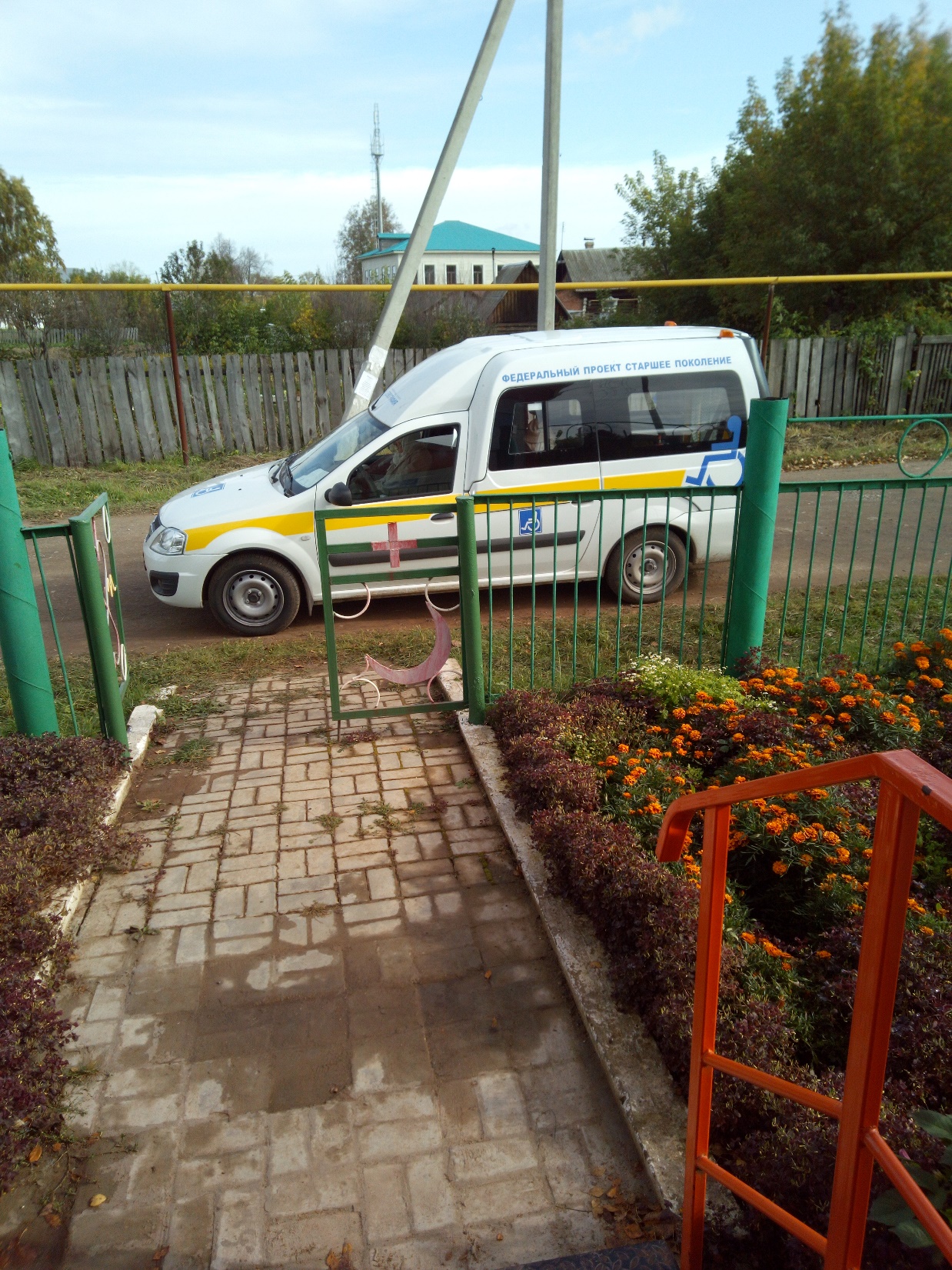 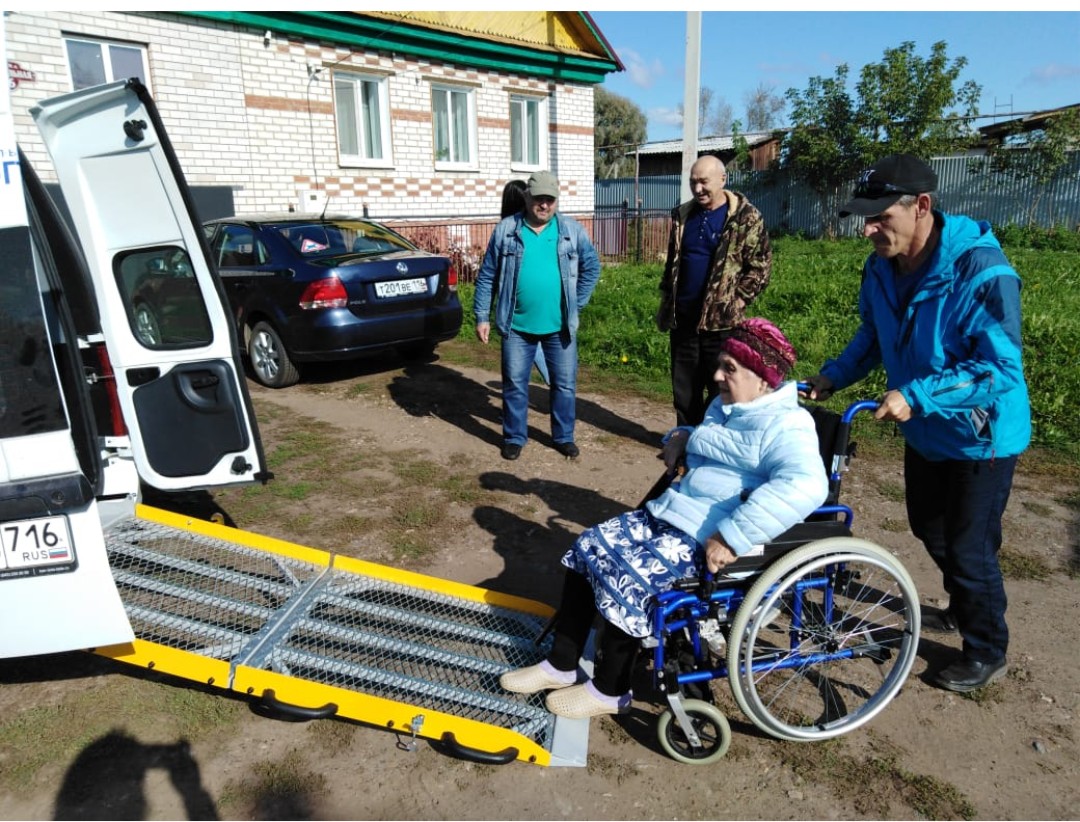 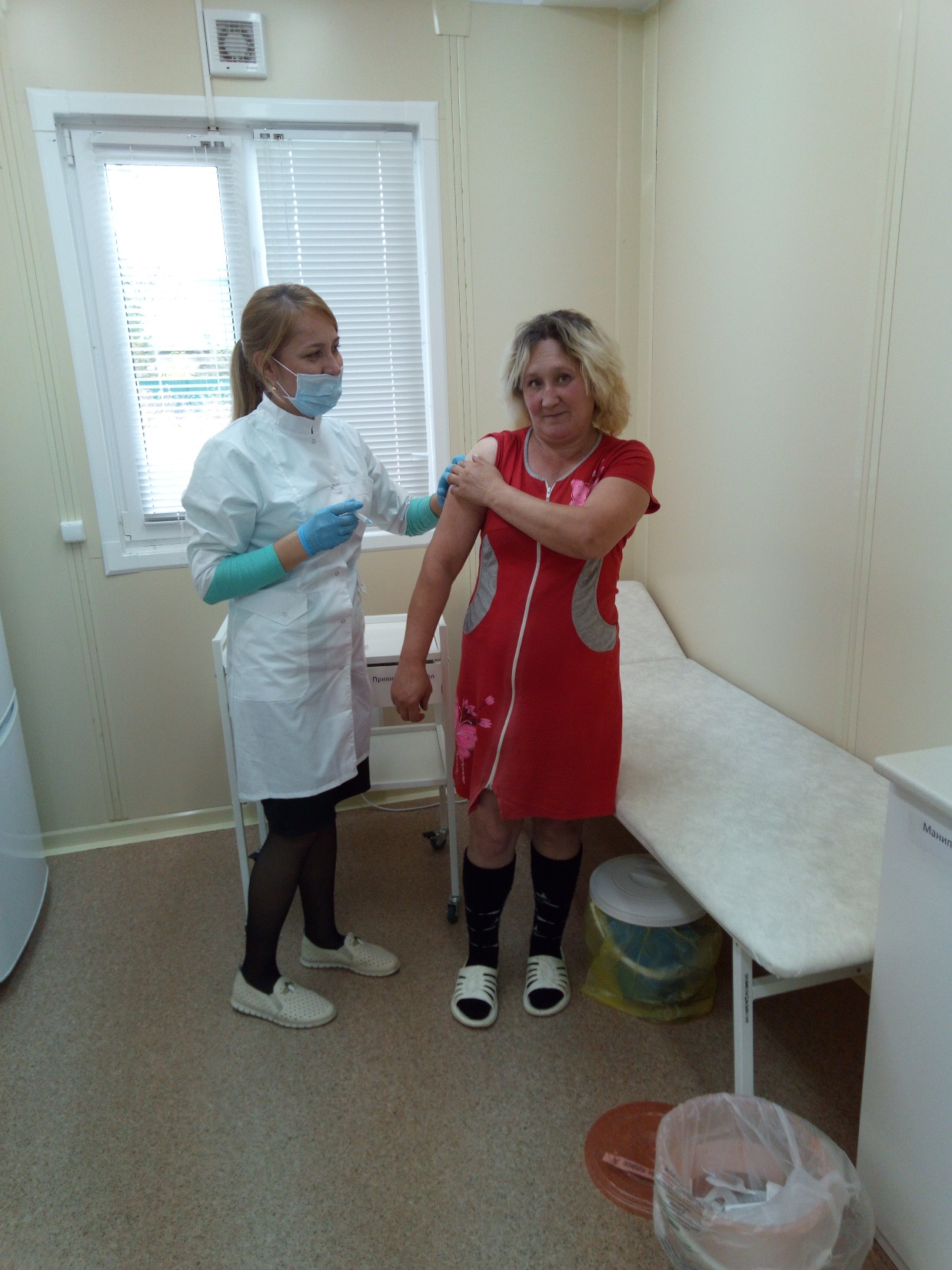 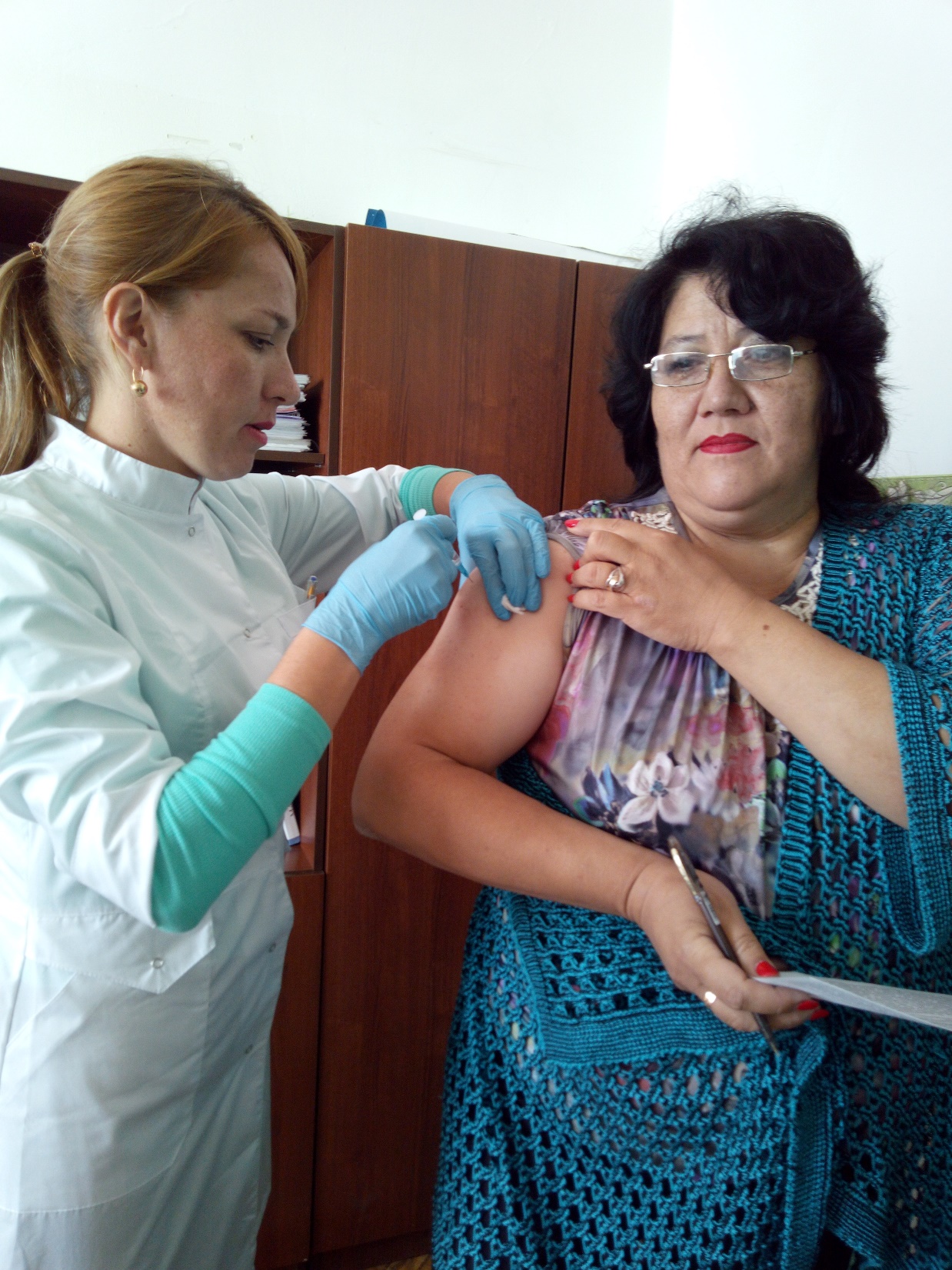 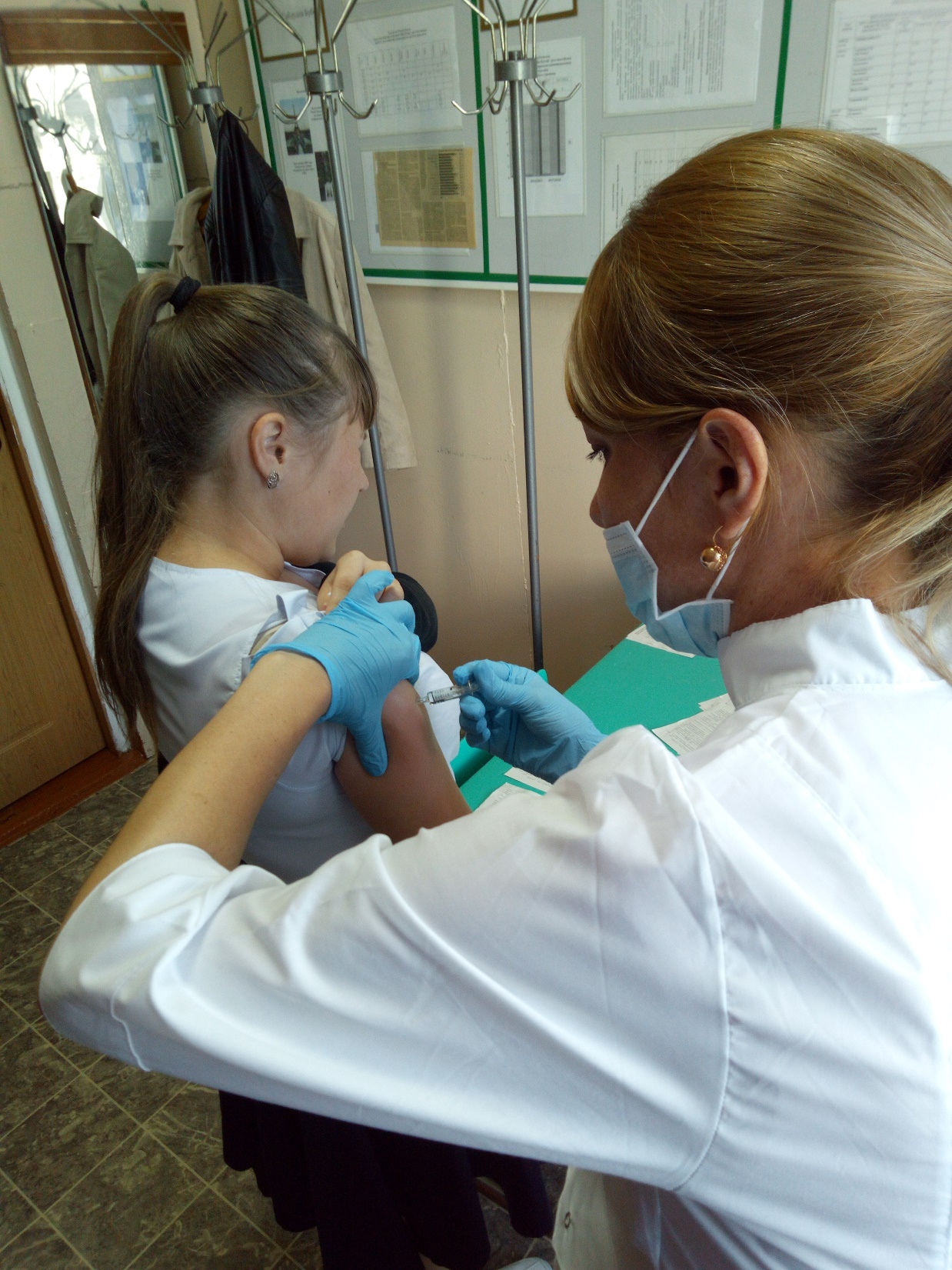 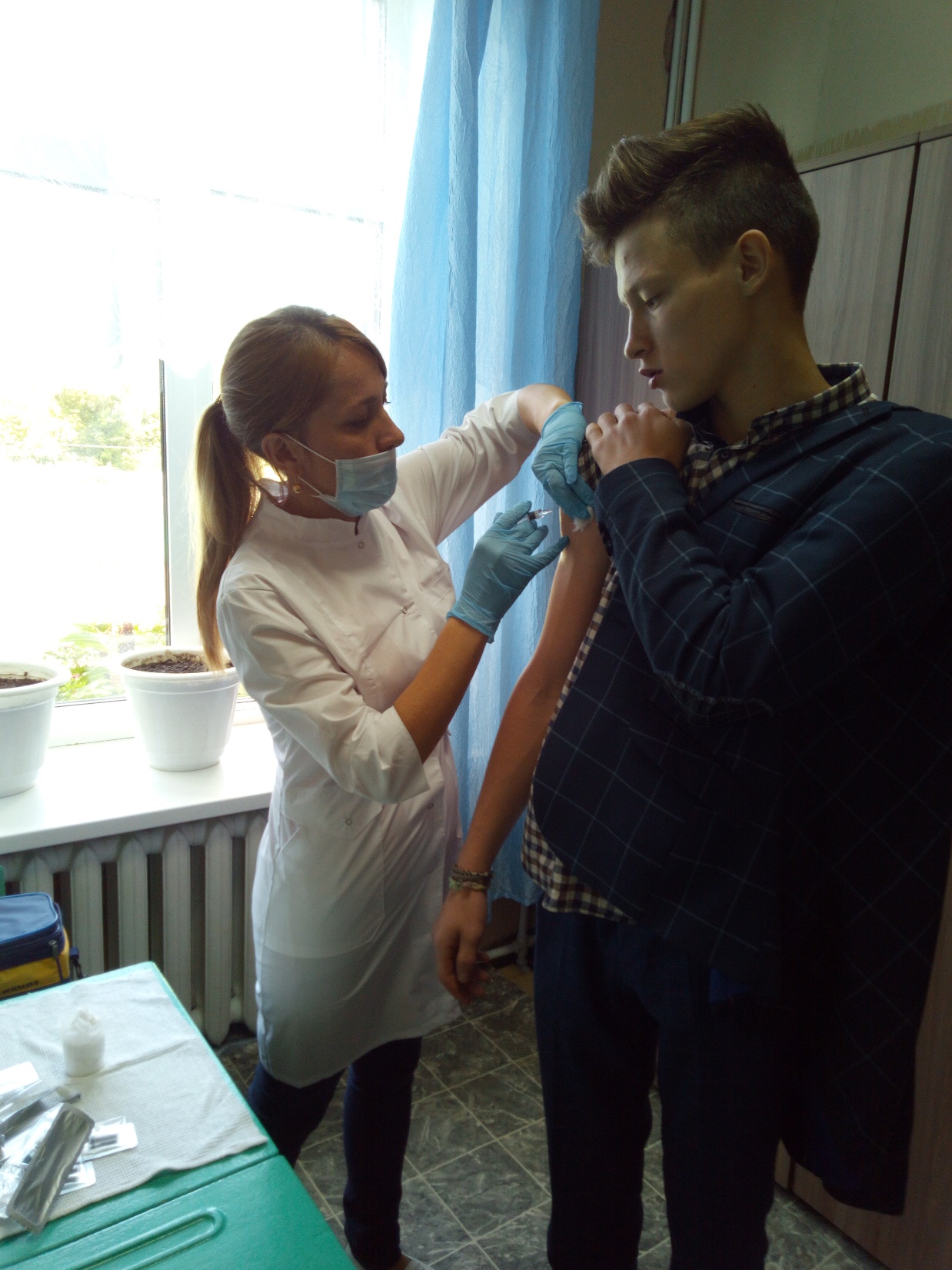 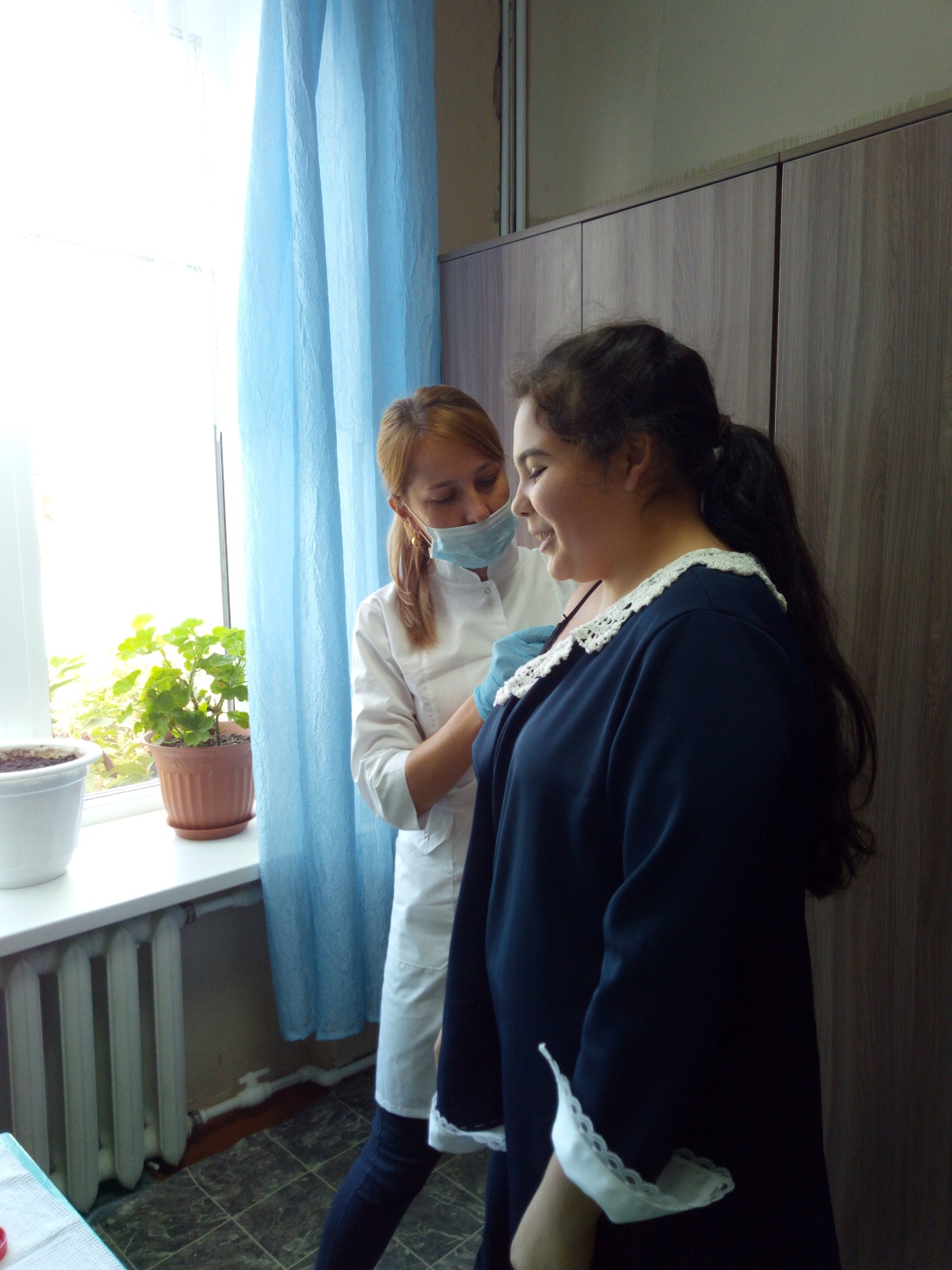 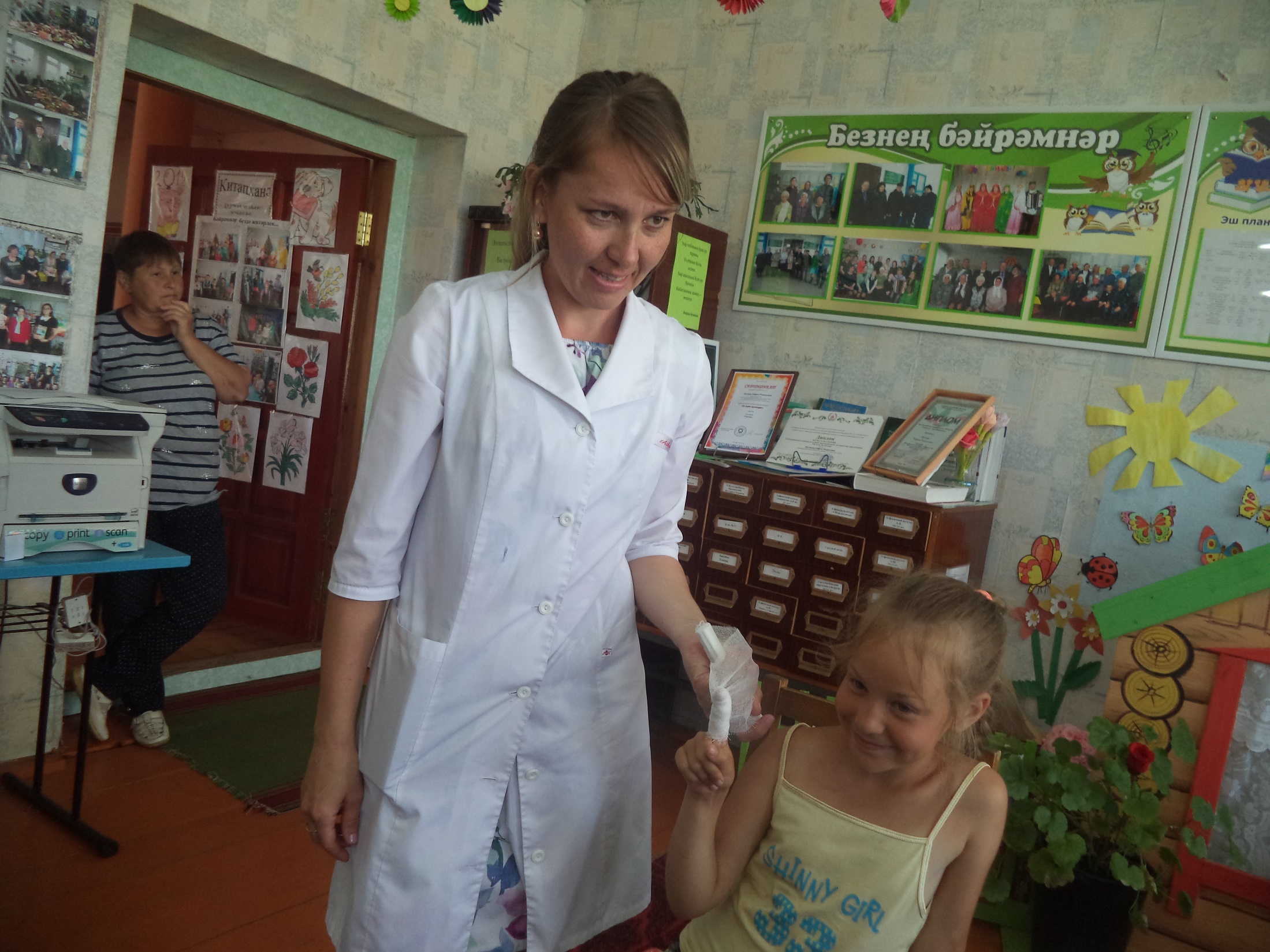 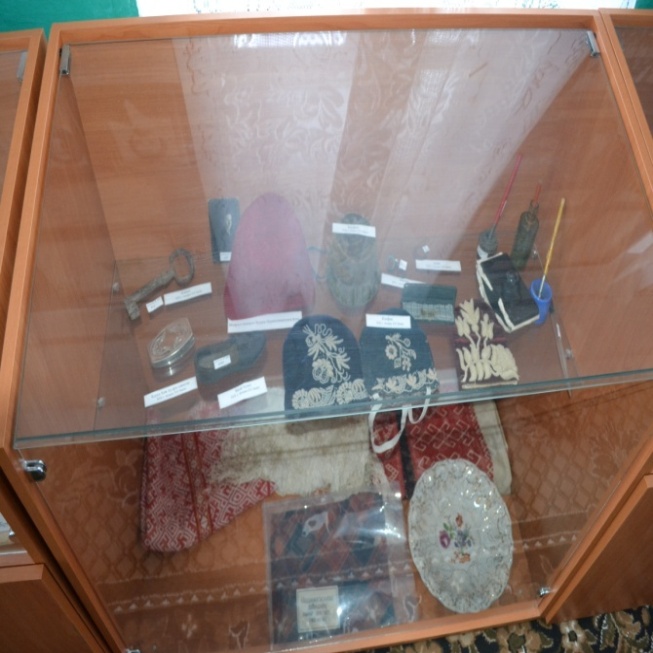 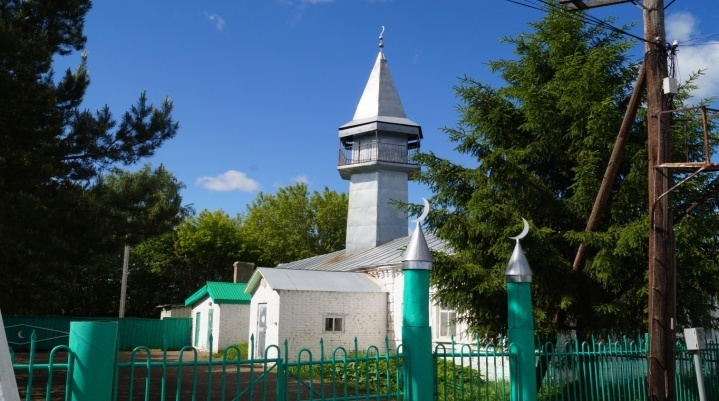 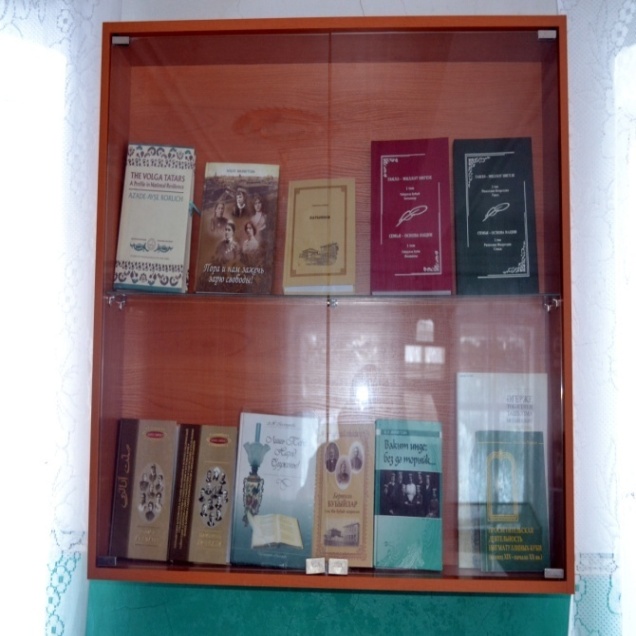 Иж-Бубый авыл тарихы музее
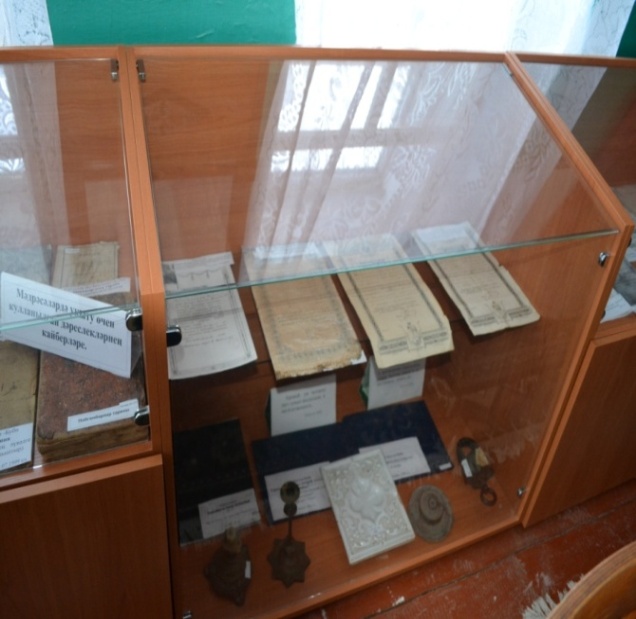 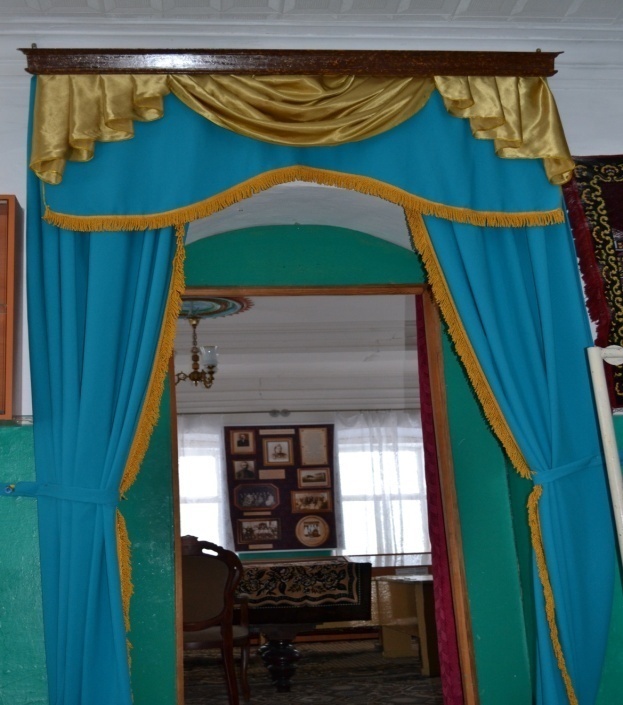 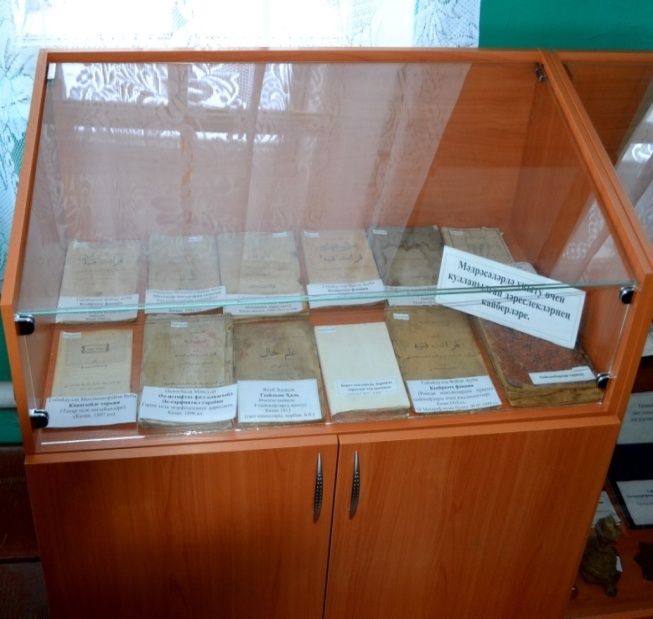 Уздырылган чаралар
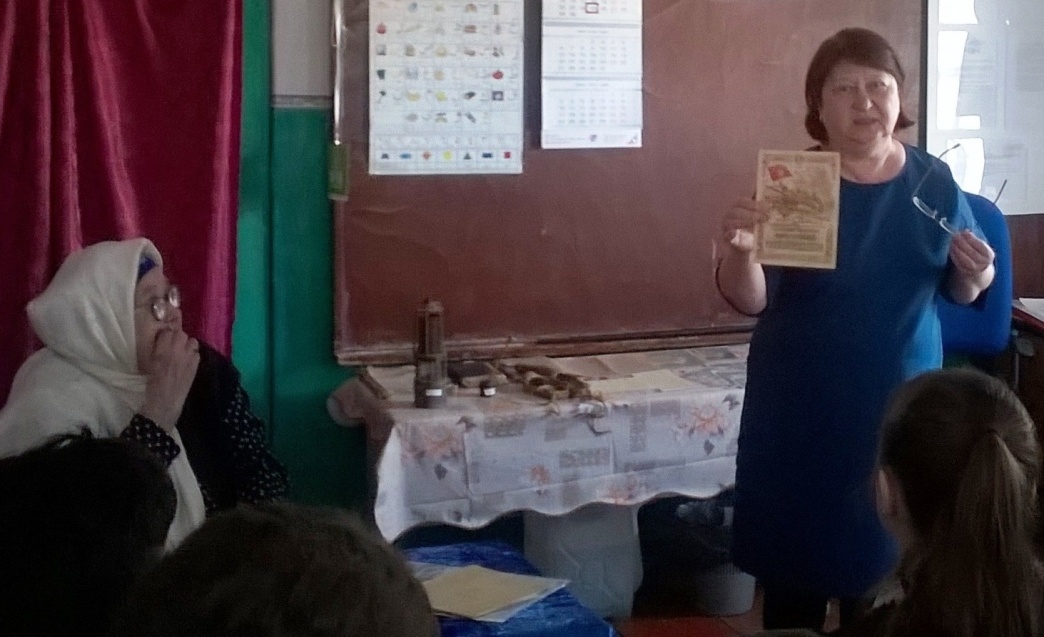 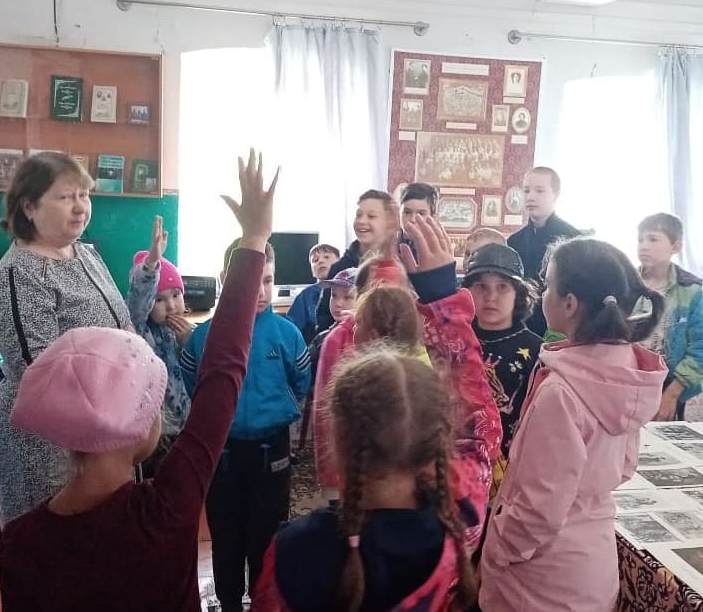 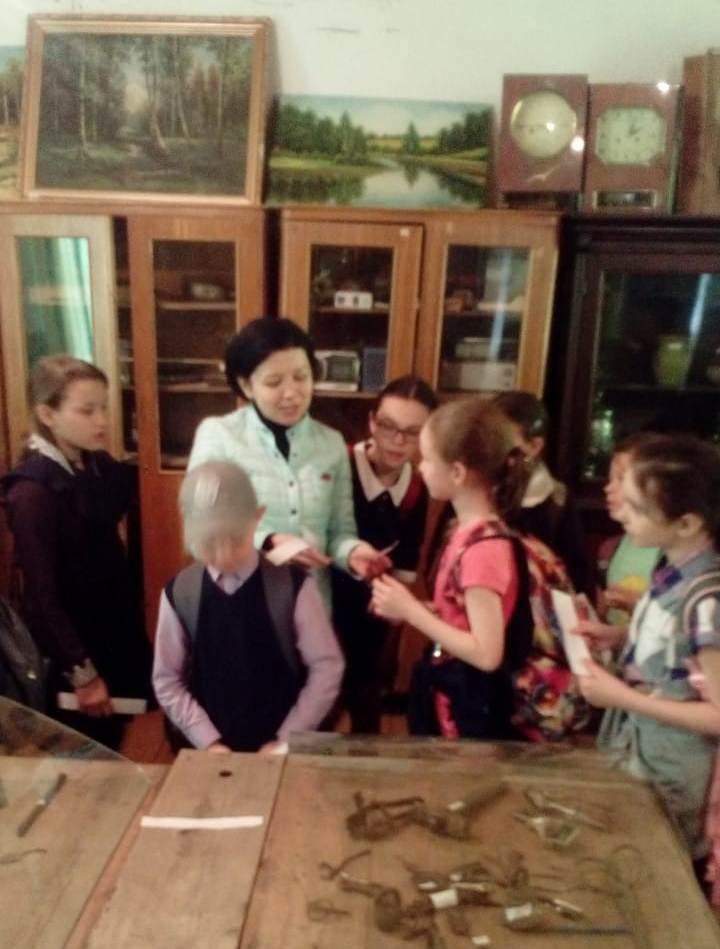 Уздырылган чаралар
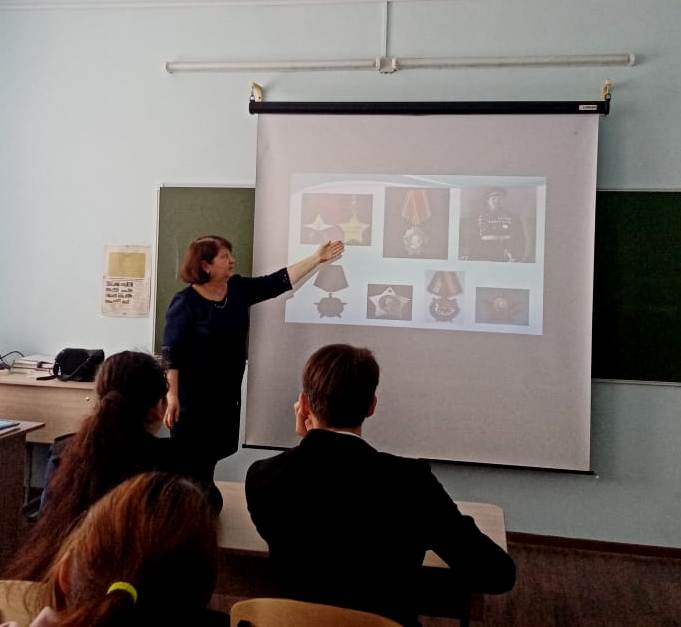 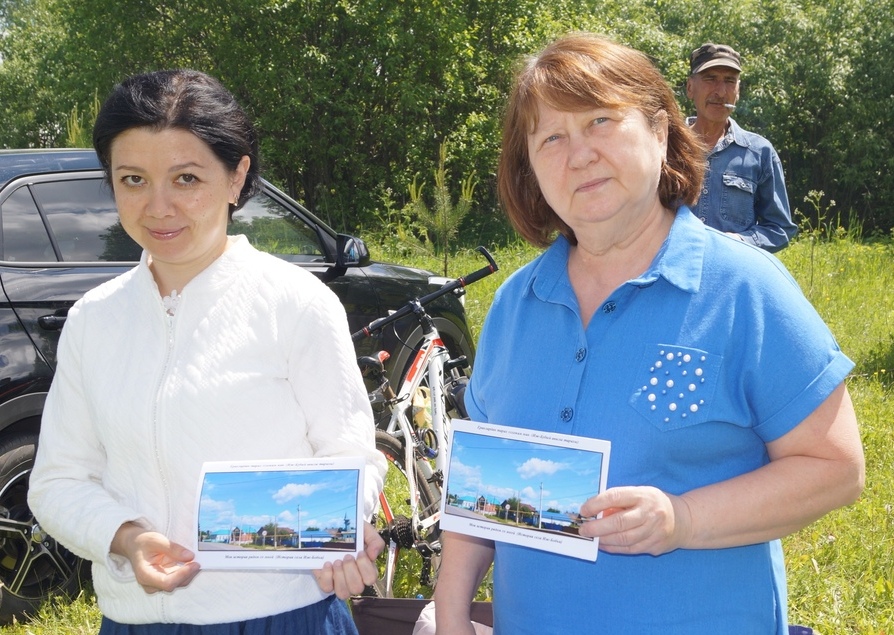 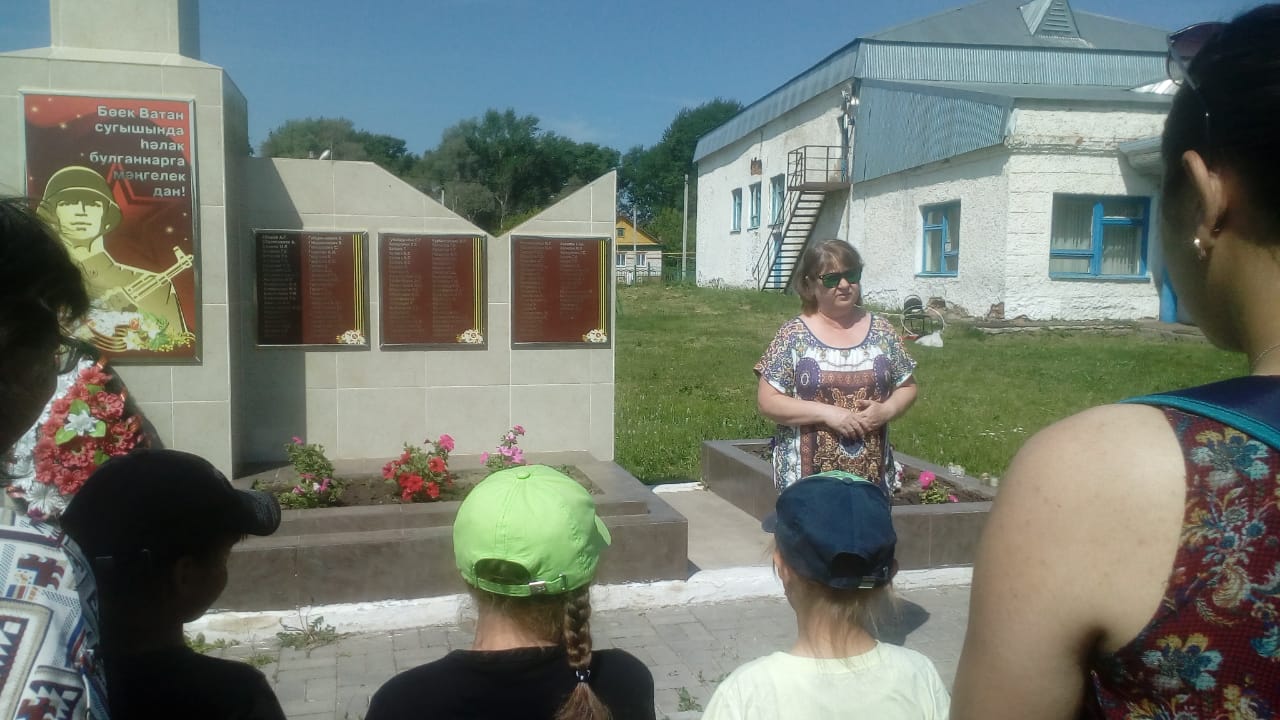 Уздырылган чаралар
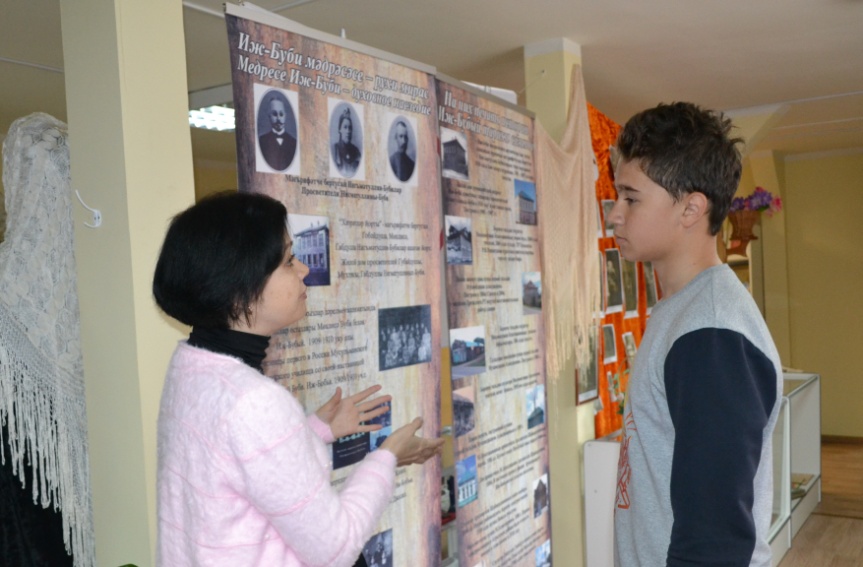 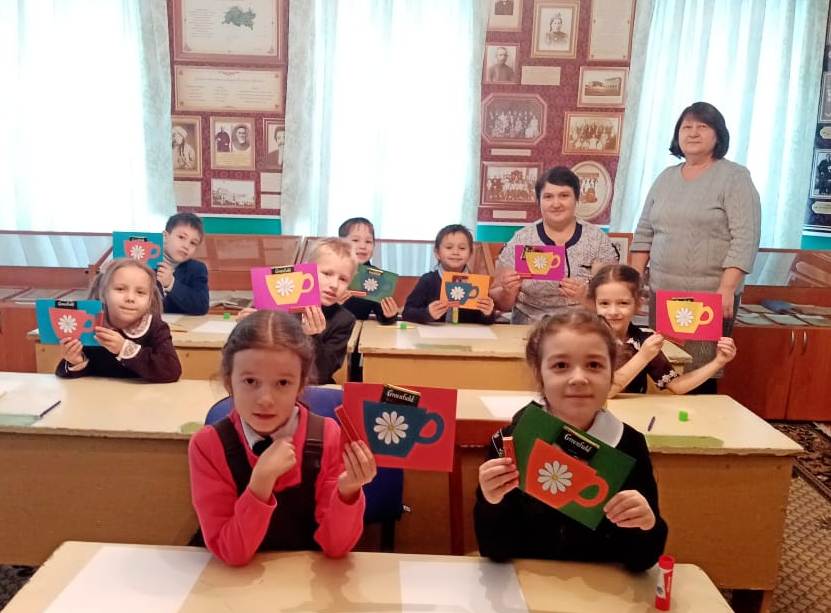 Уздырылган чаралар
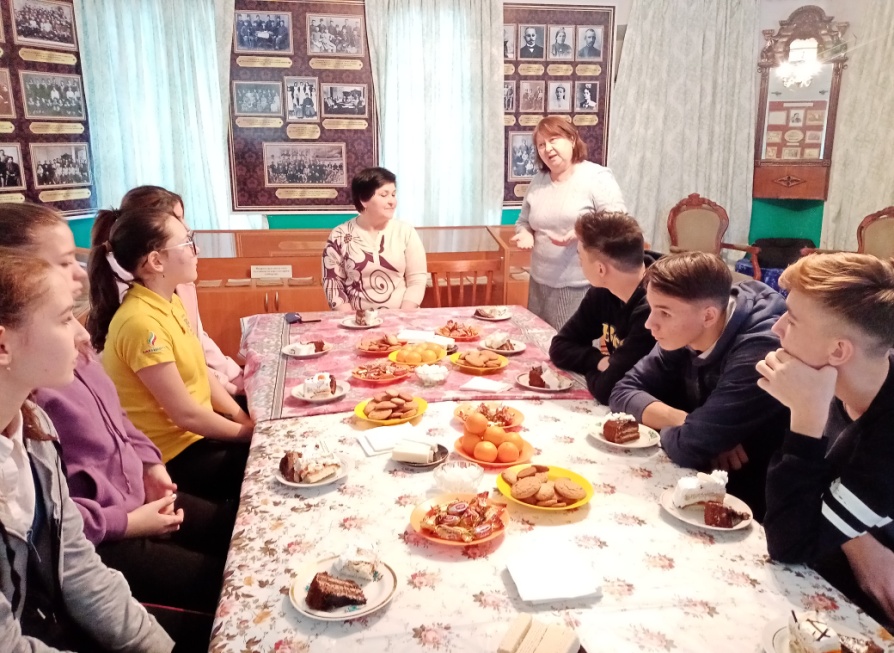 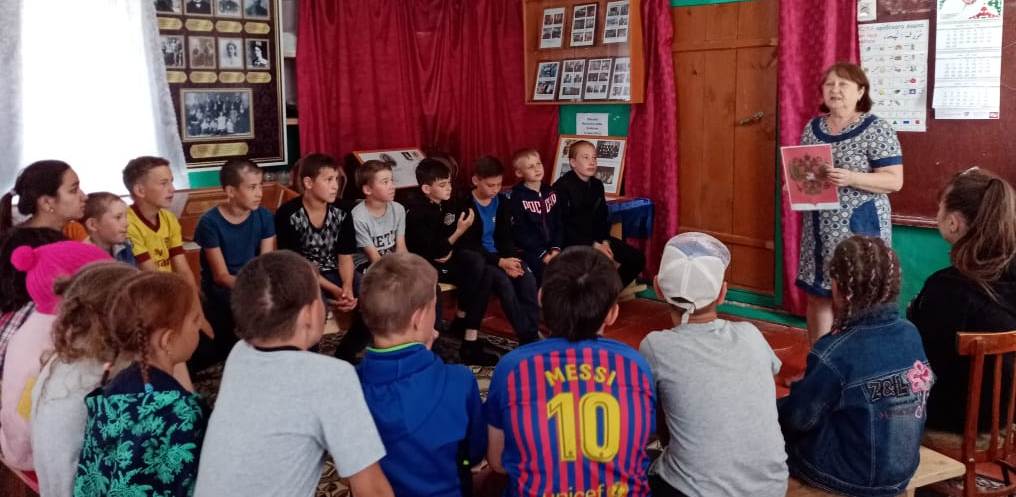 Казан, гимназия-интернат №4
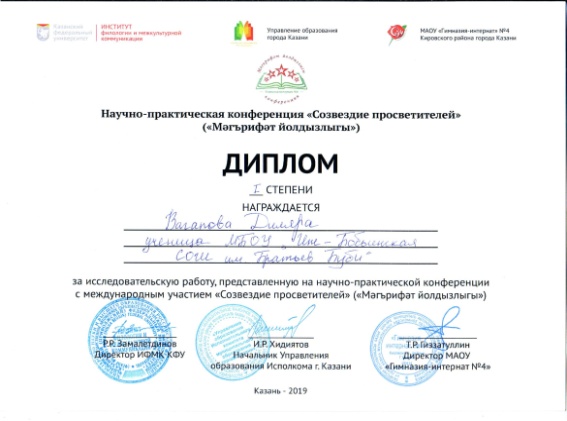 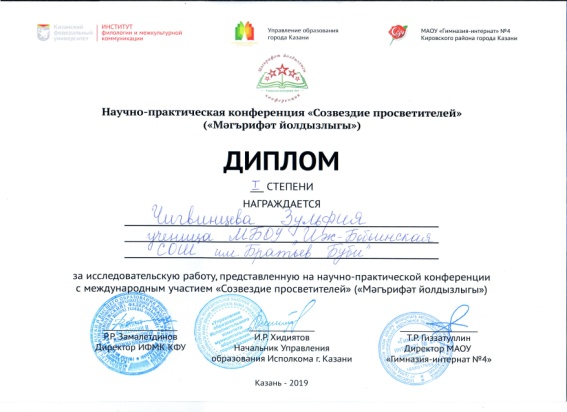 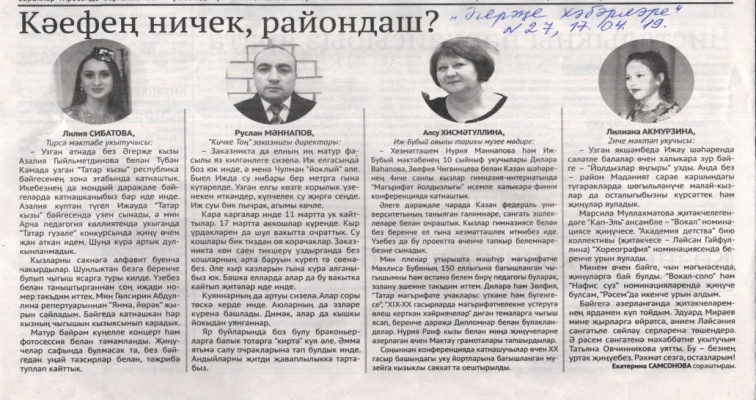 Мөхлисә Бубиның тууына 150 тулуга багышланган фәнни конференция
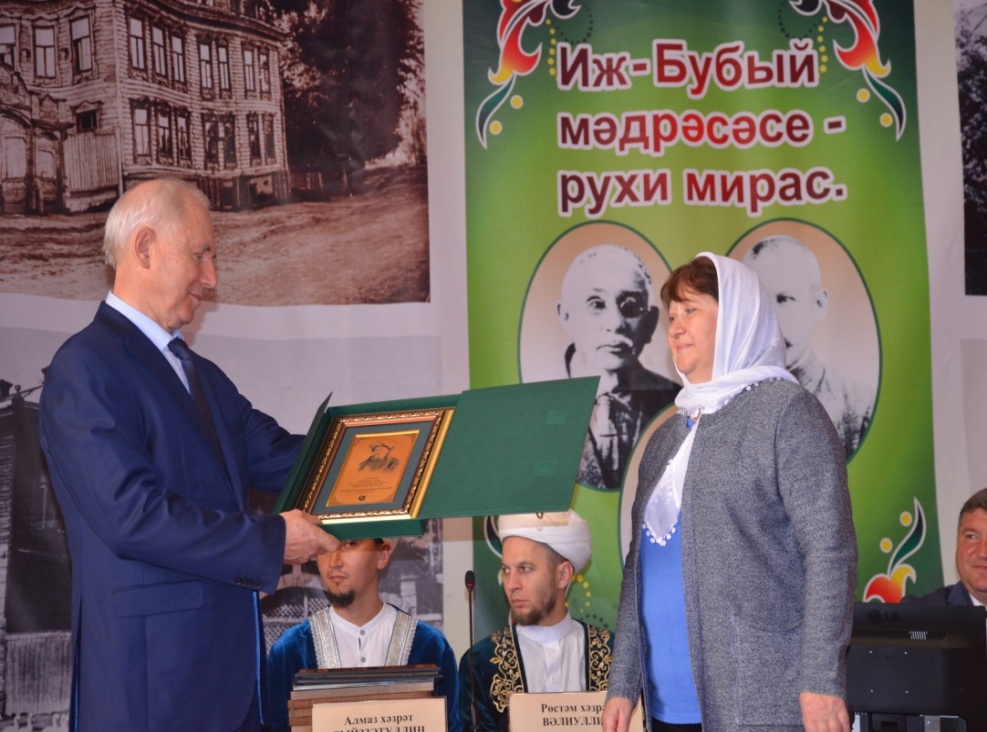 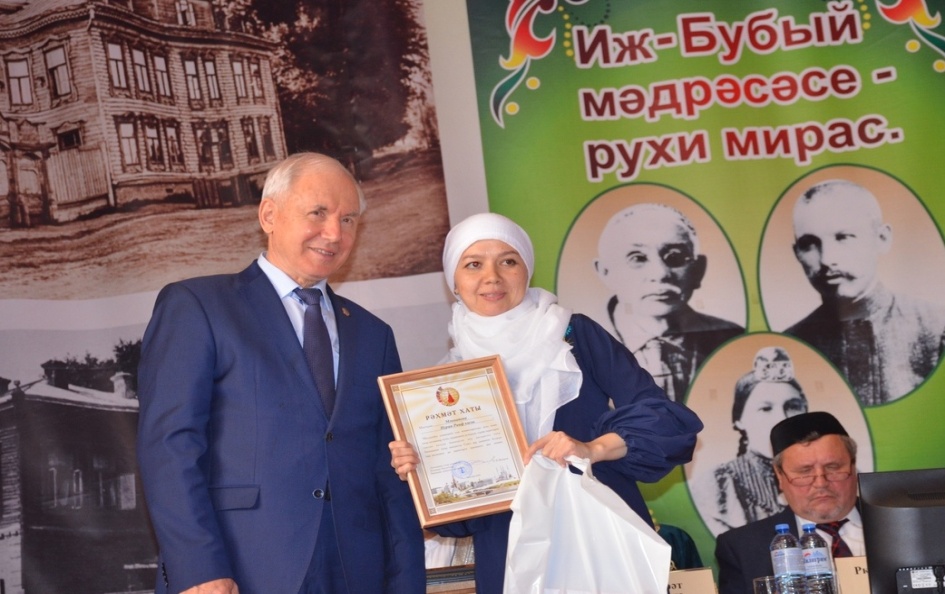 Күргәзмәләр
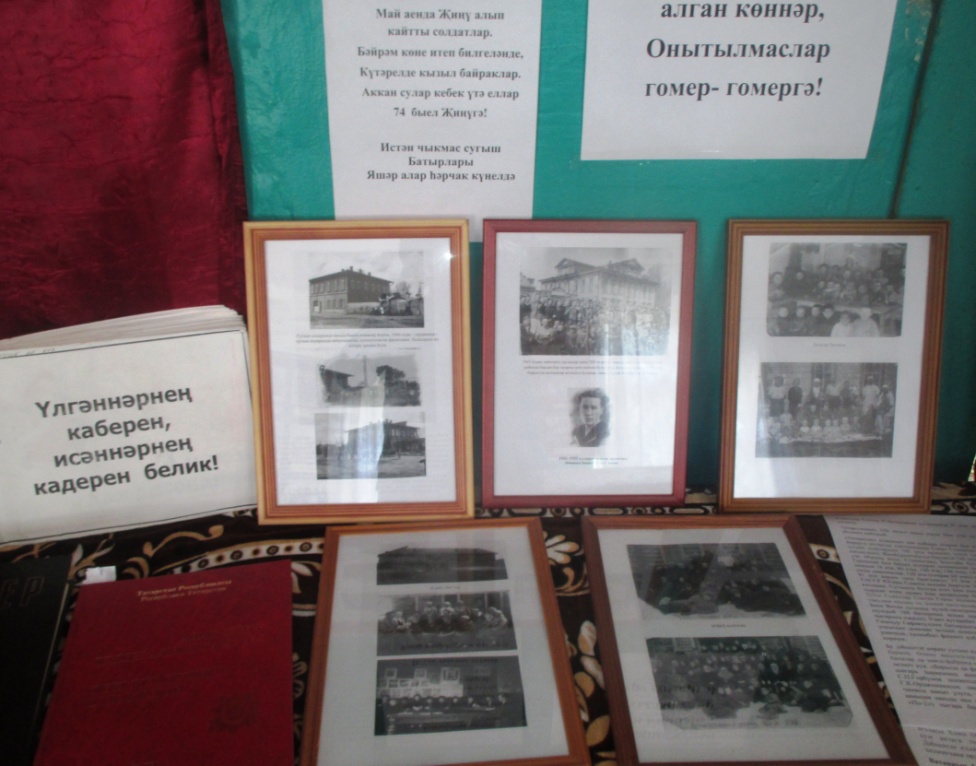 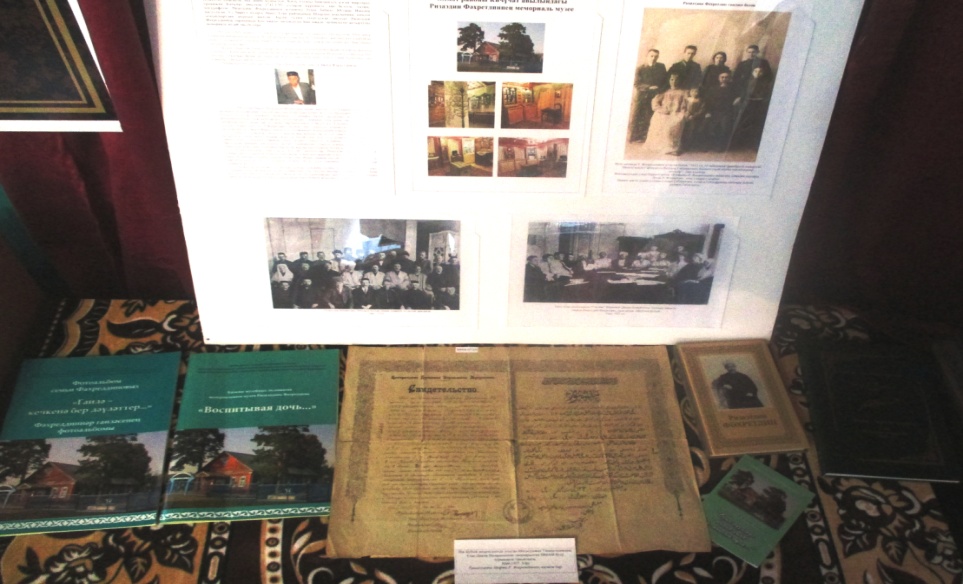 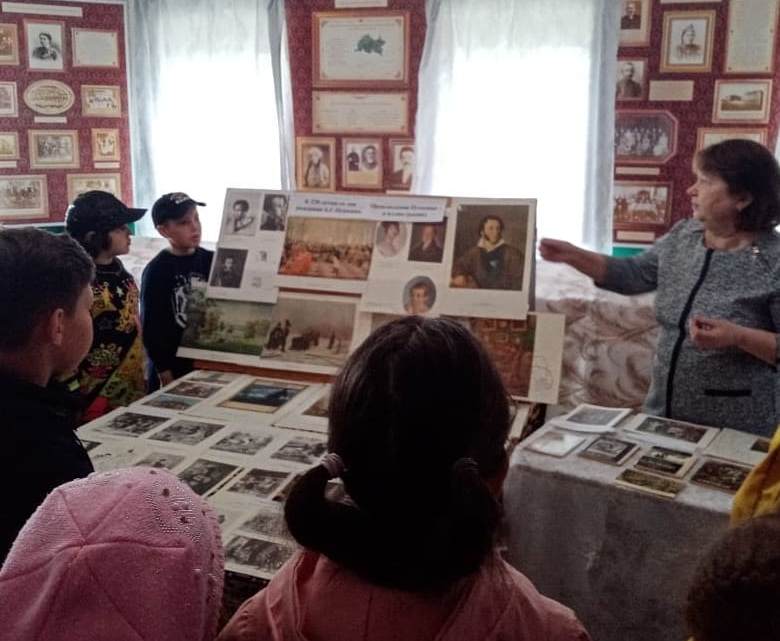 Лекцияләр
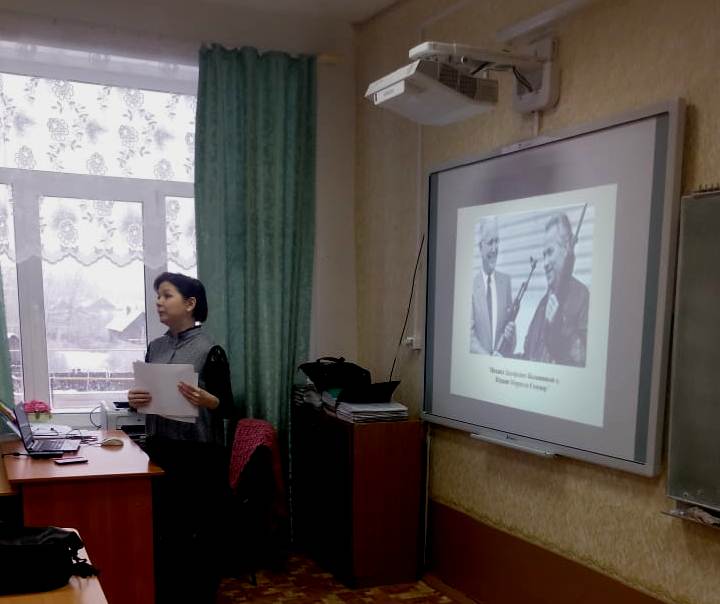 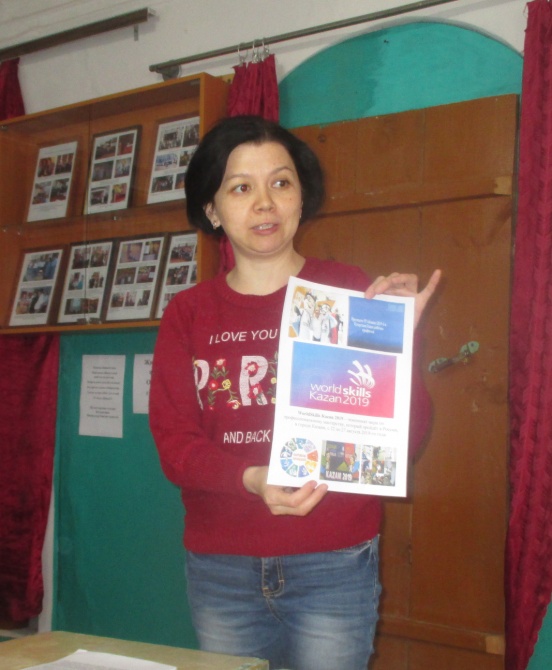 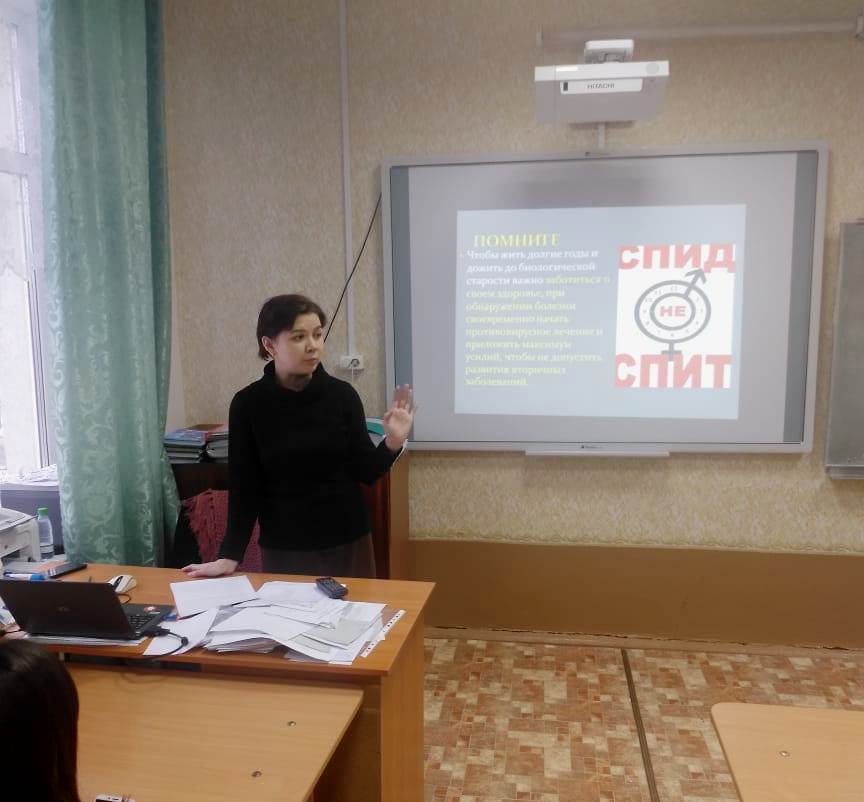 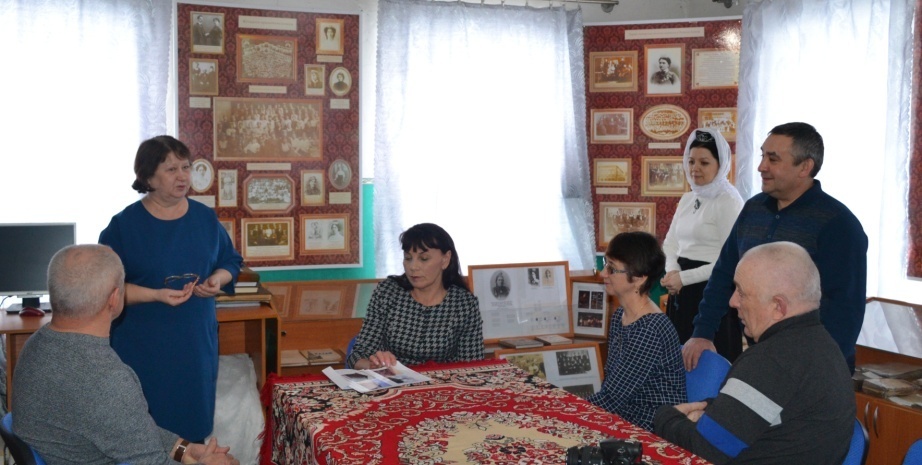 Театраль экскурсияләр
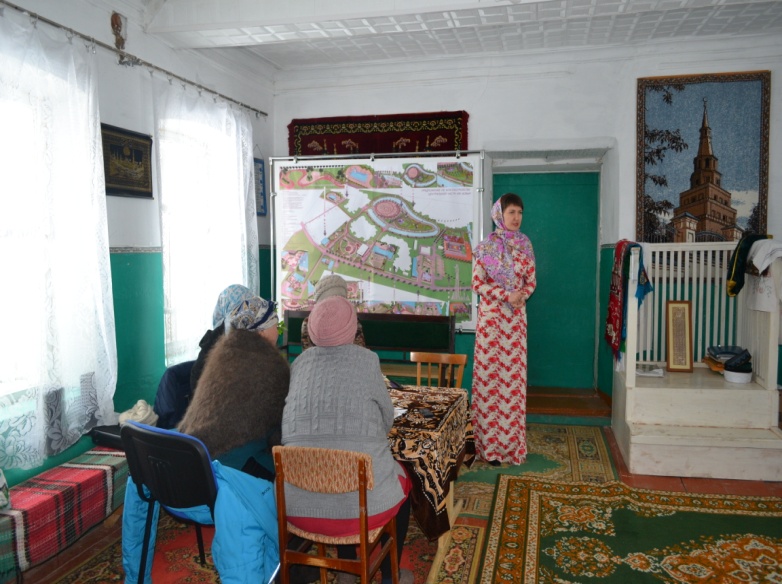 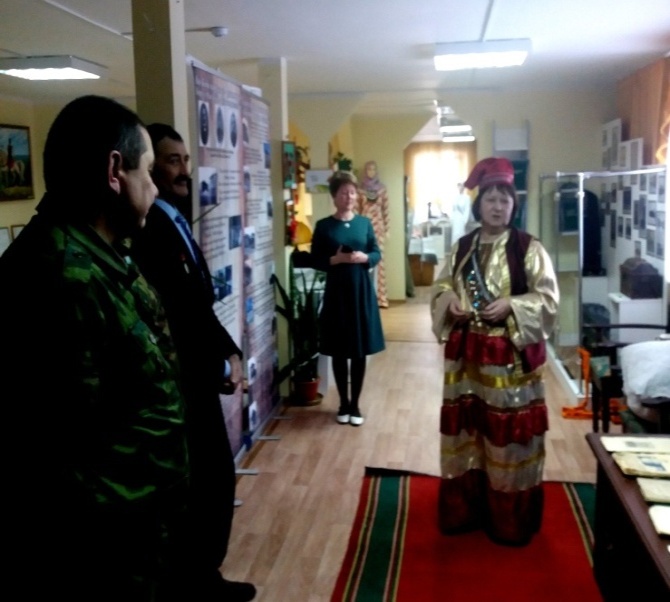 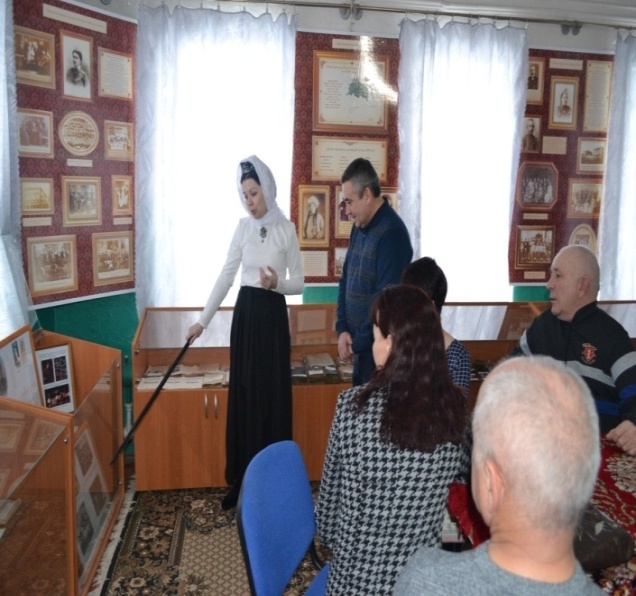 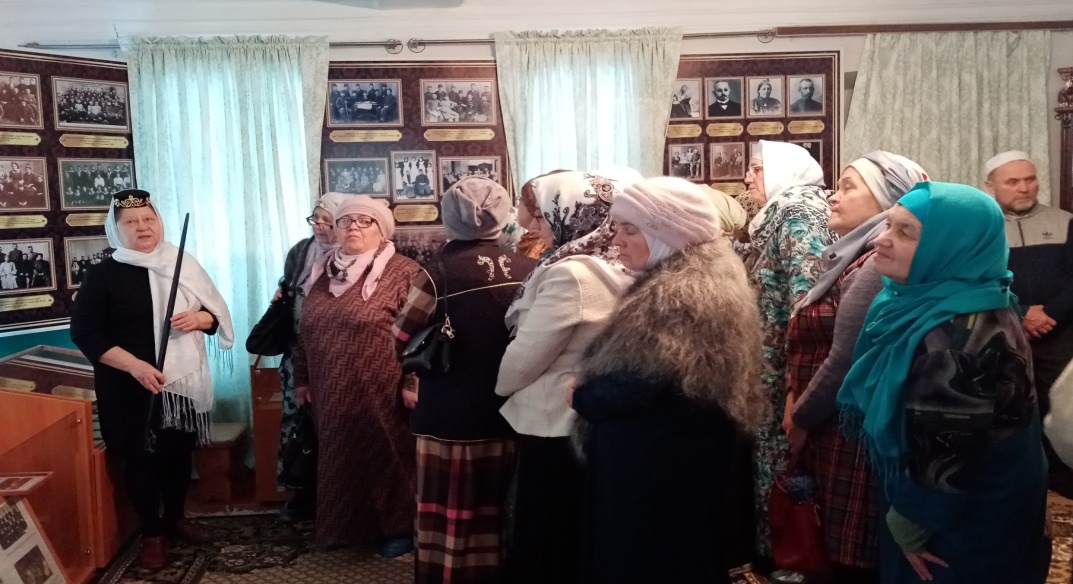 Экскурсияләр
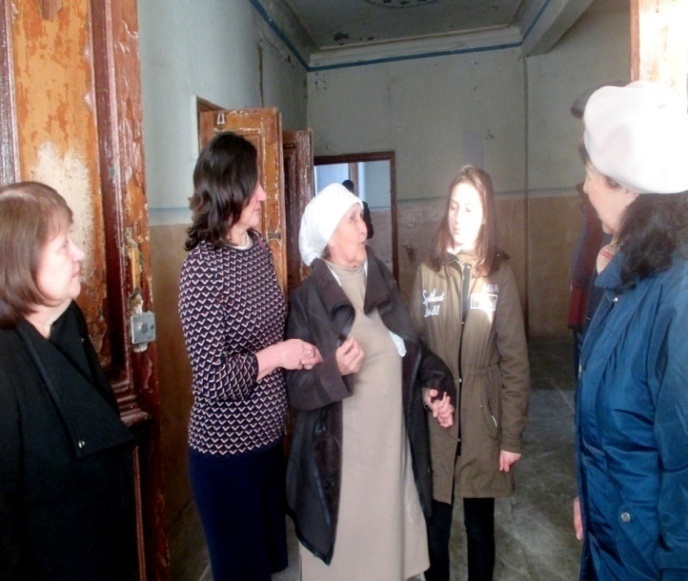 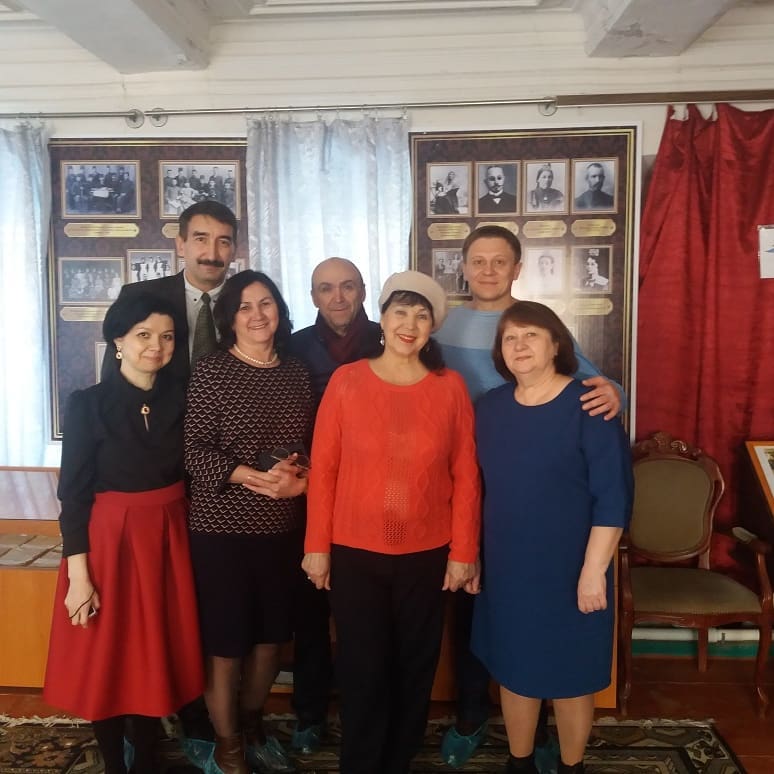 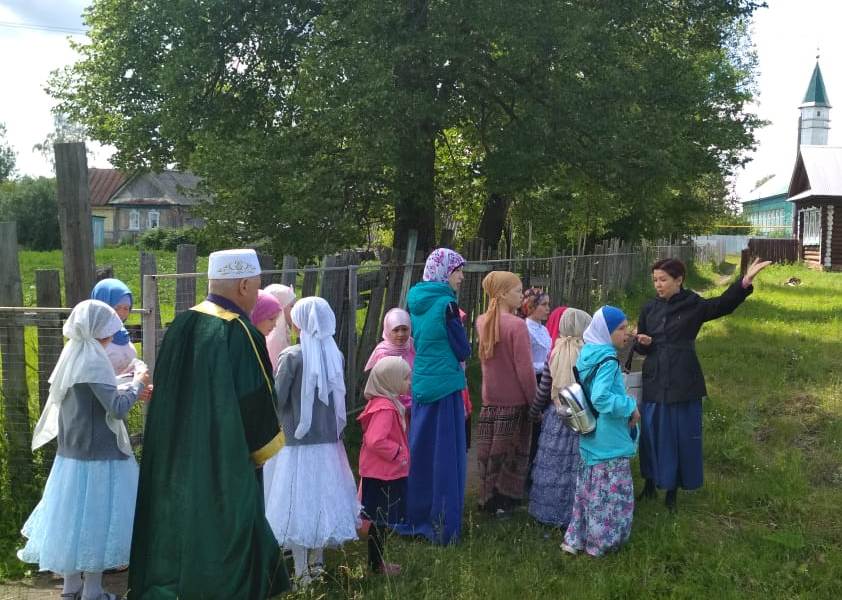 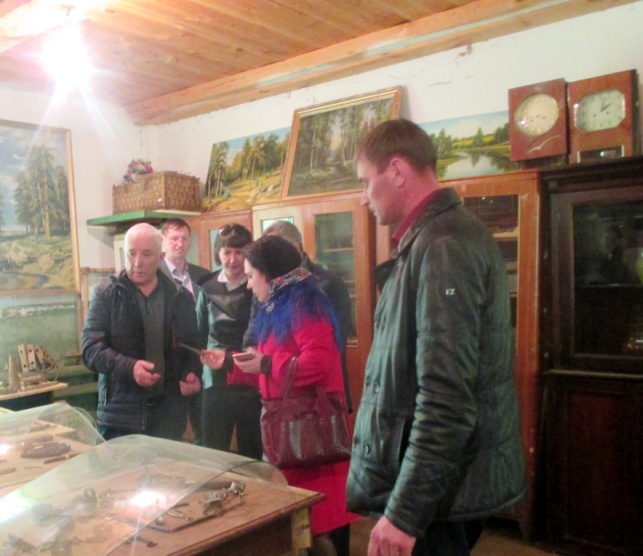 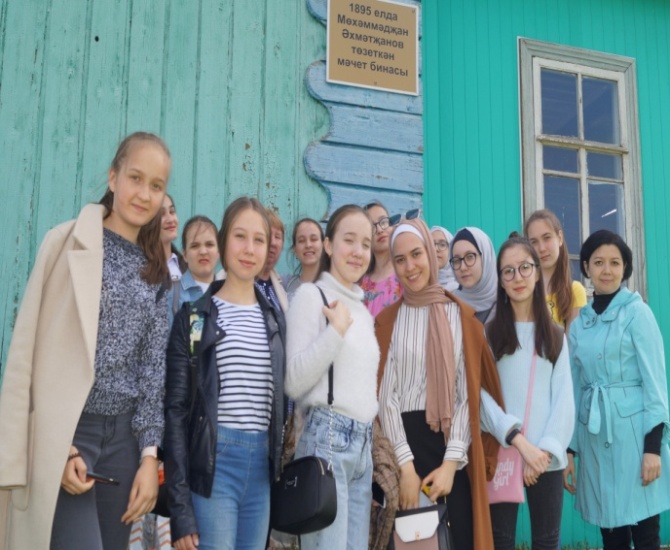 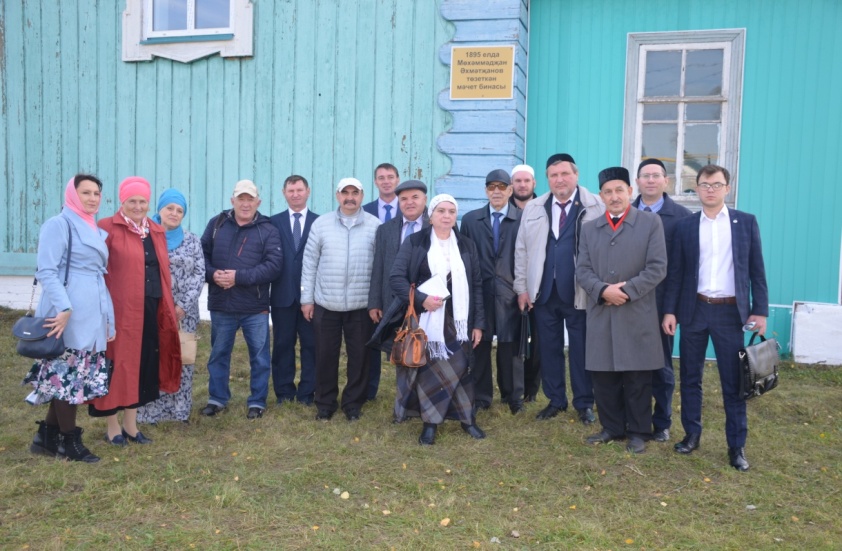 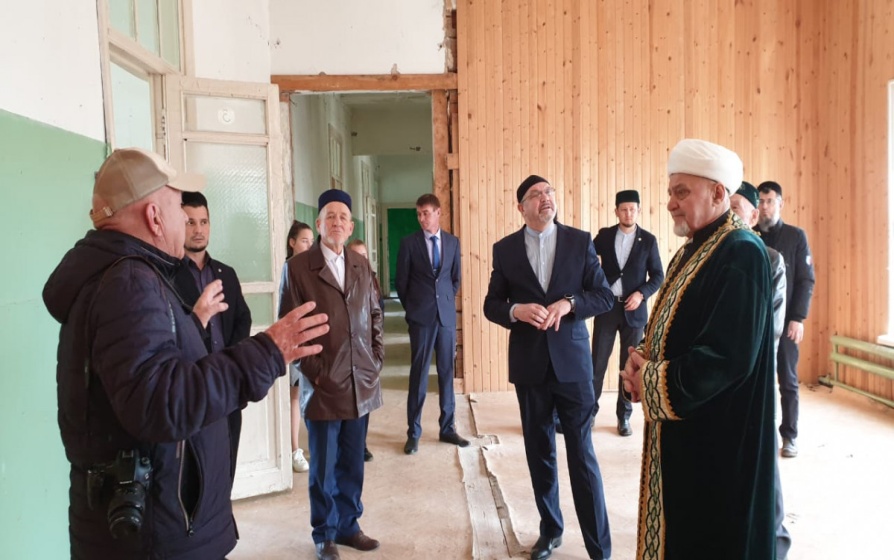 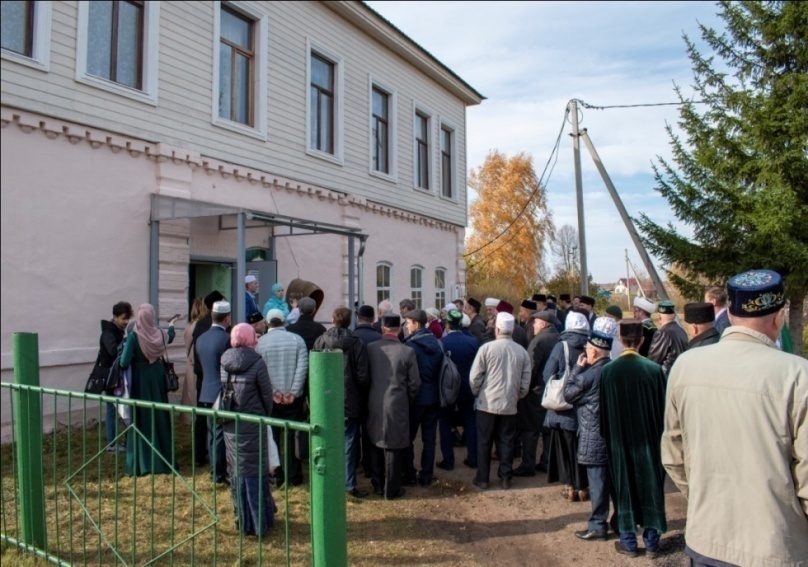 Исемлектә 1930 – 1940 елларда репрессиягә эләккән авылдашлар саны – 137,  шулардан 19 кеше сөргендә туган, 
сугышта һәлак булганнардан  билгелеләр – 3.
Авылдан 11 гаилә сөргенгә озатылган. 
Барысы да реабилитацияләнгән.
Сугышта катнашкан авылдашлар:
иж-бубыйлылар – 304                             (шуларның 7се башка җирләрдә туып үскән) һәм
сугыштан соң Иж-Бубыйга килеп урнашкан  ветераннар – 15  кеше.
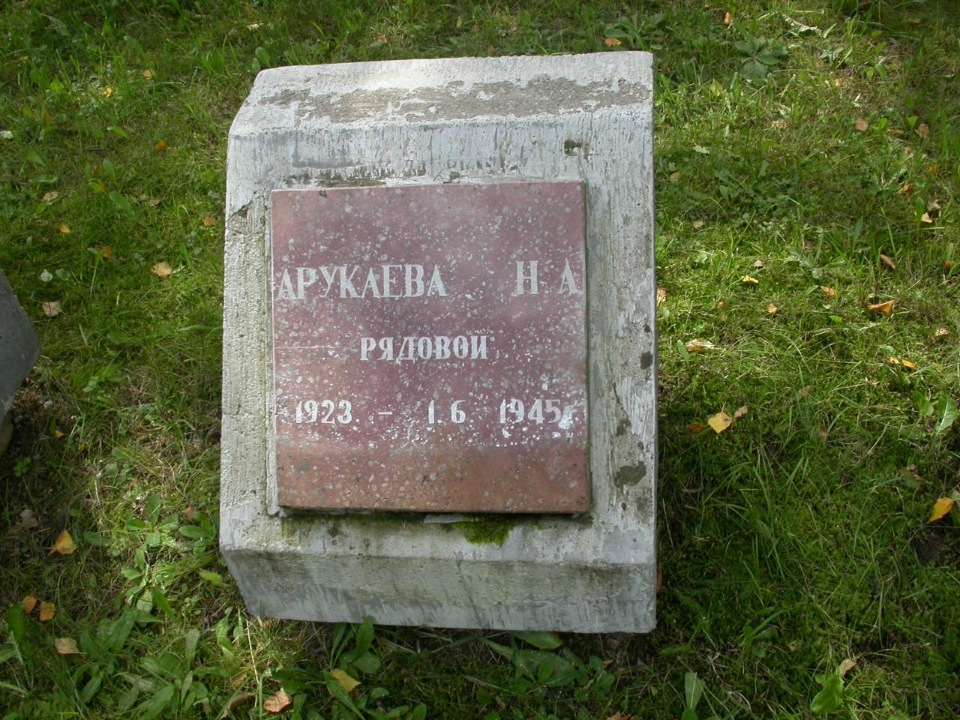 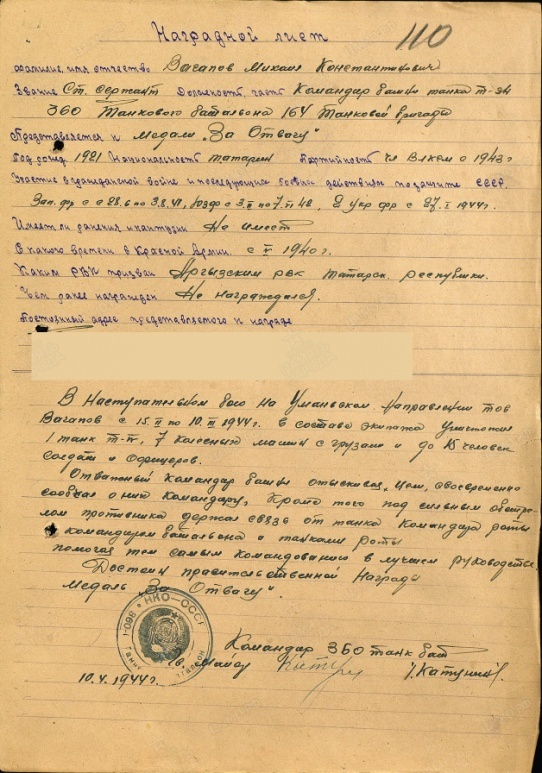 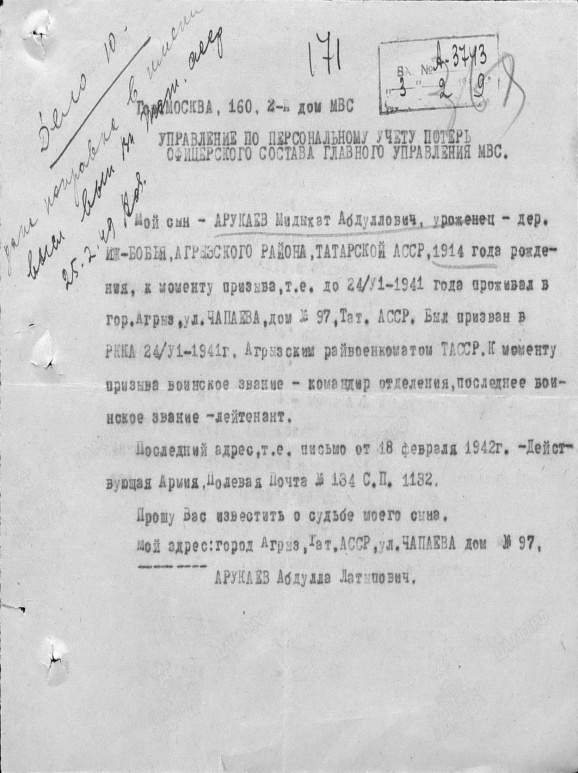 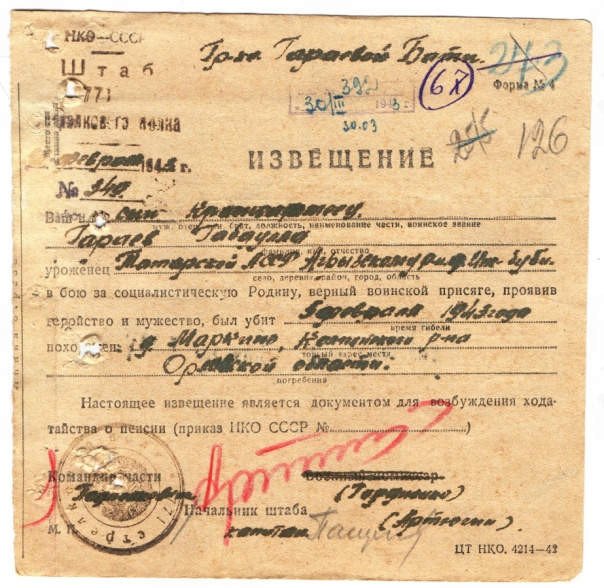 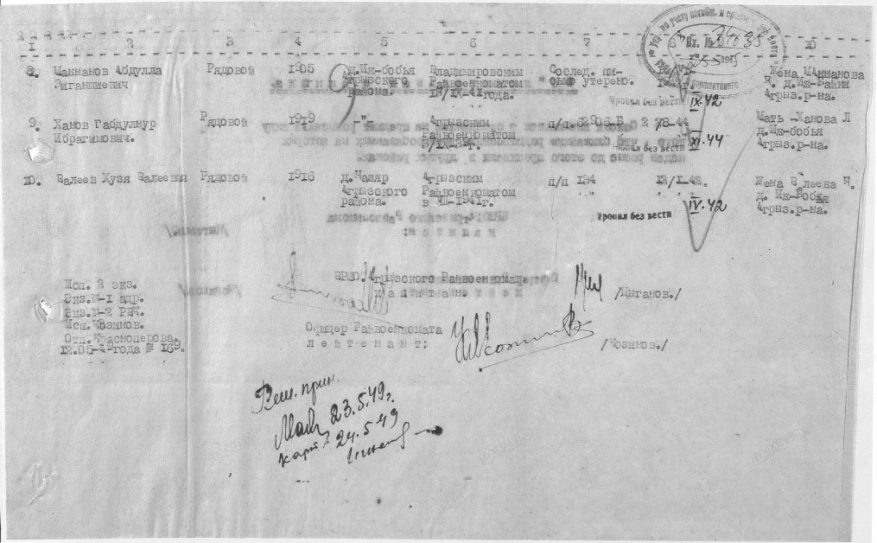 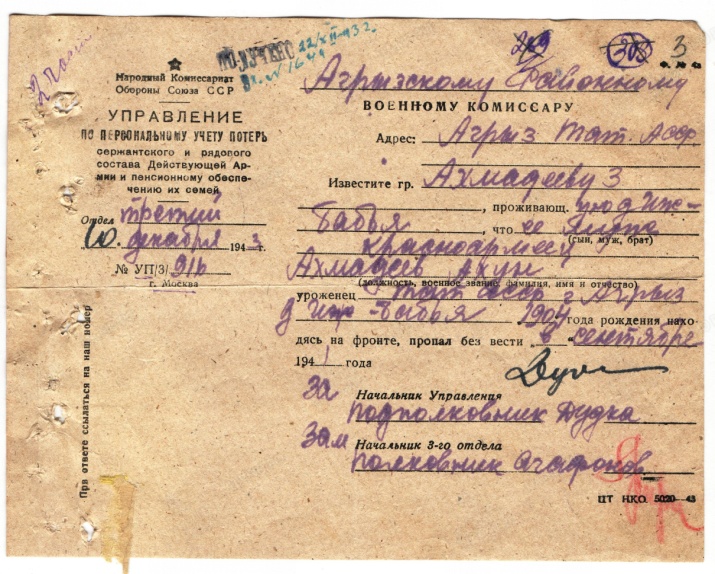 Авыл мәчете
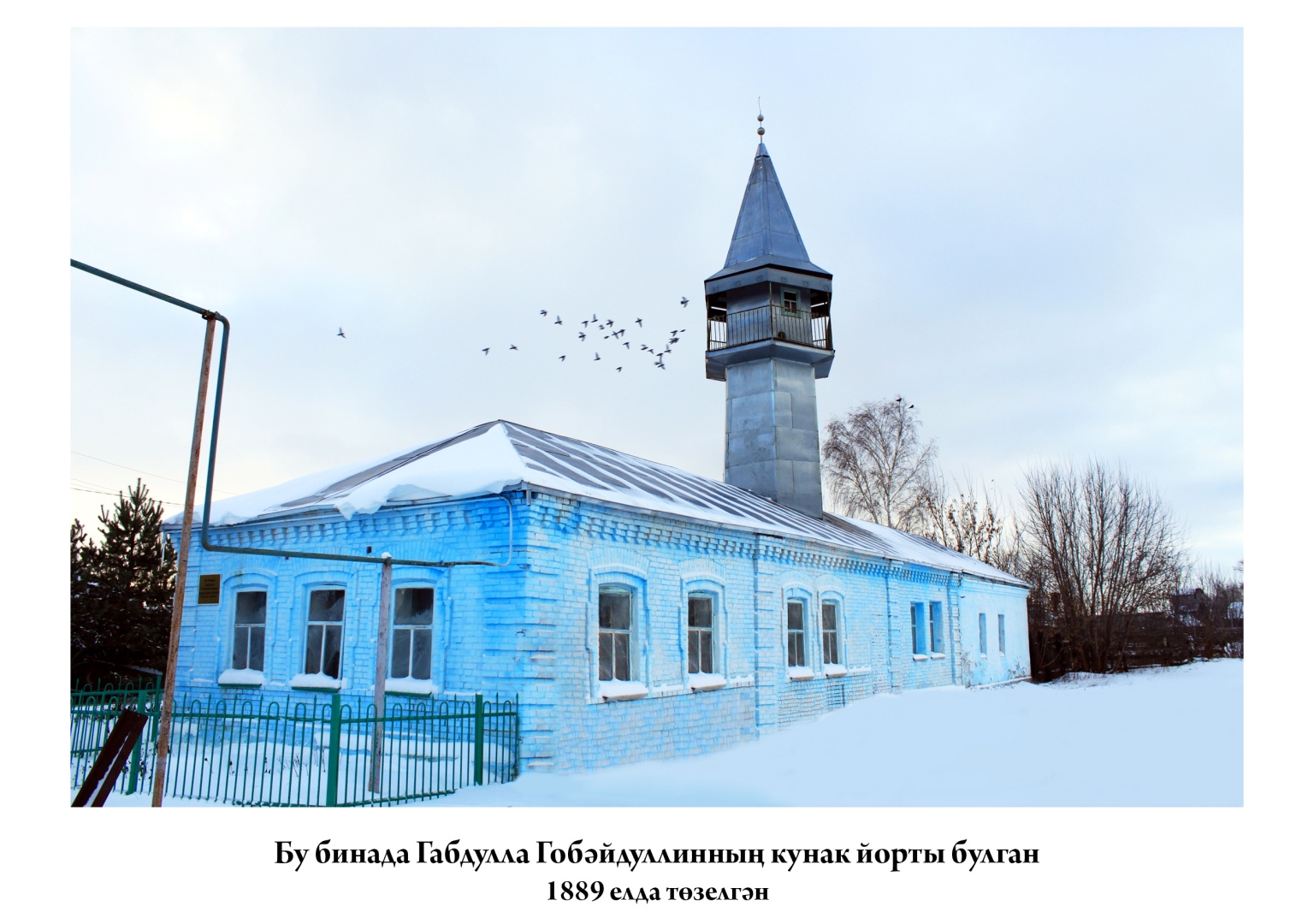 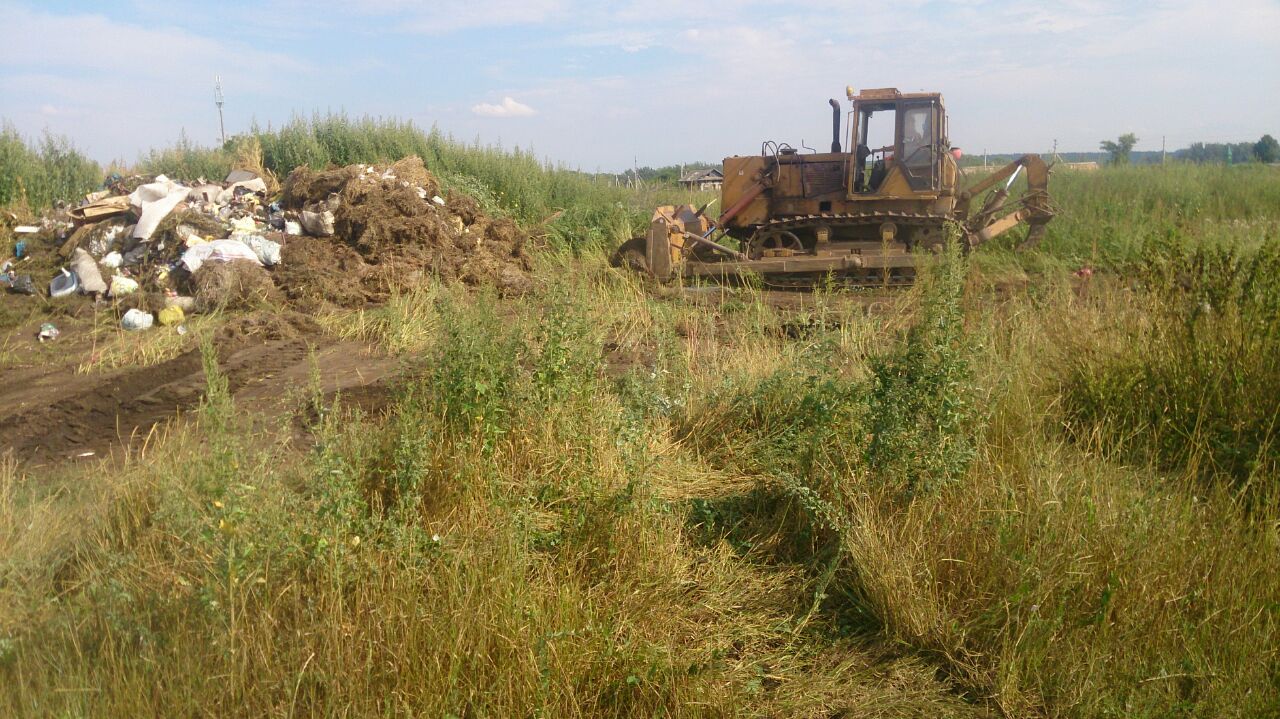 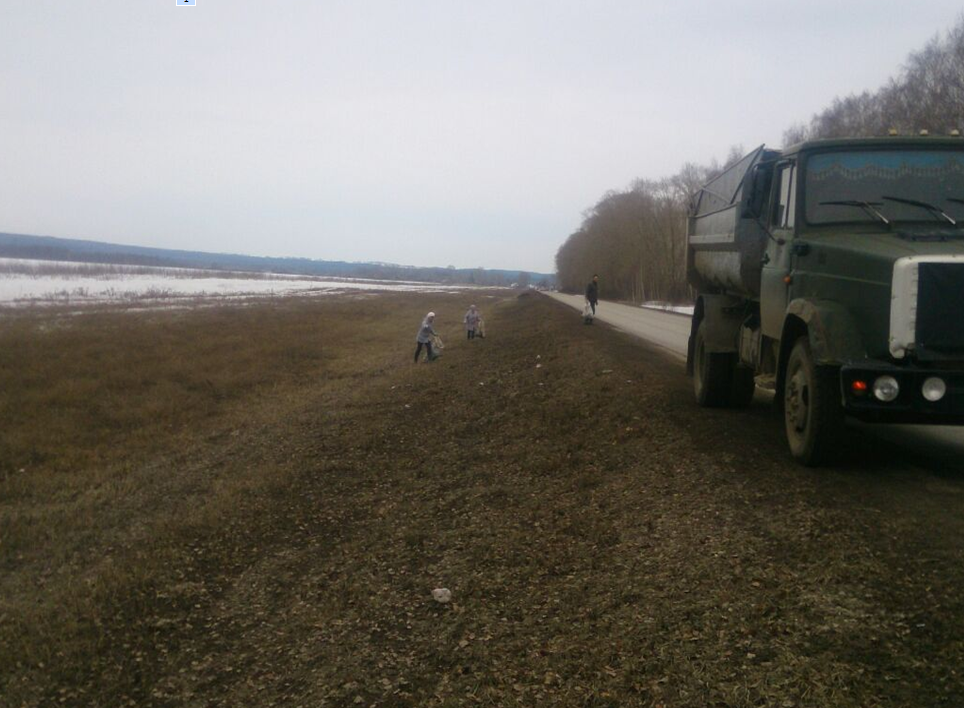 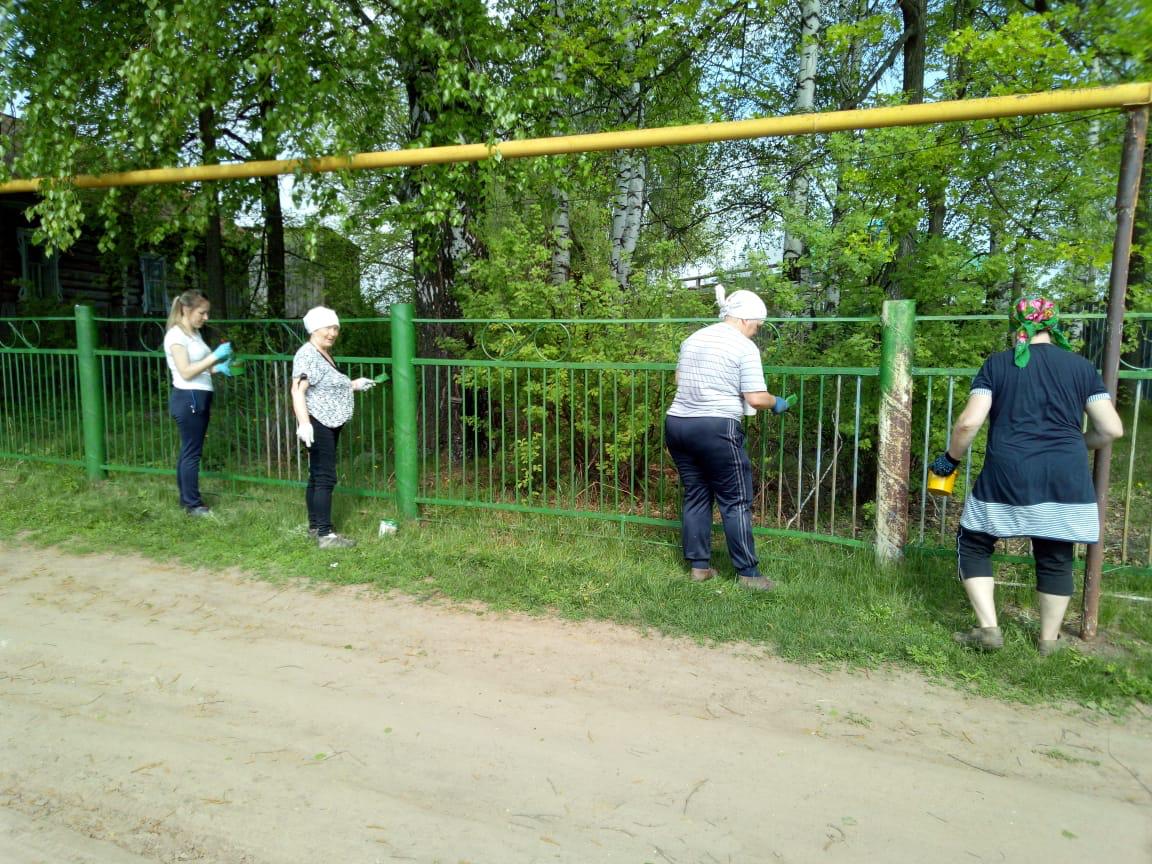 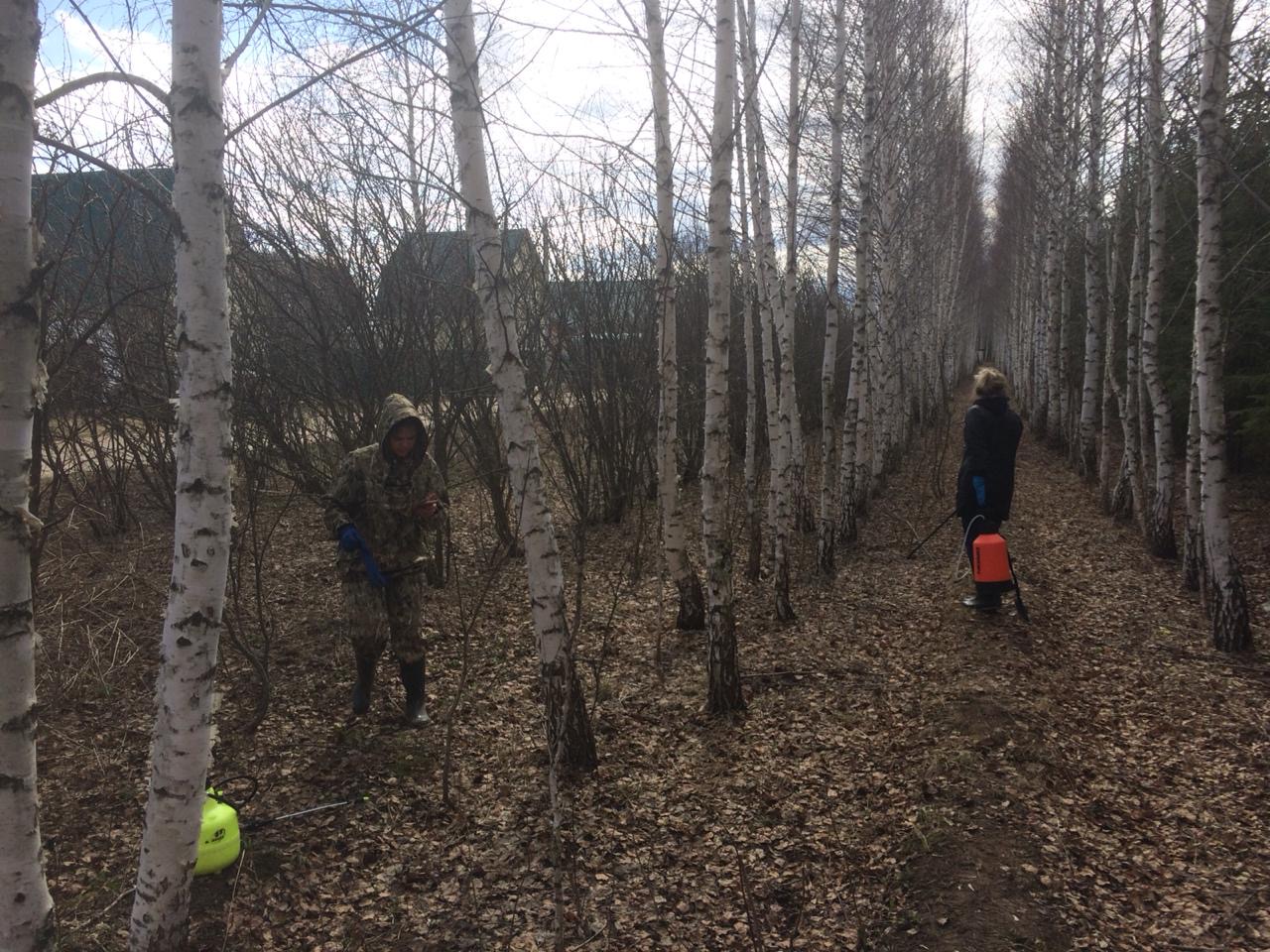 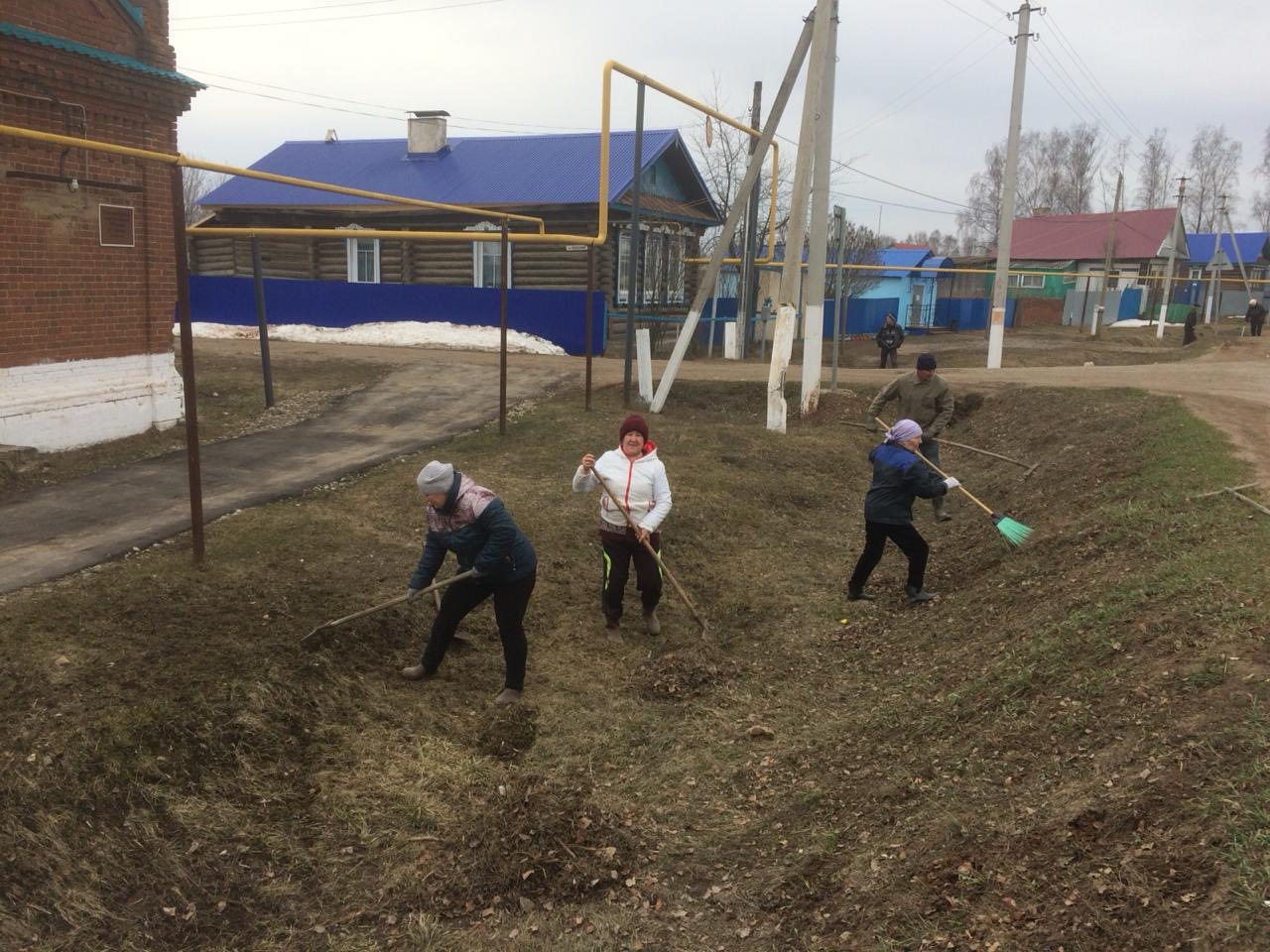 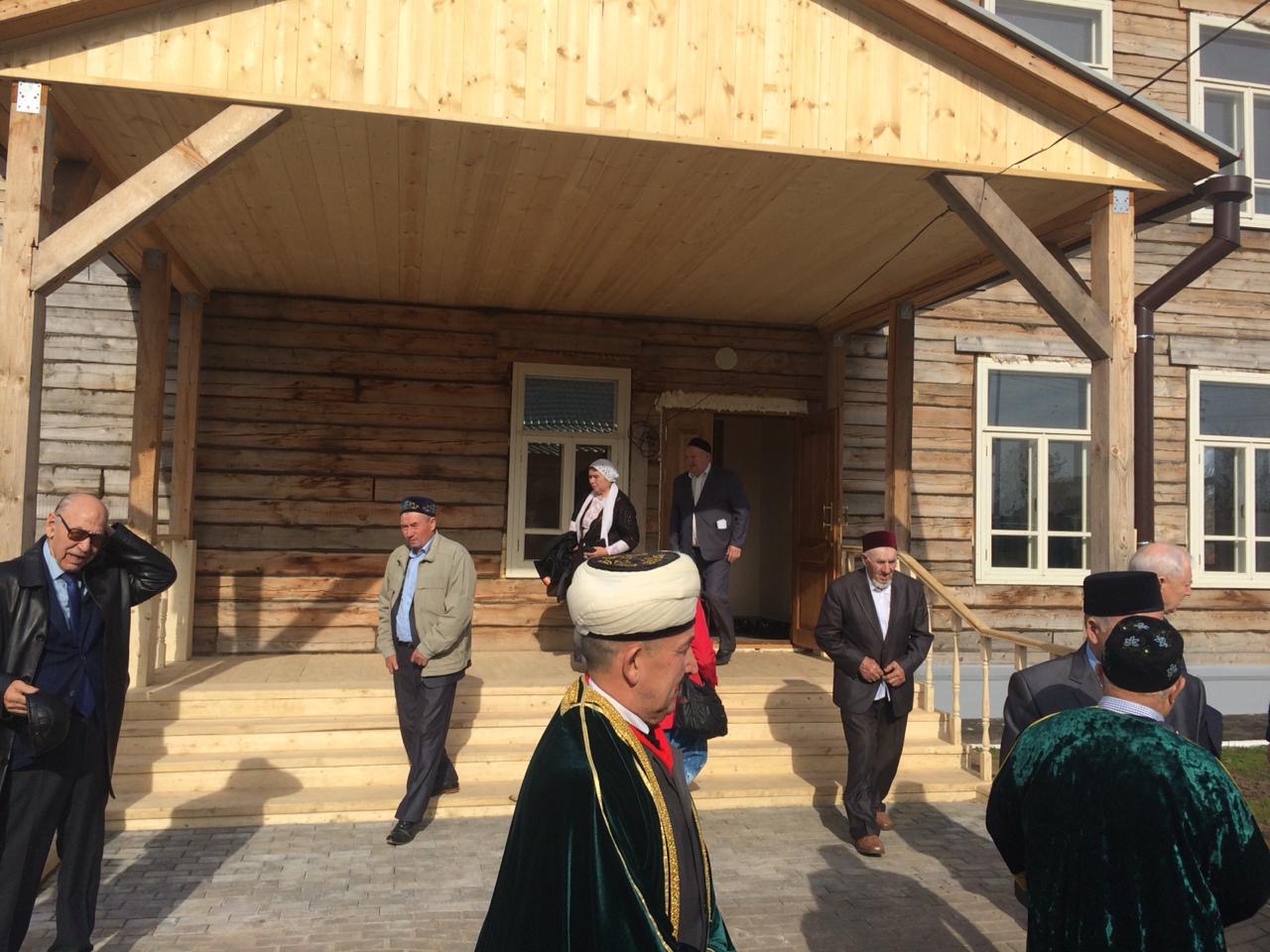 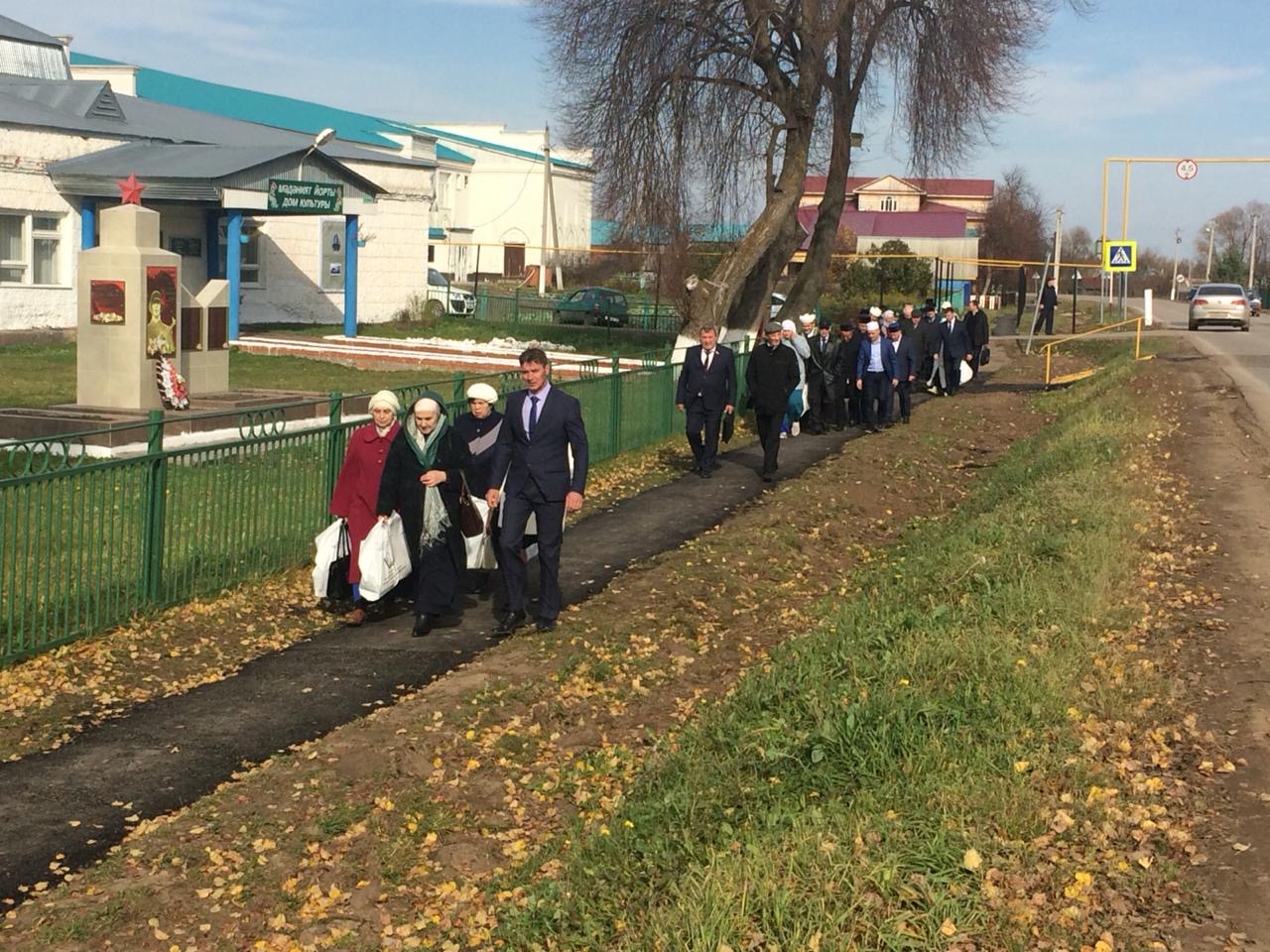 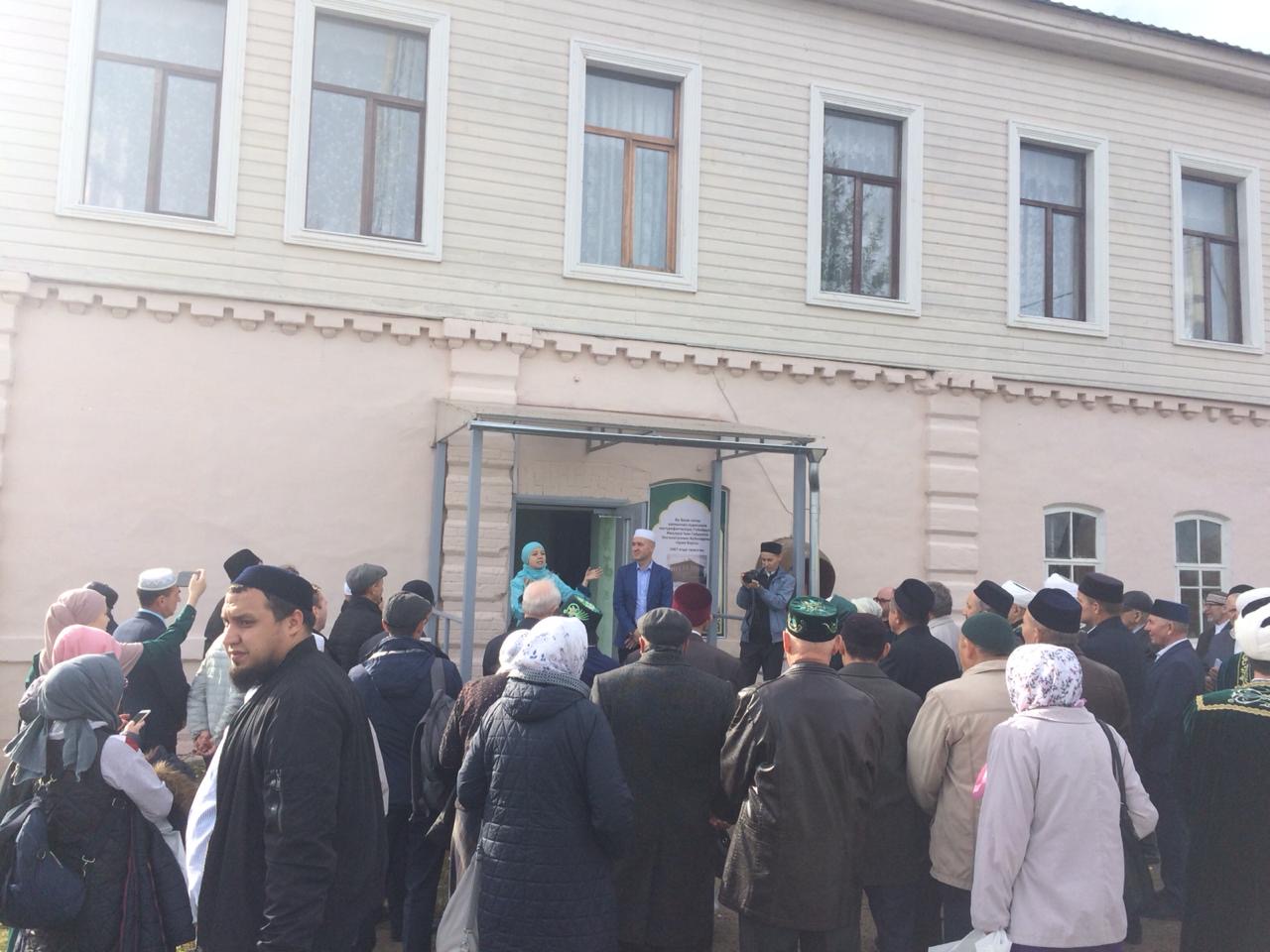 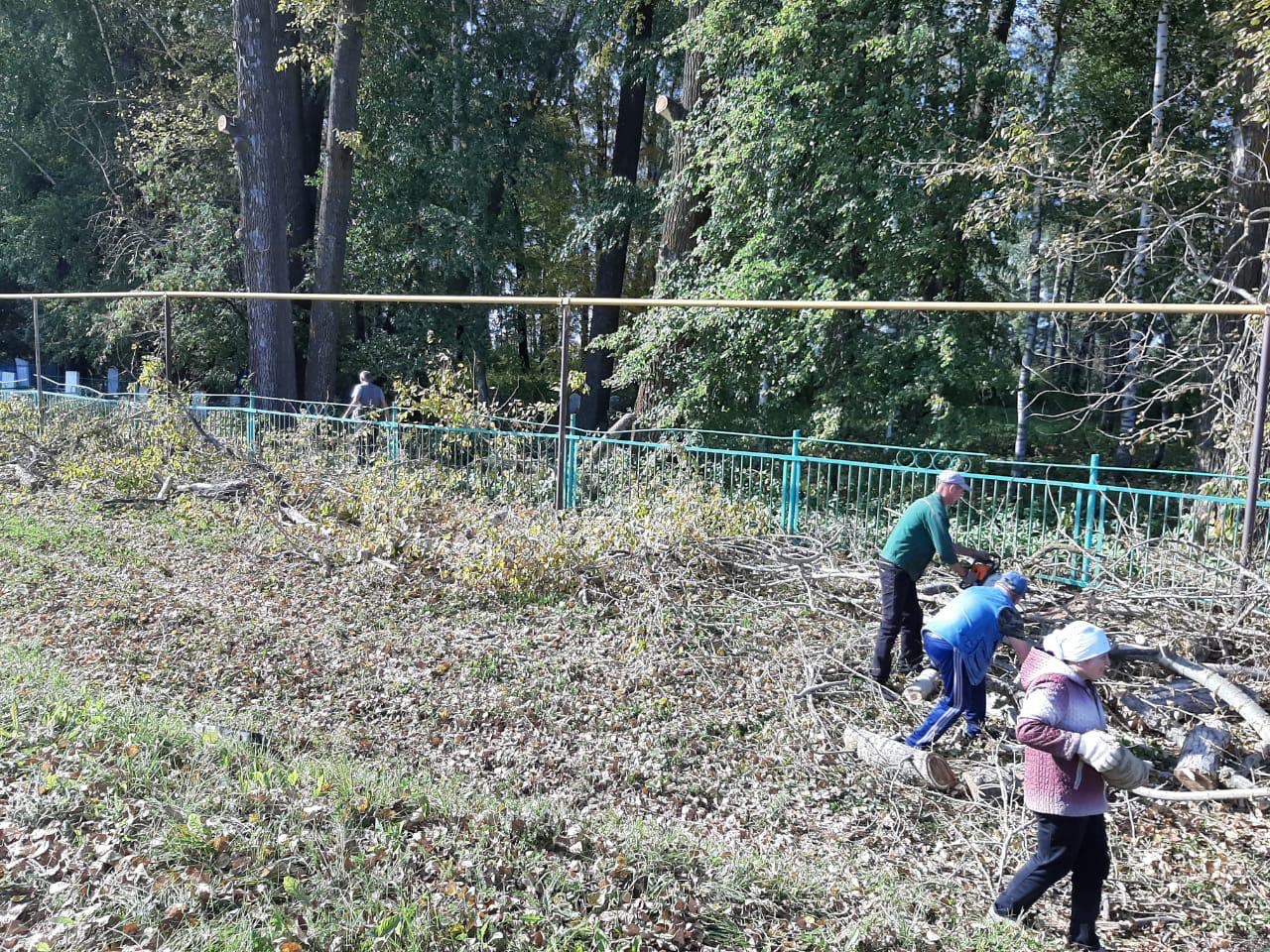 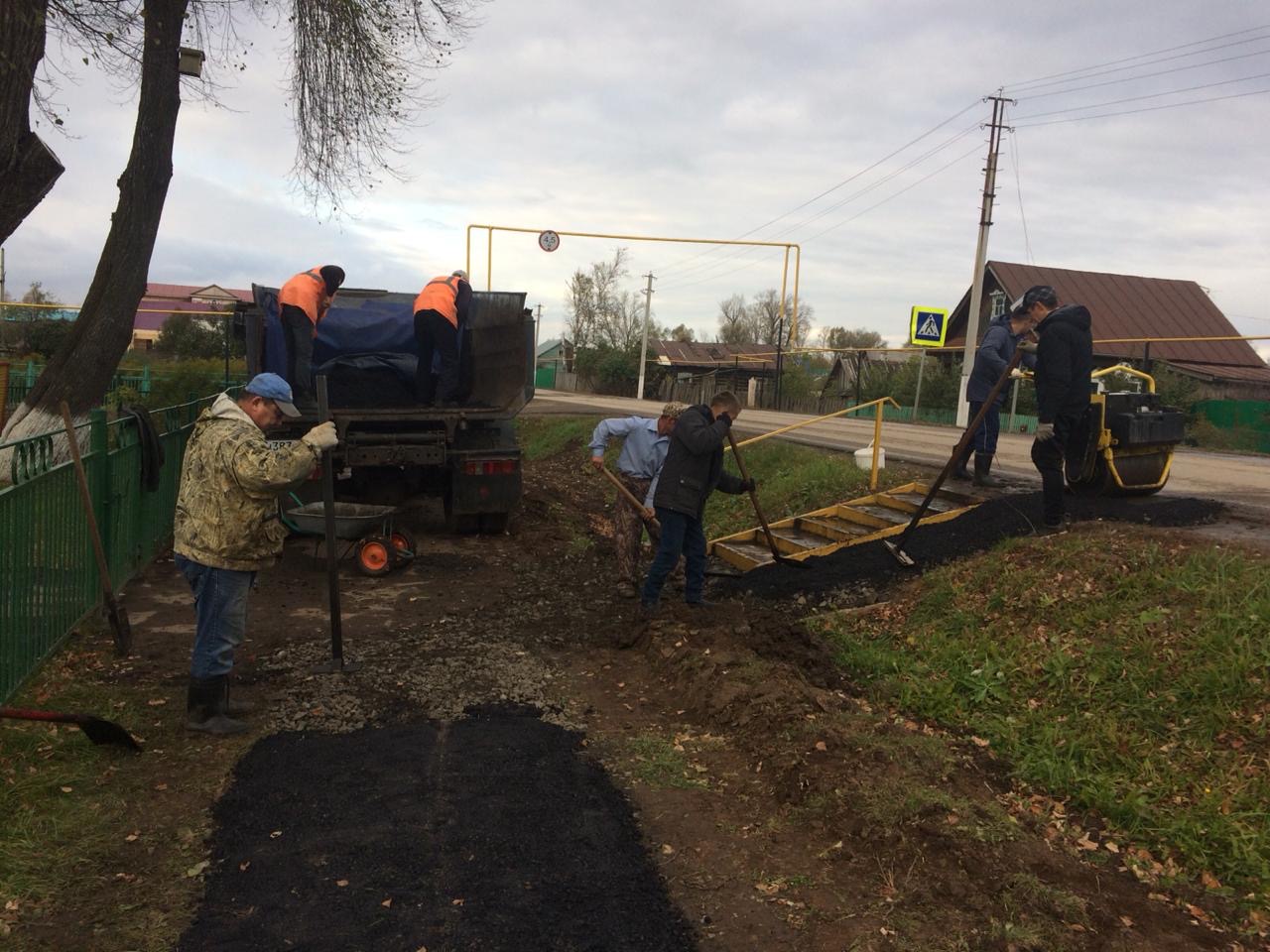 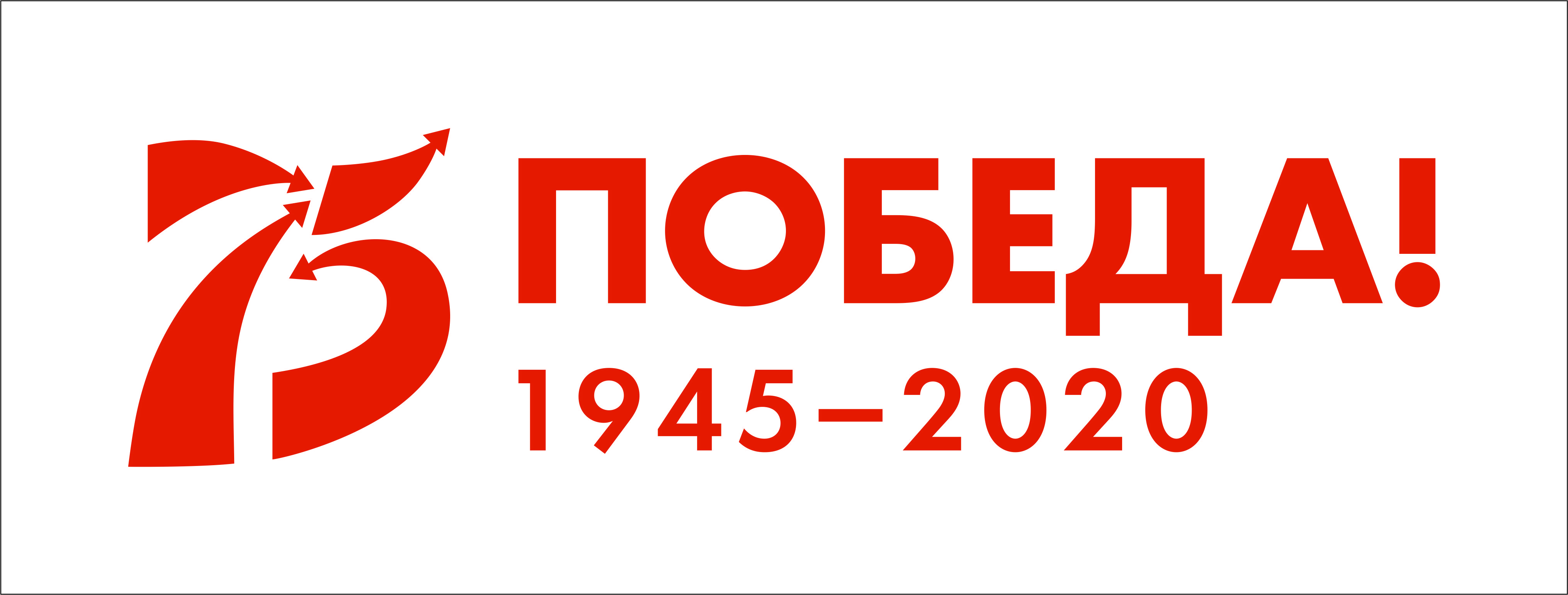 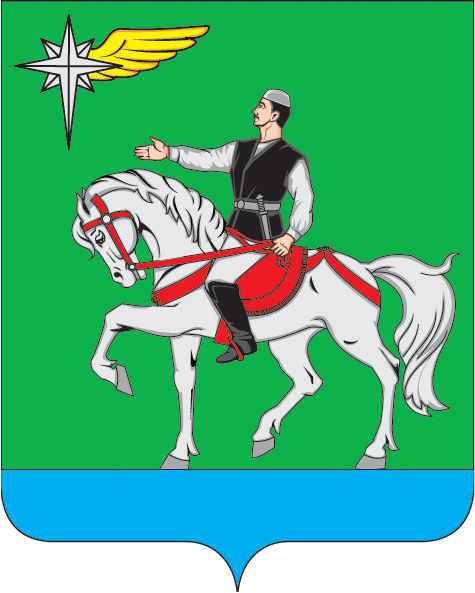 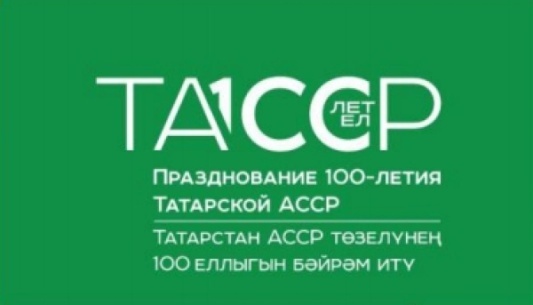 Сход граждан
Халык җыены
Иж – Бубый авыл җирлеге башлыгы
Вагапов Раиф Рафинат улының
2019нчы елга эш отчёты
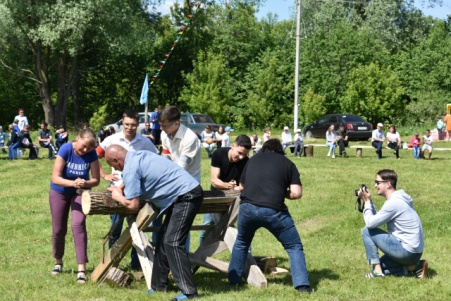 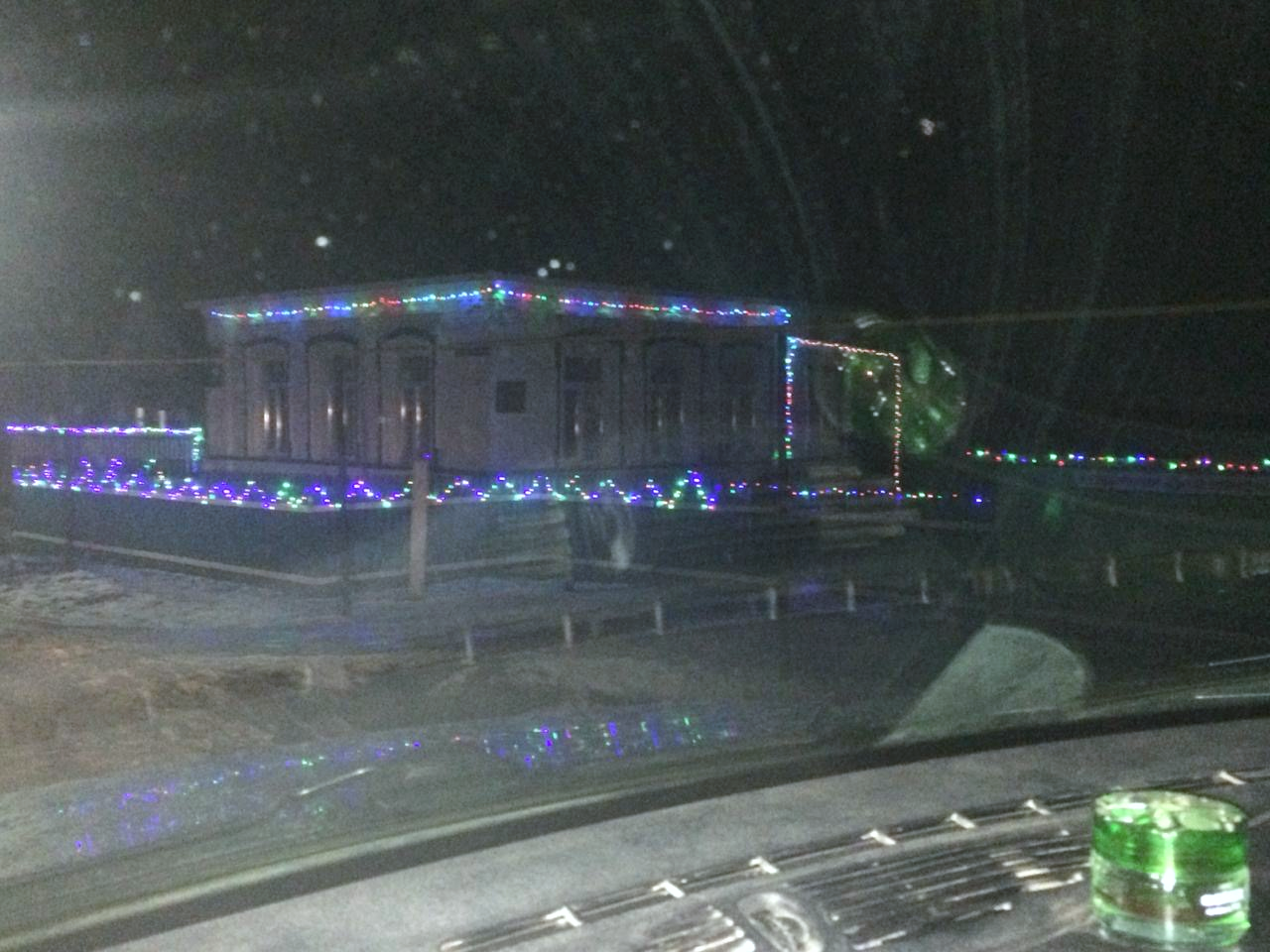 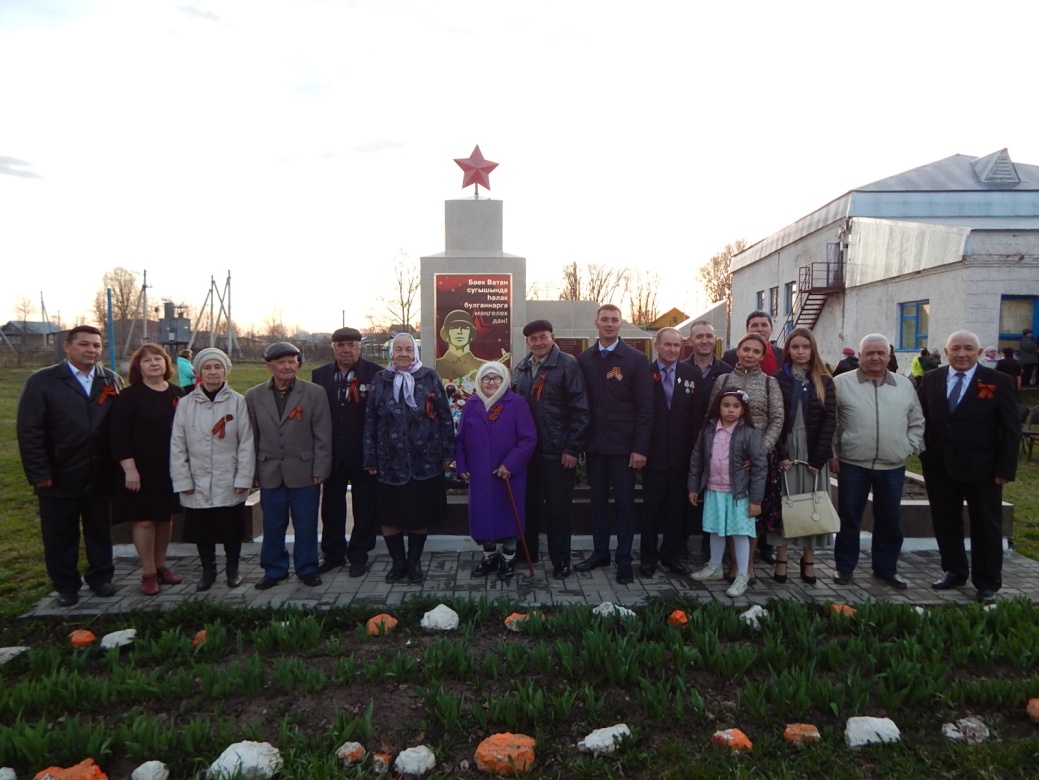 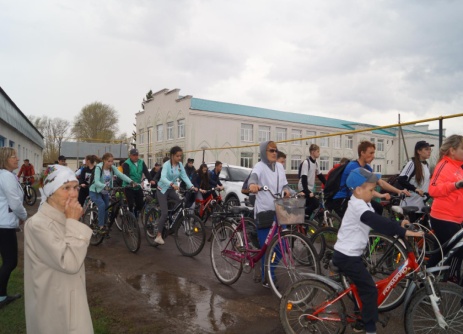 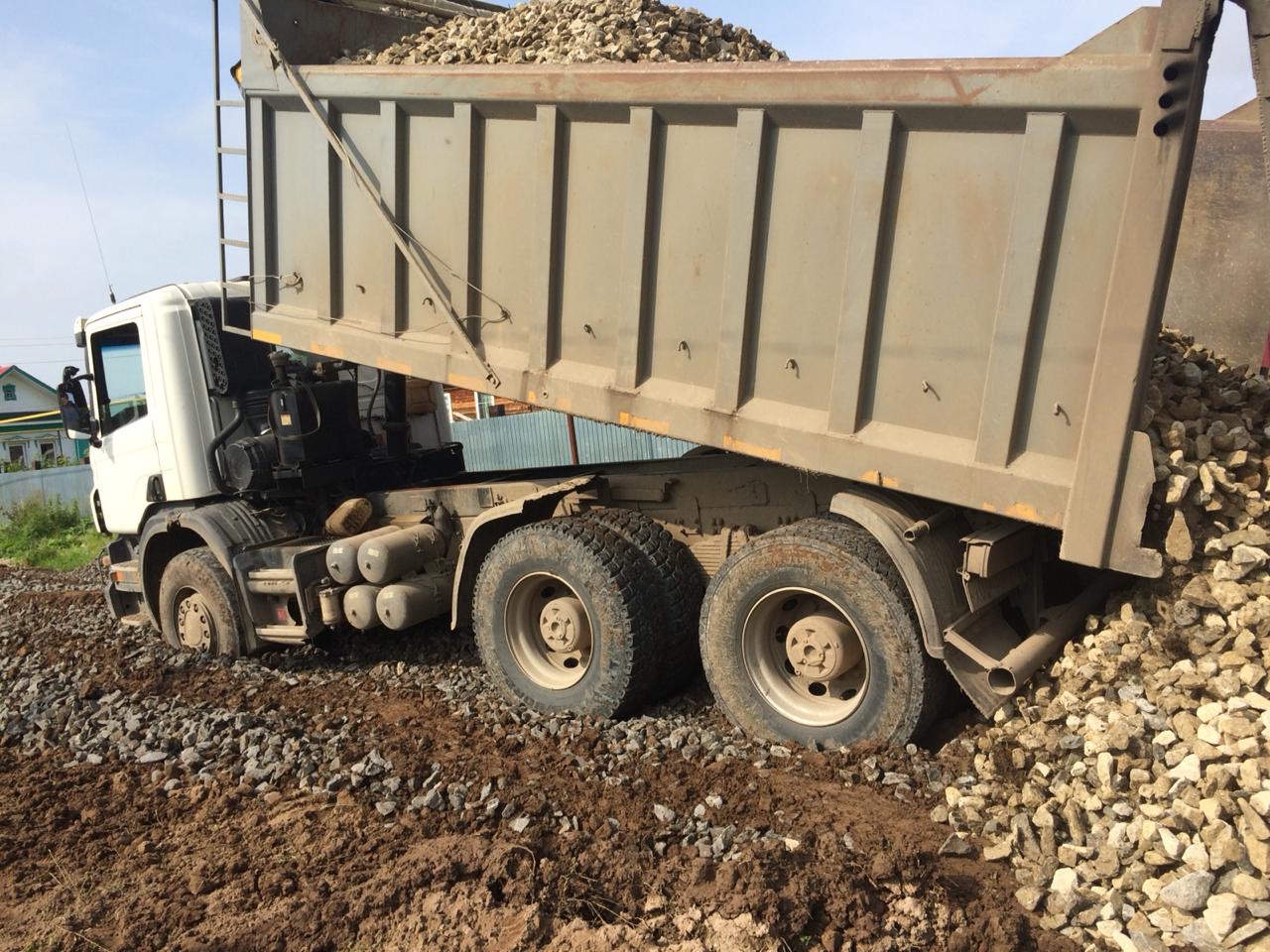 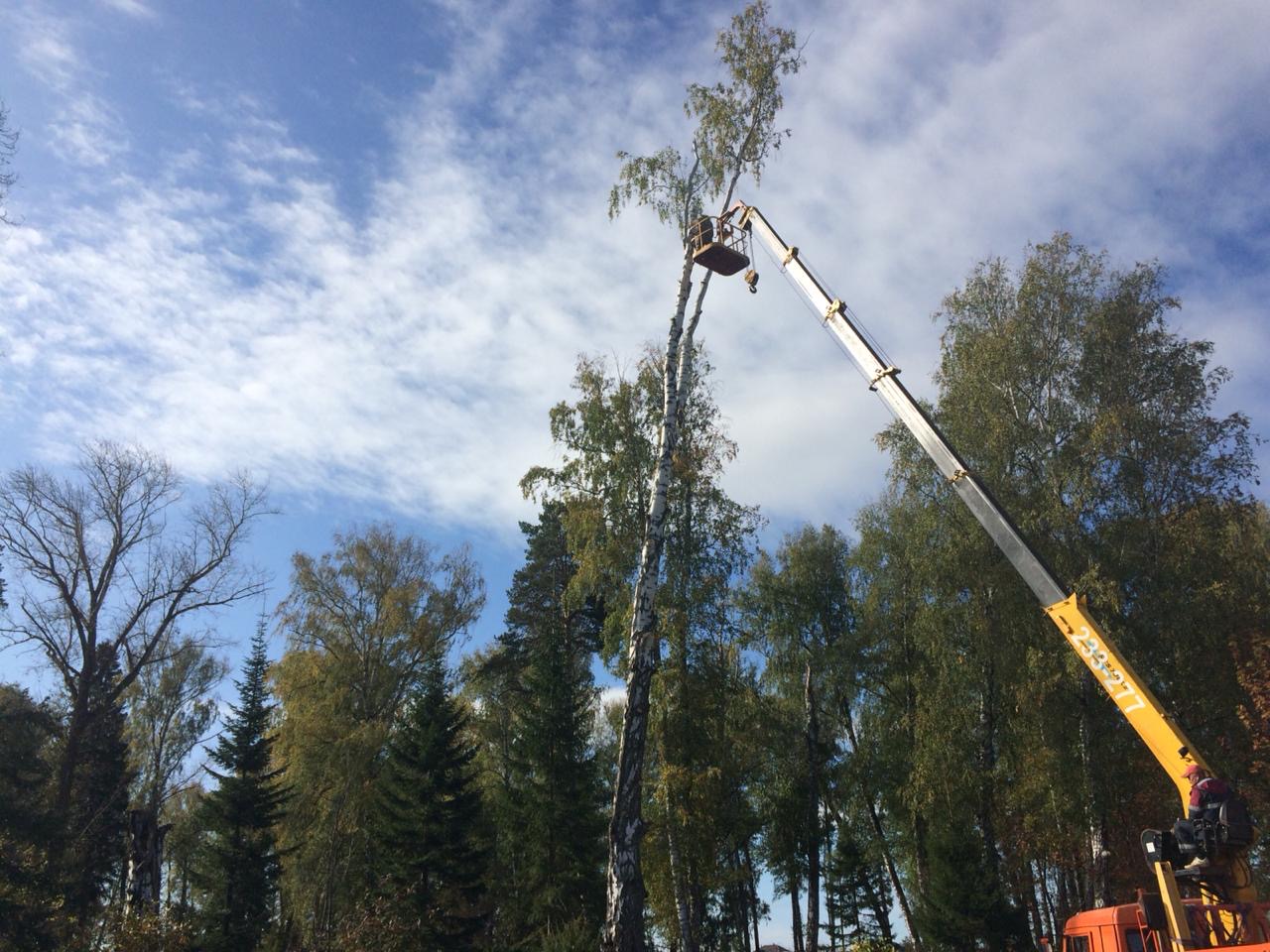 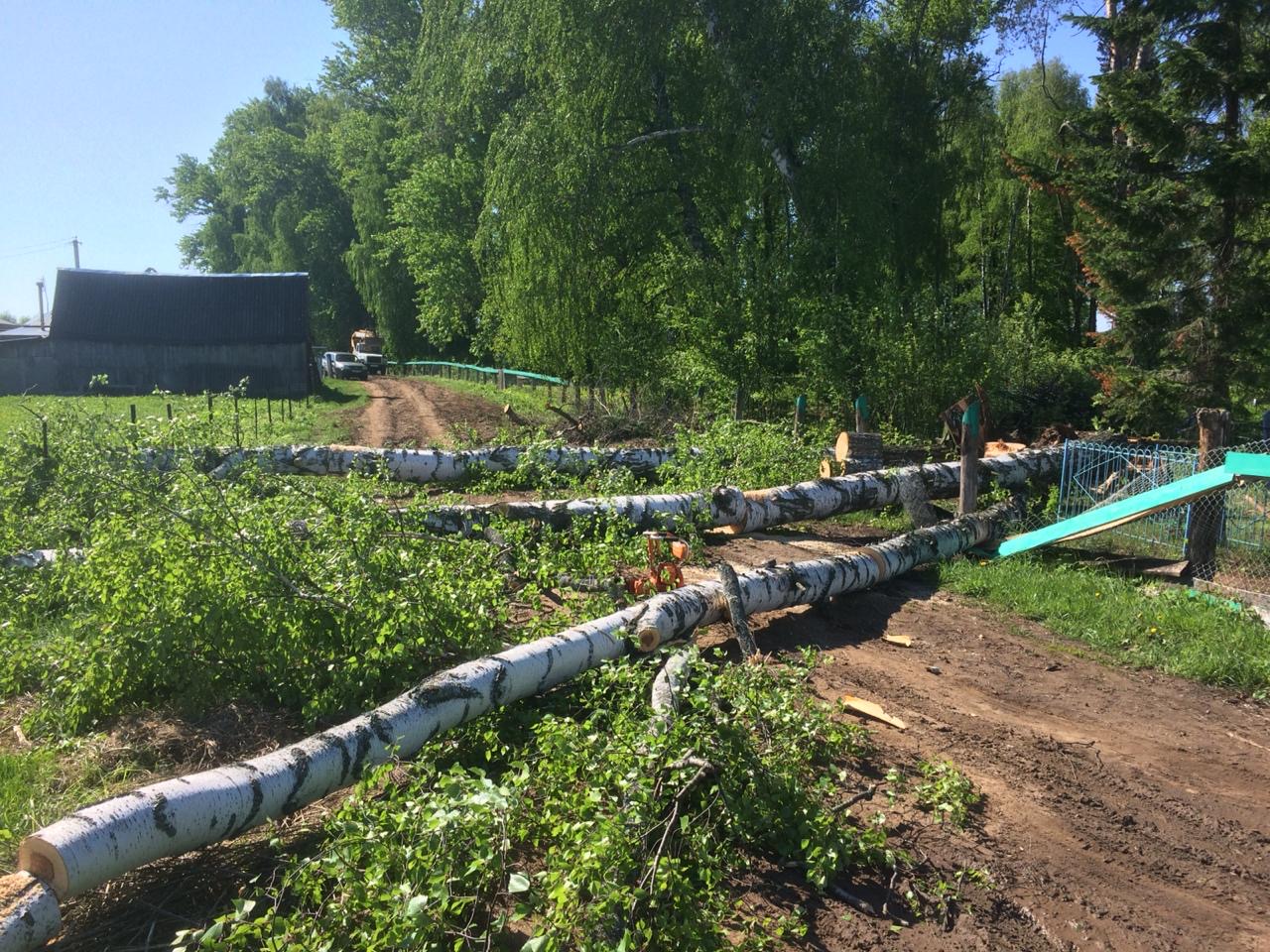 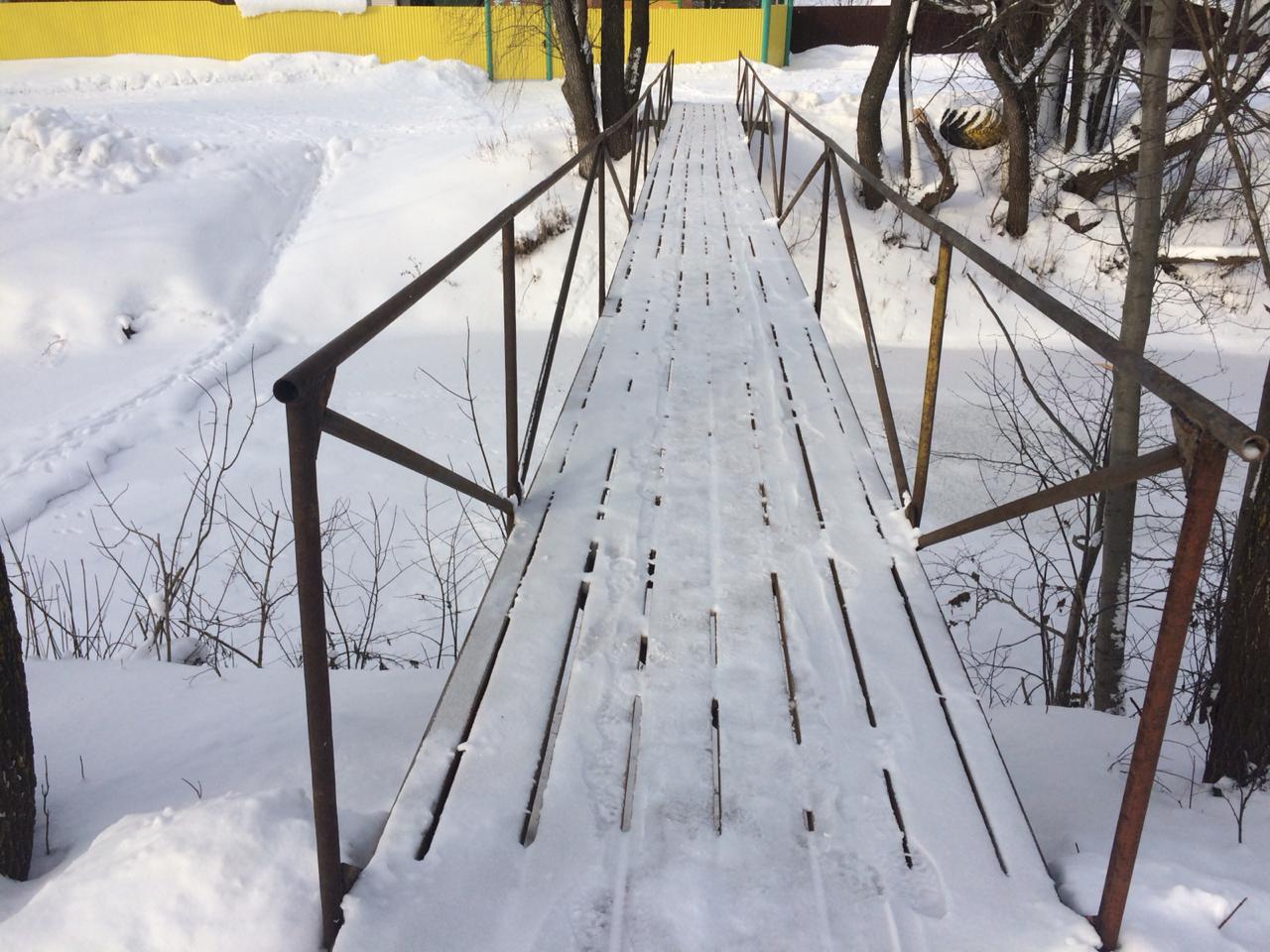 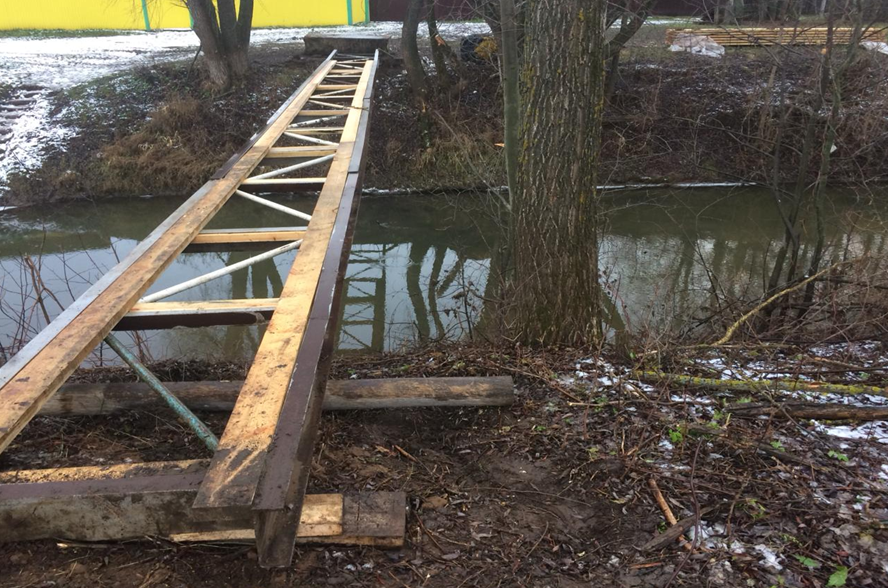 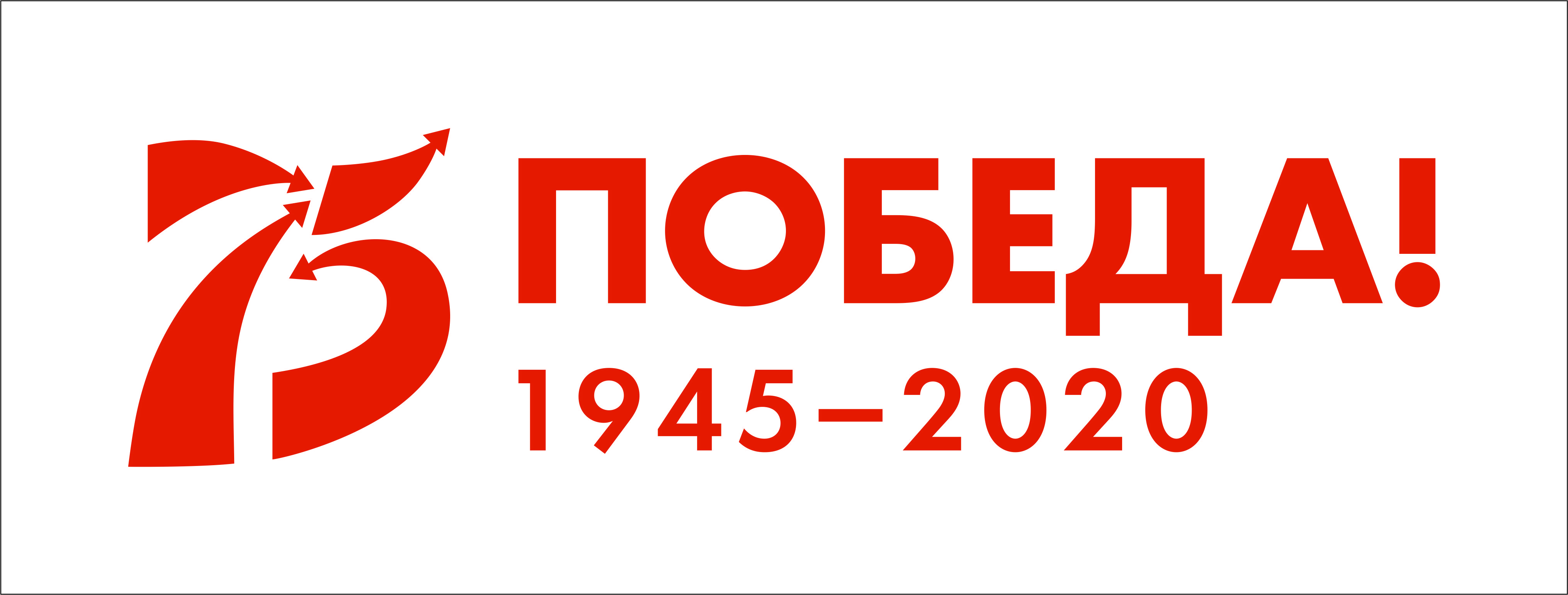 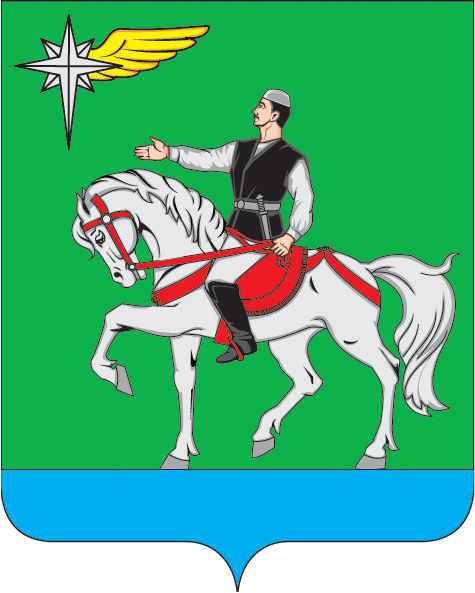 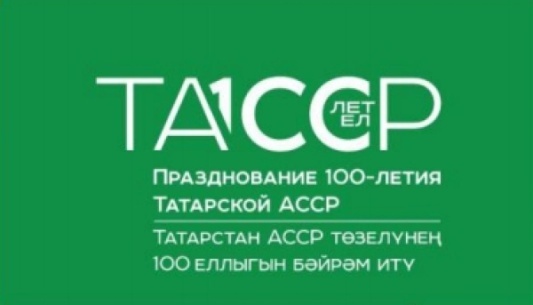 Сход граждан
Халык җыены
Иж – Бубый авыл җирлеге башлыгы
Вагапов Раиф Рафинат улының
2019нчы елга эш отчёты
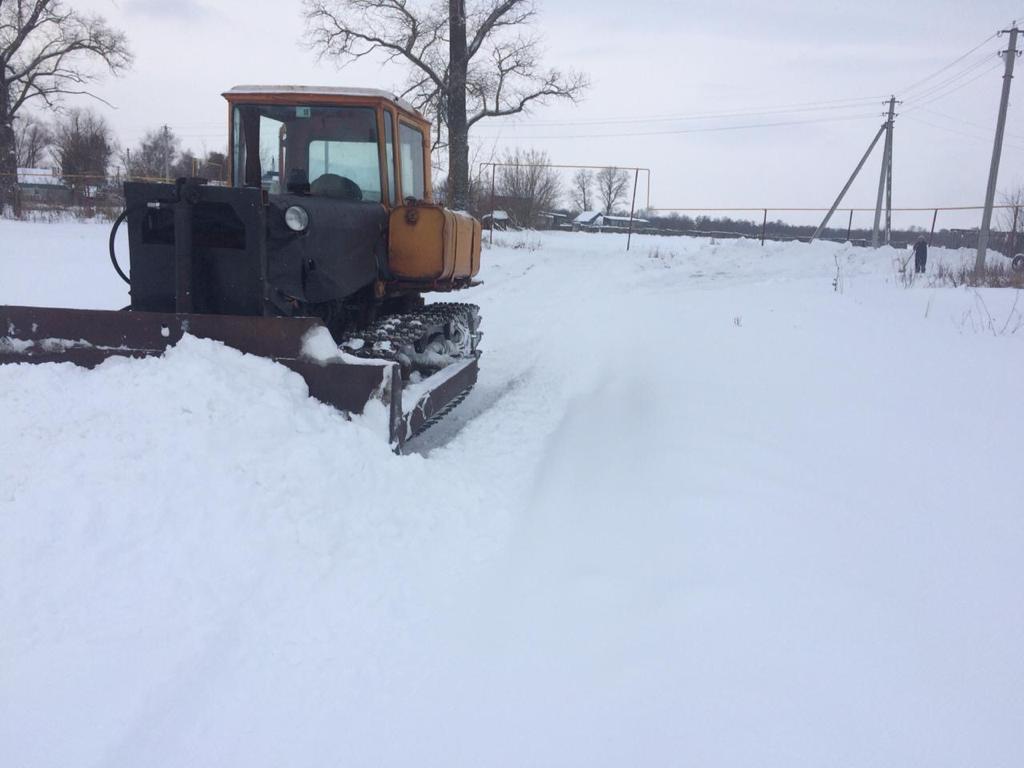 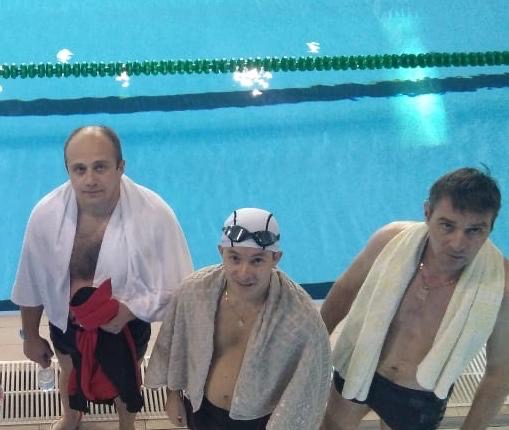 Игътибарыгыз өчен зур рәхмәт!
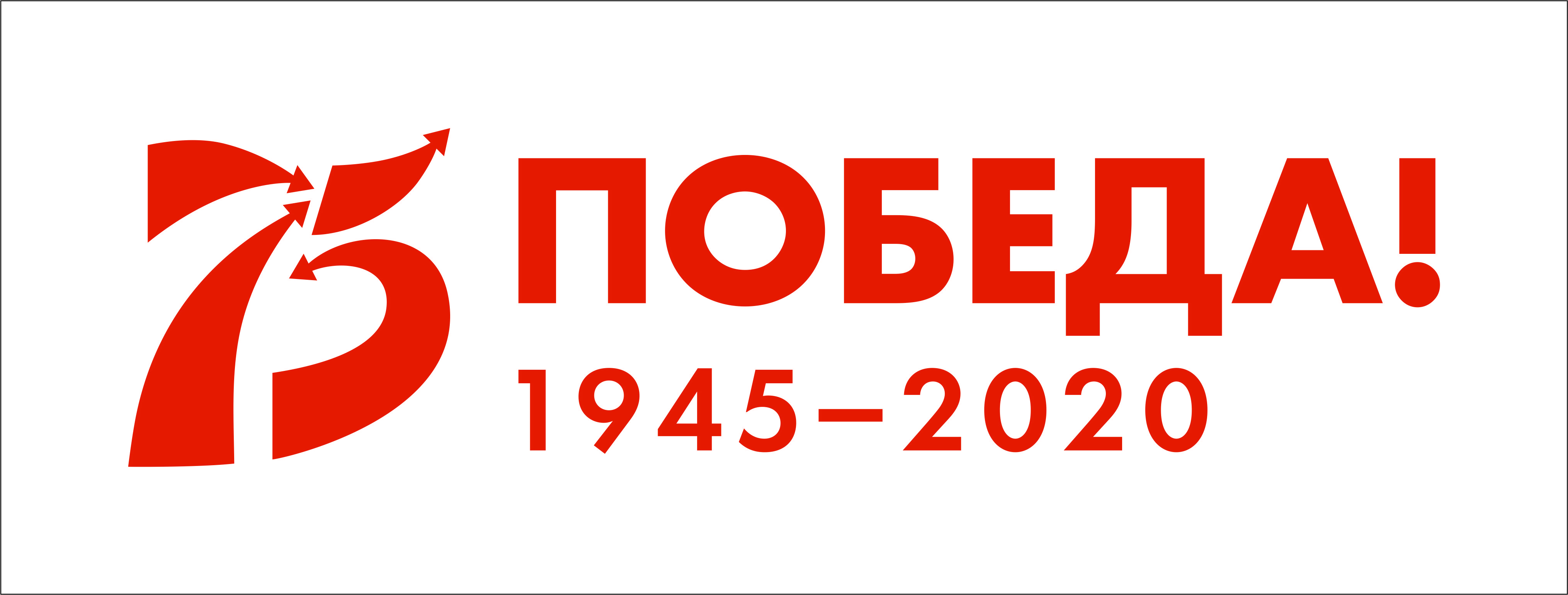 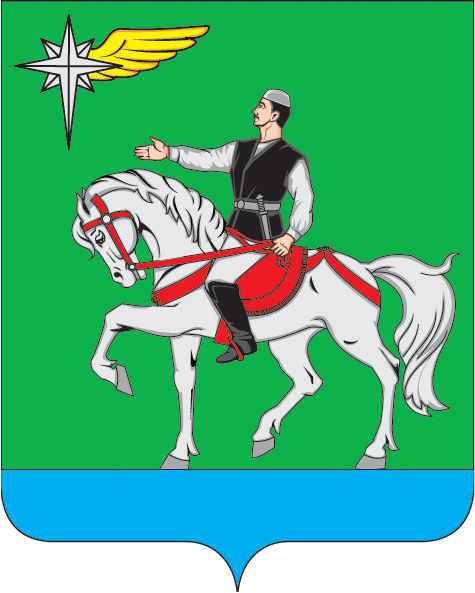 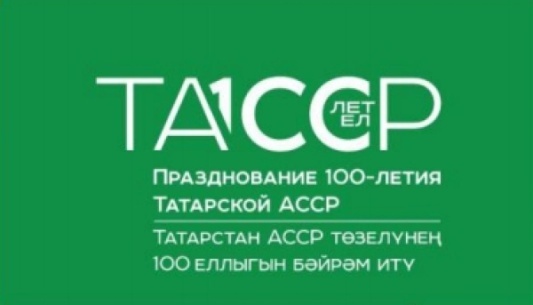 Сход граждан
Халык җыены
Иж – Бубый авыл җирлеге башлыгы
Вагапов Раиф Рафинат улының
2019нчы елга эш отчёты